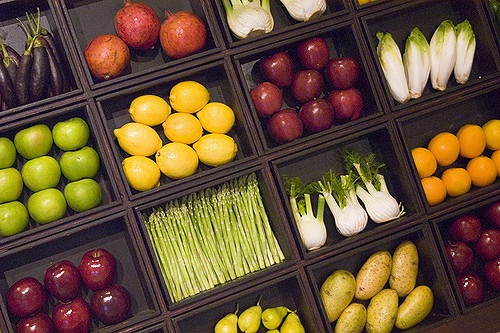 Ewa Dąbrowska
Dieta warzywno-owocowa
 fenomenem w leczeniu niepłodności 
Doświadczenia własne (1985-2023)
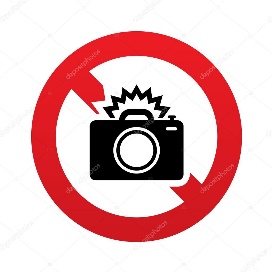 Matemblewo, 2  grudnia 2023 roku
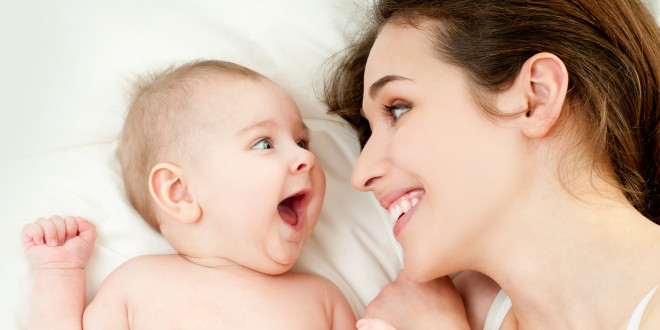 Płodność  kobiet osiąga szczyt w wieku 24 lat i zmniejsza się po 30 roku życia, po 50 roku życia ciąża jest rzadkością.
Mężczyzna osiąga szczyt płodności w wieku 25 lat
i zmniejsza się po 40 roku życia
Niepłodność (ang. infertility) 
jest chorobą związaną 
z brakiem poczęcia 
po dwunastu lub więcej 
miesiącach prób 
naturalnego zapłodnienia.
 W Polsce jest 
1,5 miliona niepłodnych, 
czyli co piąta para
jest niepłodna,
1/3 przyczyn  niepłodności 
dotyczy kobiet i 1/3 mężczyzn
Płodność to naturalna zdolność do wydawania potomstwa
www.siesukcesu.pl
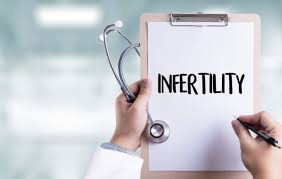 Problem niepłodności w Polsce 
pozostaje wciąż aktualny i nie rozwiązany, ponieważ brakuje skutecznych metod leczenia. 
   W Narodowym Programie Zdrowia jest zapis o poprawie zdrowia prokreacyjnego, ale nie ma programu leczenia niepłodności. 
 Kobietom z chorobami ginekologicznymi, takimi jak: torbiele jajników, nieprawidłowe miesiączki zaleca się doustne środki antykoncepcyjne, które są potencjalnie poronne i rakotwórcze.
Naprotechnologia bada przyczyny niepłodności, stosuje chirurgię ginekologiczną, zatem usuwa objawy, gdyż przyczyna jest nieznana.
Niepłodność
Istnieje potrzeba znalezienia przyczyny niepłodności
 i jej leczenia
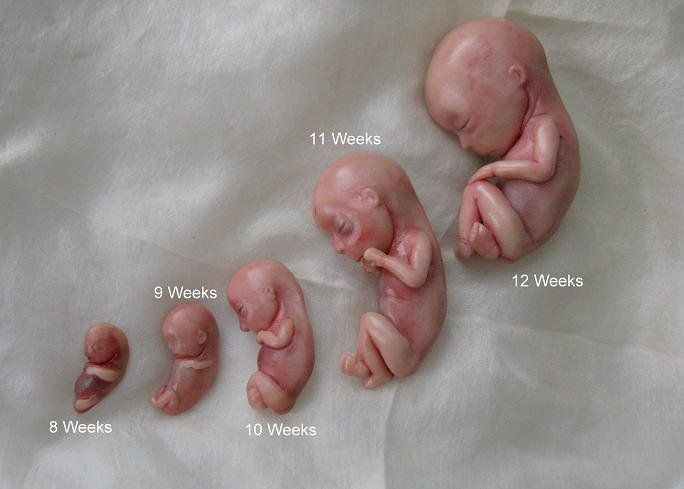 Technika zapłodnienia in vitro nie leczy niepłodności
i jest  wątpliwa pod względem etycznym 
 Niepłodność jest stanem w którym organizm matki 
spontanicznie „broni się” przed ciążą, gdyż przyczyna
 niepłodności nie jest usunięta i istnieje ryzyko utraty ciąży, 
dlatego też wszczepianie poczętego in vitro zarodka 
zagraża mu śmiertelnym niebezpieczeństwem.
Nadliczbowe zarodki ludzkie nie zawsze są wszczepiane
i mogą ulec zniszczeniu, co jest moralnie niedopuszczalne!
W pierwszym rzędzie należy usunąć przyczynę niepłodności

Dieta warzywno-owocowa (post), okazała się skuteczną metodą przywracania płodności niepłodnym kobietom i mężczyznom
www.crol.hr
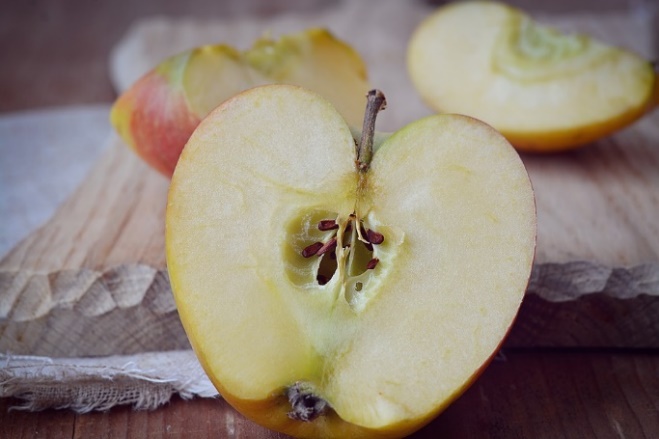 Zamysł Stwórcy:
 pokarmem człowieka powinny być naturalne
nieprzetworzone warzywa, owoce i ziarna
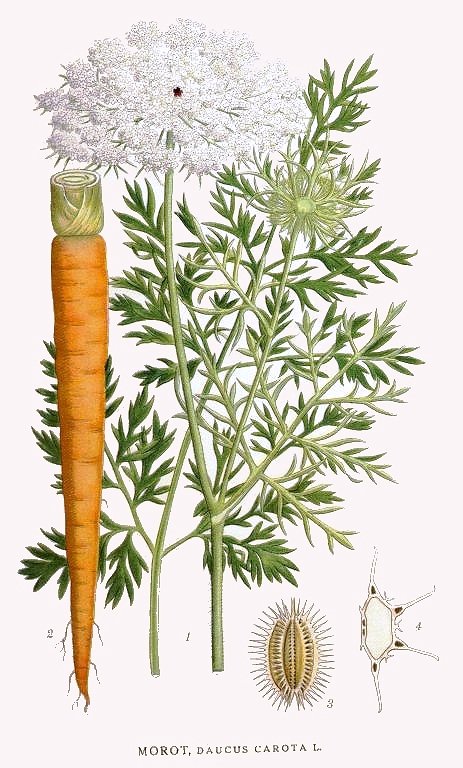 Potem rzekł Bóg: 
Oto wam daję wszelką roślinę wydającą nasienie na całej ziemi i wszelkie drzewo, którego owoc ma w sobie nasienie, niech dla was będą  pokarmem                        
                                                                    (Rdz. 1. 29)
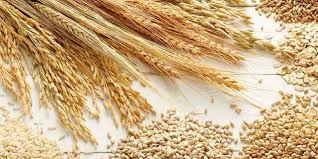 Standardowa dieta Amerykańska: 32% kalorii pochodzi z produktów zwierzęcych, 57% z przetworzonej żywności roślinnej, tylko 11% z pełnych ziaren, fasoli, owoców, warzyw i orzechów.
Warzywa wydają nasienie, gdy się je posadzi
Czy żywienie może wpływać na zdrowie i płodność?
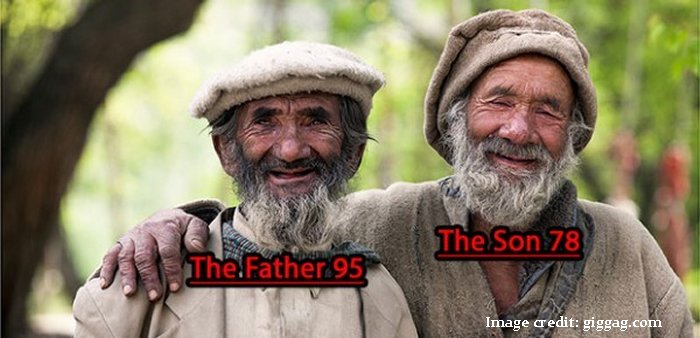 Hunzowie w Tybecie,  czy też Japończycy na Okinawie słyną z długowieczności i zdrowia, nie mają problemów z płodnością.
  Spożywają nie przetworzone rośliny, praktykują posty, mają dużo ruchu, a mięsa prawie nie jedzą.  
    Spożywanie dużych ilości białka zwierzęcego (np. 115g/dzień) wiąże się z ponad 40% wzrostem ryzyka  zaburzeń owulacji, przyczynia się do PCOS i niepłodności. Zastąpienie mięsa białkiem roślinnym zmniejsza o 50% ryzyko niepłodności.
  W odpowiedzi na spożyte białko zwierzęce wzrasta IGF-1, a w jajnikach są receptory dla IGF-1.
Ojciec z synem
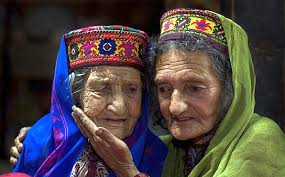 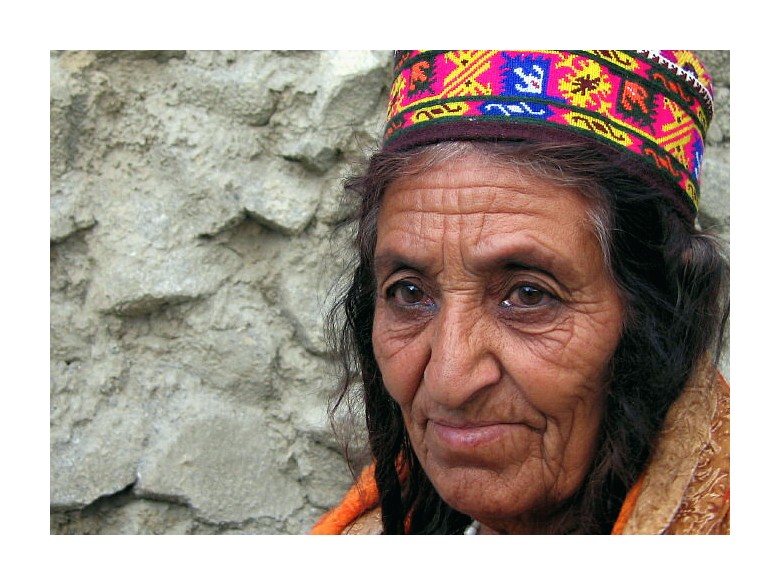 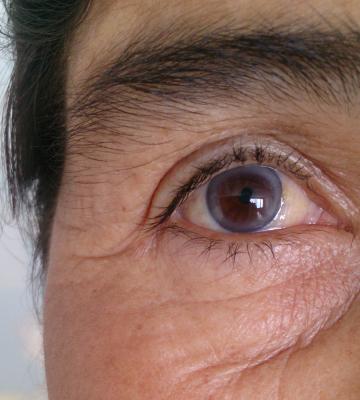 Matka z córką
Oko starej kobiety                      Oko starej Europejki                                
                plemienia Hunza                               (miażdżyca)
Nieprzetworzona dieta roślinna najzdrowsza
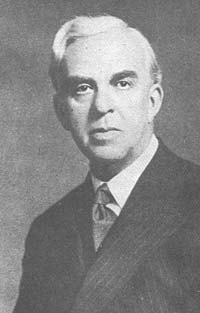 Angielski lekarz Mc Carrison w 1927 roku badał na 1189 szczurach dietę najzdrowszych ludzi na świecie czyli Hunzów z Tybetu,  karmił je pełnoziarnistymi plackami chapati z masłem, roślinami strączkowymi, surowymi warzywami i owocami, 1 raz na tydzień mięsem, po  2 latach  były bez żadnych chorób.  Druga grupa - biały chleb, margaryna, herbata z cukrem,  konserwy, dżemy (brak błonnika ), szczury zapadały na choroby żołądka, jelit, płuc, były pobudzone, traciły sierść, po 16 dniach zabijały najsłabszych osobników. Żywność pozbawiona błonnika wywołuje choroby
Mc Carrison
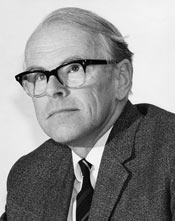 Angielski chirurg Burkitt pracował w Afryce do 1964 roku, zauważył że waga stolca u Afrykańczyków jest kilkakrotnie większa, niż u Anglików, znalazł związek między brakiem błonnika w diecie,  a rozwojem chorób cywilizacyjnych. Twierdził: nigdy nie widziałem w Afryce przypadków: choroby wieńcowej, cukrzycy, żylaków, otyłości, zapalenia uchyłka, lub wyrostka, kamieni żółciowych,  próchnicy, hemoroidów, przepukliny przełyku i zaparć.
Denis Burkitt
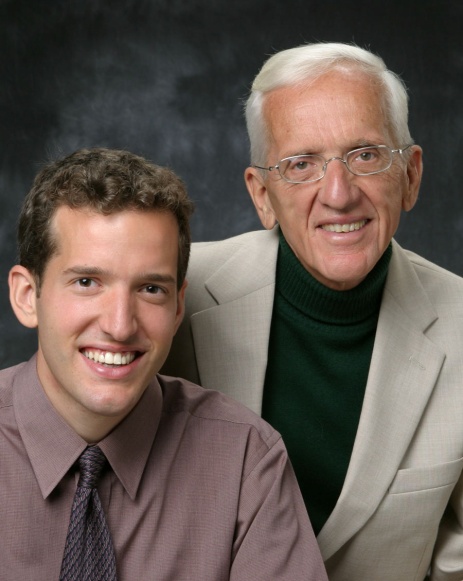 Collin Campbell w latach 80-tych nadzorował największy program badawczy na świecie „The China Study” na 10 200 osobach, stwierdził, że przyczyną raka, chorób krążenia, cukrzycy jest nadmiar białka zwierzęcego (i tłuszczu), a więc MIĘSA i MLEKA (kazeina). 
Ludzie na diecie roślinnej są najzdrowsi i mogą nawet  odwrócić rozwój przewlekłych chorób
Collin Campbell z synem
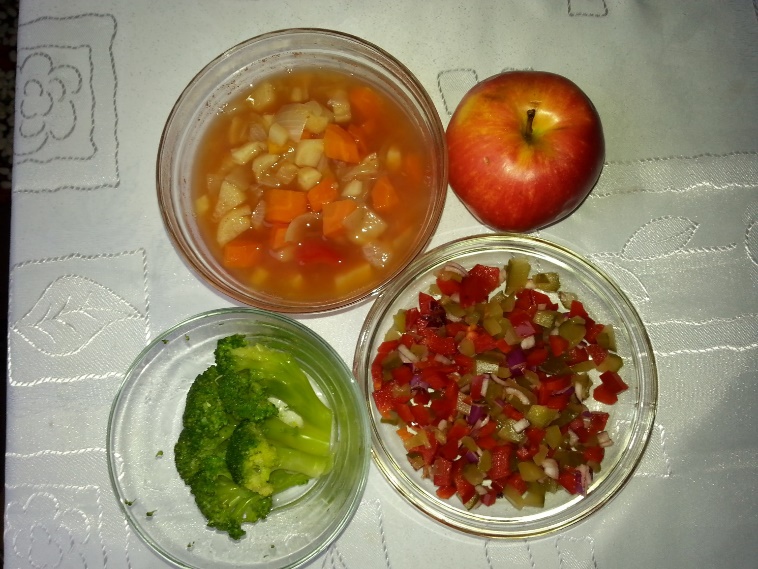 Zasady diety warzywno-owocowej
Zasady diety warzywno-owocowej :warzywa nisko skrobiowe i owoce niskocukrowesurówki, soki, zupy, gotowane na parze (np. brokuł), leczo
Zasady diety:
warzywa nisko skrobiowe
i dodatek niesłodkich owoców (cytryna, jabłko, jagody)surówki, soki, smoothie (większość na surowo)
 zupy, warzywa gotowane
Dieta wg. E. Dąbrowskiej 

Faza wstępna wykluczyć kawę, mięso, cukier
Post właściwy na warzywach i owocach,  aktywność ruchowa,  harmonia psychiczno-duchowa 
Faza przejścia do diety pełnowartościowej
Żywienie pełnowartościowe, okresowe posty (np. jeden dzień w tygodniu), aktywność ruchowa
Wskazania: 
Zdrowi                           oczyszczenie z toksyn, odporność, płodność
Przesycanie się            redukcja otyłości, cukrzycy, miażdżycy
Autoagresja                  gościec, SM, Hashimoto, łuszczyca
Zwyrodnienia               stawów, paradontoza, wrzody żołądka
Przeciwwskazania: 
lęk przed dietą, depresja, sterydoterapia, przeszczep narządu, ciąża, dializa, cukrzyca typu 1, nadczynność tarczycy, niewydolność nadnerczy
Zasady stosowania diety warzywno-owocowej
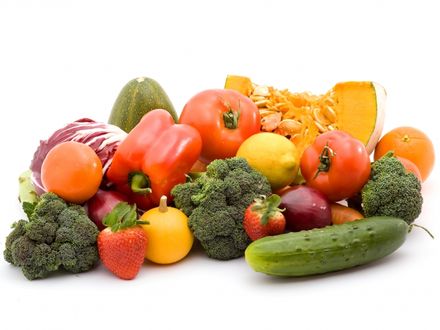 Dietę można stosować w sposób ciągły np. przez 2 tygodnie, czy 4 albo 6 tygodni, lub w sposób okresowy np. post piątkowy
W czasie diety należy eliminować  pokarmy nietolerowane (test Food Detective), w cukrzycy nie zaleca się  gotowanych:  buraków, jabłek, marchwi, dyni i soku z marchwi, a w nadciśnieniu - kiszonych ogórków (sól),
w chorobie wrzodowej surowe warzywa zastąpić gotowanymi lub sokami
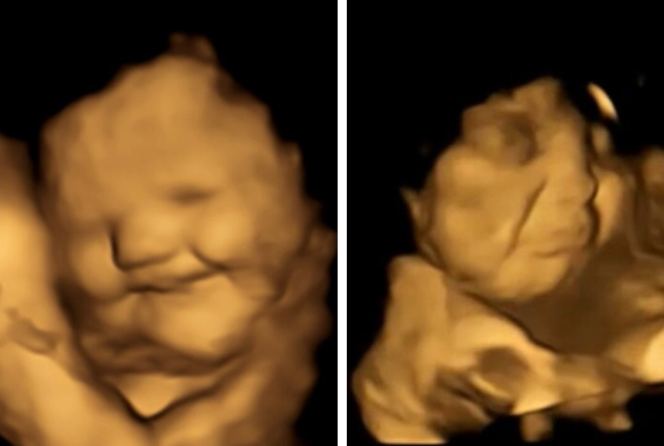 Reakcja na marchew
Reakcja na jarmuż
Nienarodzone dziecko potrafi czuć smak potraw zjadanych przez                  jego mamę (USG nienarodzonego dziecka, zdjęcia 4D )
www.mjakmama24.pl/aktualnosci/marchewka-tak-jarmuz-nie-zdjecia-4d-udowadniaja-ze-dziecko-w-brzuchu-mamy-czuje-smak-jej-jedzenia-aa-iEhG-2tRq-XofJ.html
Jednym z największych osiągnięć  naukowych  XX wieku (w 1953 roku)  
było odkrycie materiału genetycznego (DNA), 
a w XXI wieku (w 2000 roku) było poznanie ludzkich genów
i możliwości ich regulacji  przez styl życia  (jedzenie, posty, roślinne polifenole, aktywność ruchowa, emocje) oraz wyjaśnienie mechanizmu
 autofagii (samozjadanie) i recyklingu na poście 
przez Yoshinori Ohsumi,  laureata Nagrody Nobla z 2016 roku

Te genetyczne przestrojenia pod wpływem czynników otoczenia (i postu)
są wyrazem adaptacji organizmu, celem przetrwania w niesprzyjających warunkach,  jakimi może być brak pokarmu, albo przesycanie się 

         HIPOTEZA WŁASNA:
Przyczyną niepłodności (i innych chorób cywilizacyjnych) jest adaptacja
organizmu do stylu życia niezgodnego z naturą (przetworzona żywność,                 nadmiar białka zwierzęcego, niedobór ruchu), postem można ją wyleczyć.
Post przełącza metabolizm na drugi program energetyczny, gdy źródłem energii stają się tłuszcze i ketony
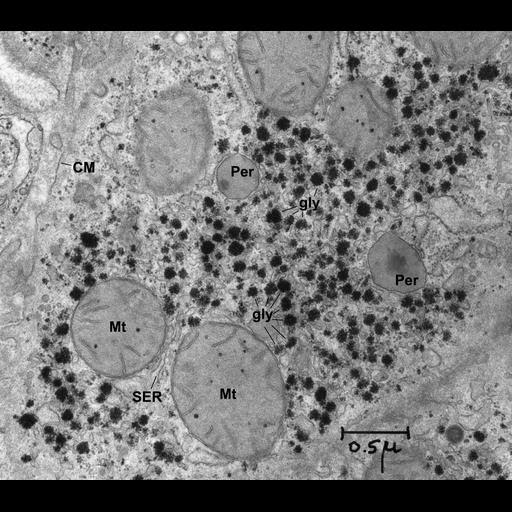 MIÓD
Glikogen w wątrobie
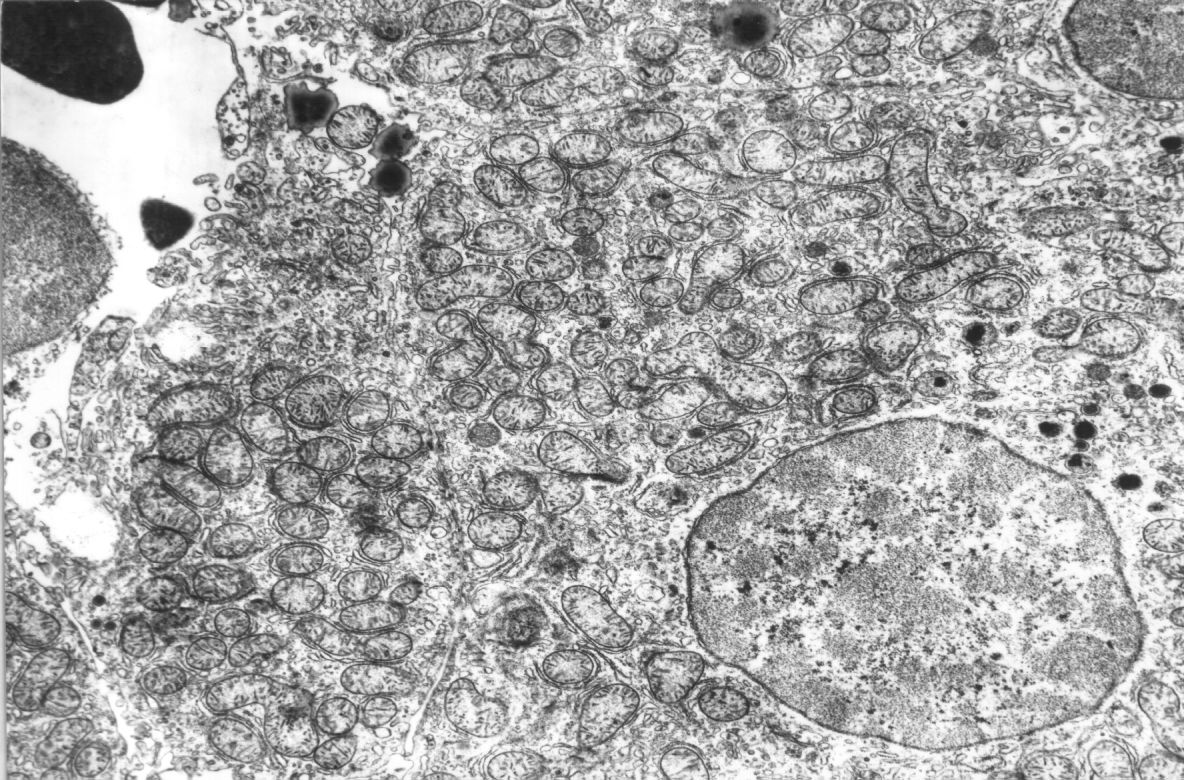 Zachowanie się poziomu ketonów w moczu (w mg/dl)
 w czasie 4- tygodniowego postu warzywno-owocowego 
u pacjenta z chorobą niedokrwienną serca
Po 7 dniach postu przybywa mitochondriów
Post włącza mechanizmy samoleczenia
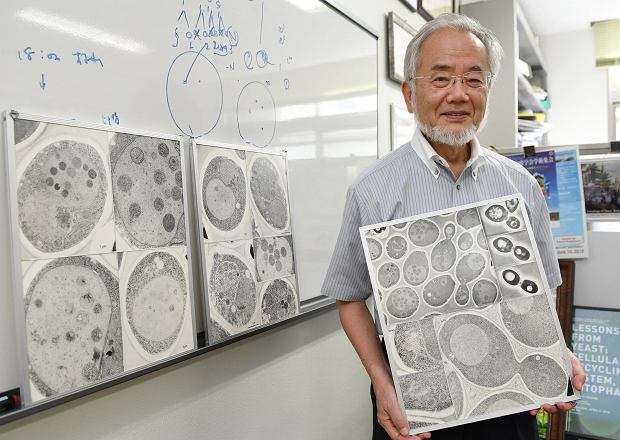 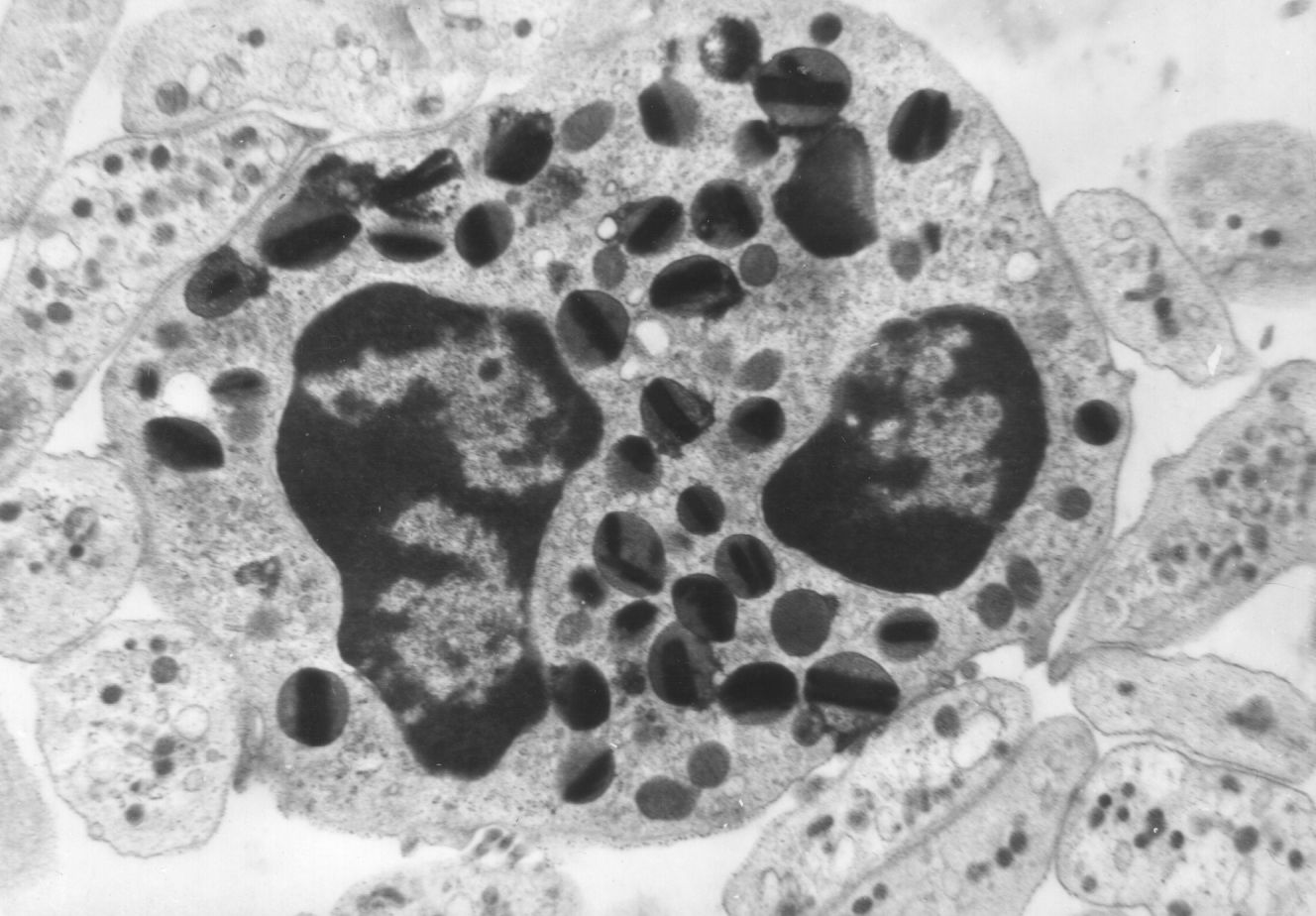 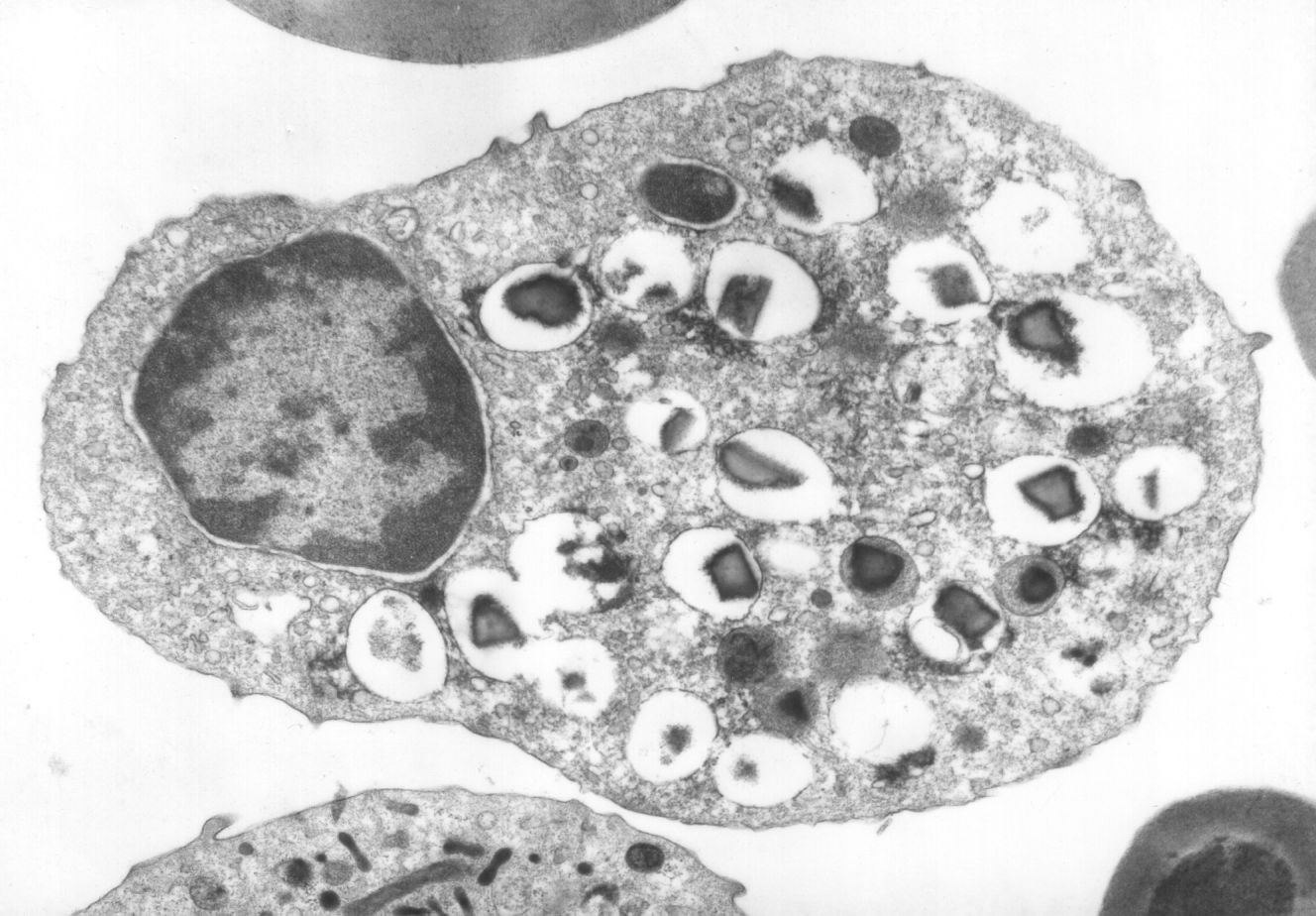 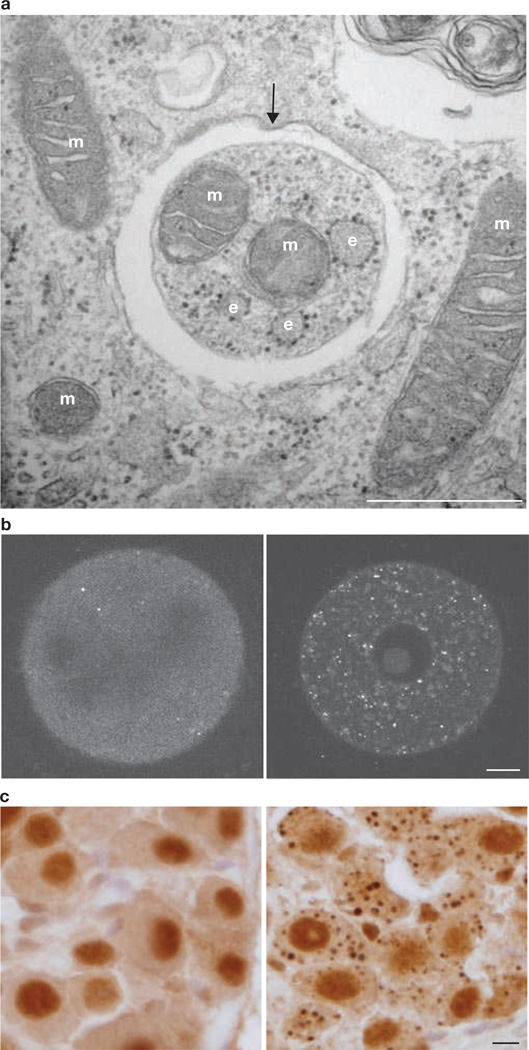 Komórka kwasochłonna przed postem
Po 7 dniach postu
W czasie postu ketony hamują uczucie głodu i uruchamiają samoleczące mechanizmy: 
autofagię, gdy komórki oczyszczają swoje wnętrze ze zwyrodnień i odzyskują materiał do regeneracji  komórek tzw. recykling
fagocytozę – pożeranie zużytych  komórek, blizn, bakterii
regenerację – odtworzenie komórek i tkanek 
aktywację komórek macierzystych- odporność, płodność
zwiększenie ilości mitochondriów - energia
detoksykację – oczyszczanie z toksyn
W czasie postu niszczenie niesprawnego
 mitochondrium w lizosomie
i następnie odbudowa zdrowego mitochondrium
Yoshinori Ohsumi, 
Nobel 2016 
za odkrycie autofagii i recyklingu na poście
Post naprawia geny,  dlatego przywraca równowagę, która jest zapisana w genach,
normalizuje zarówno niskie, jak i wysokie parametry biochemiczne
ZAKRESNORMY
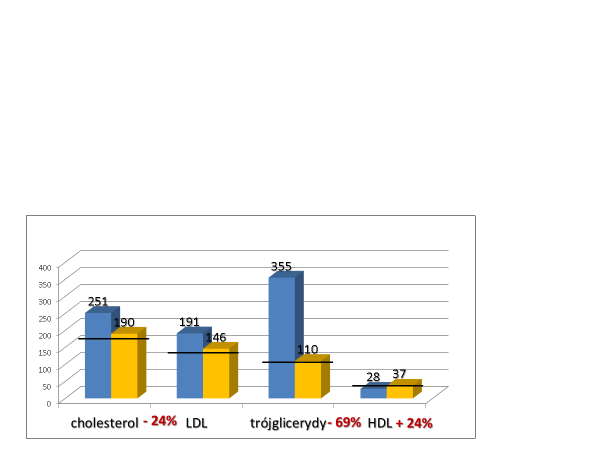 Kwasy tłuszczowe w krwinkach
 przed i po 2 tygodniach postu
Lipidy w surowicy przed i po 6. tygodniach postu
Z cholesterolu powstają hormony
Post przestraja geny, uruchamia autofagię, regenerację, cofa blizny i odtruwa
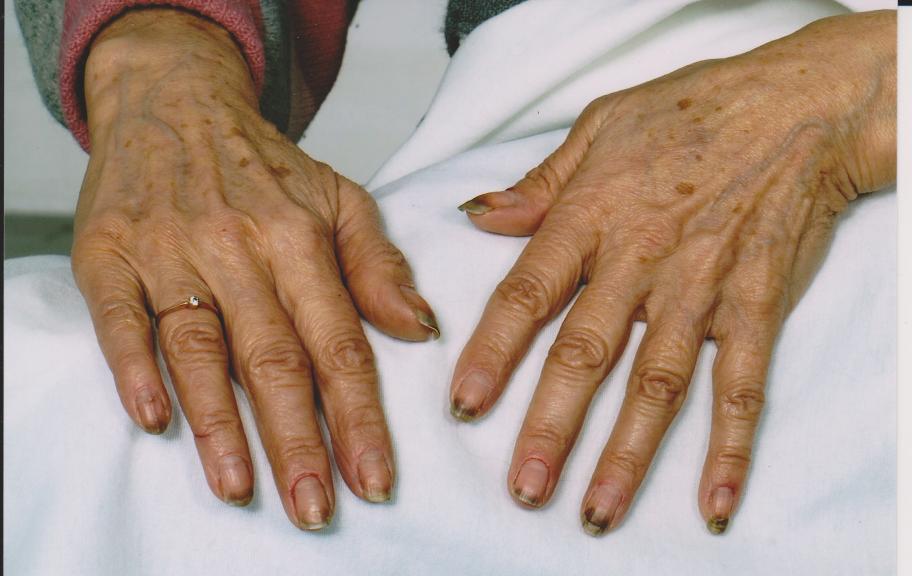 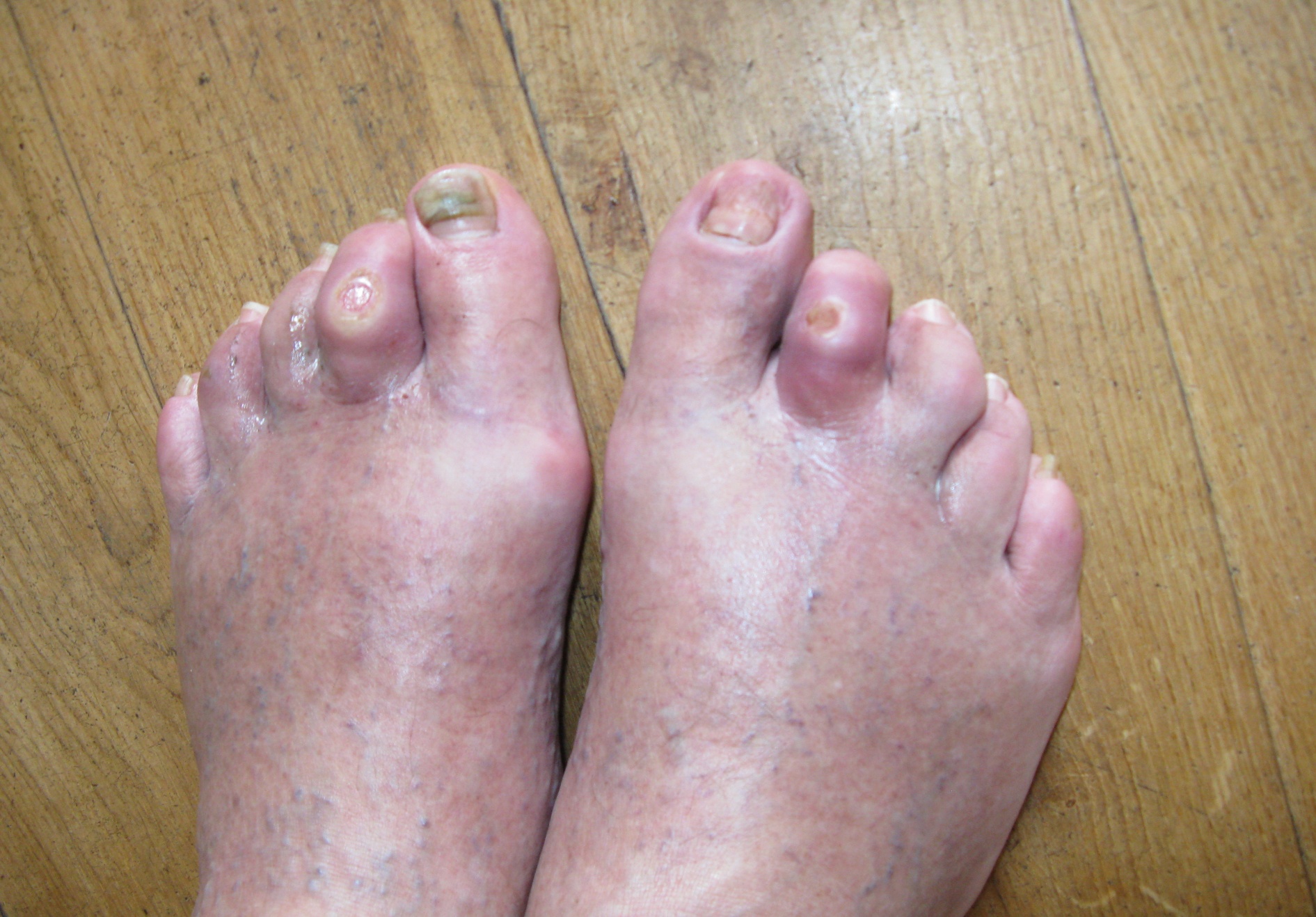 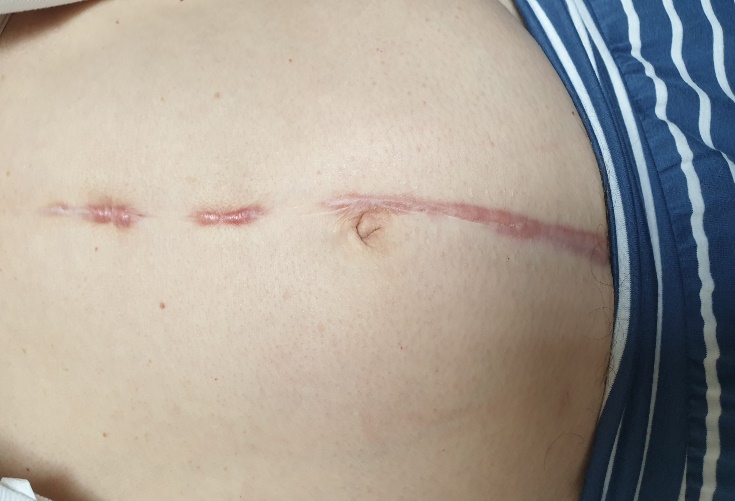 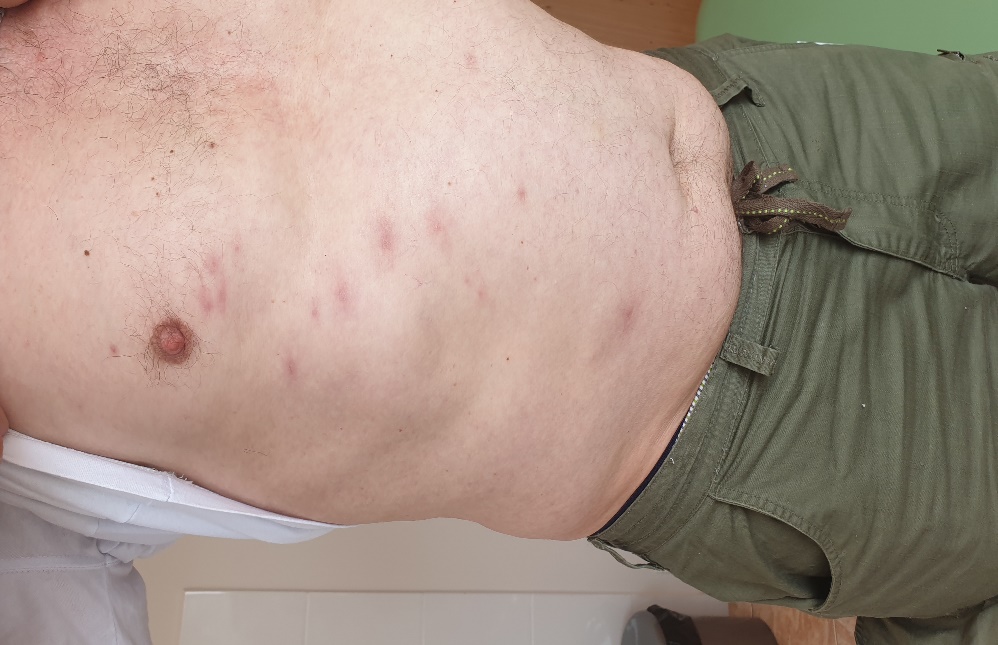 Po 6. tygodniach postu cofa się grzybica, regeneracja nowego, zdrowego paznokcia
Eliminacja rtęci
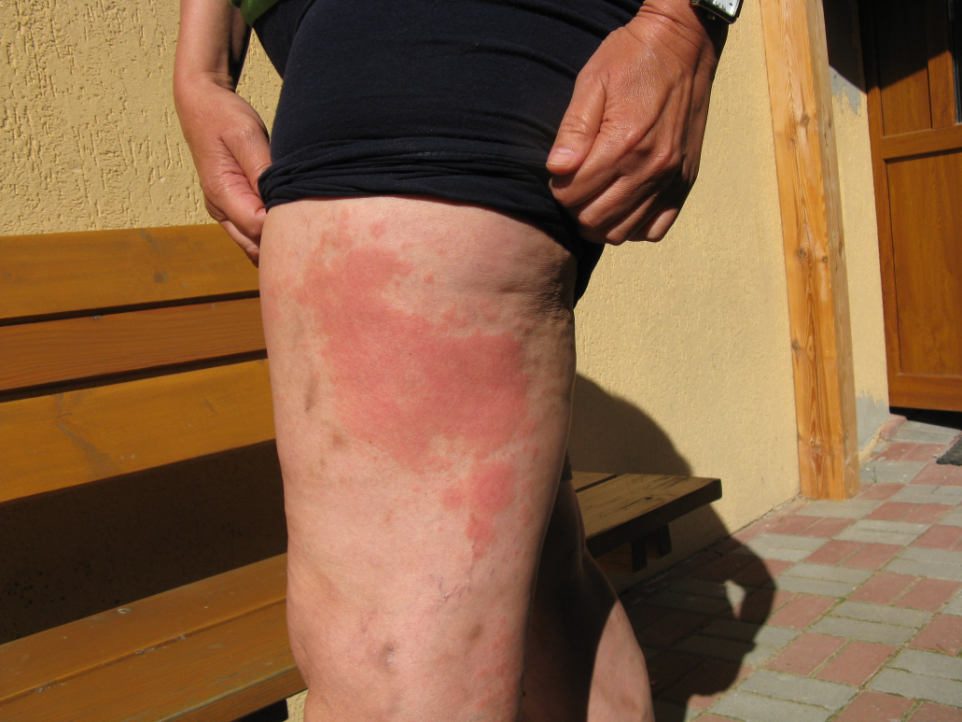 Eliminacja toksyn
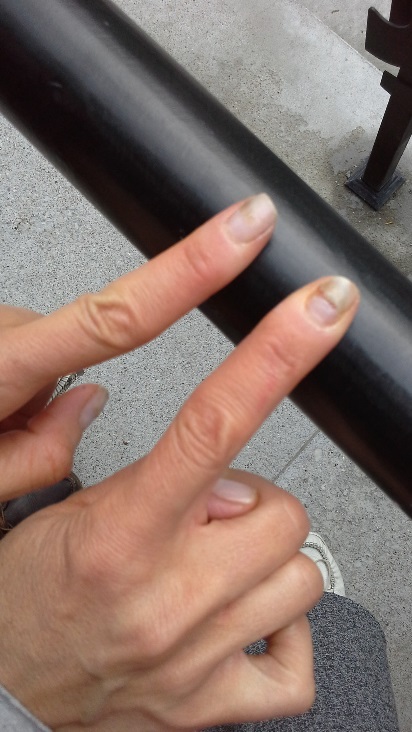 Geny posiadają trwałą pamięć (upadek na 
rój os przed 4 laty)
Po 6. tygodniach postu  odrasta nowy paznokieć,
(od 30 lat na antybiotykach)
Po 1 tygodniu postu cofa się blizna, która była od 1 roku
Restrykcje kaloryczne opóźniają starzenie
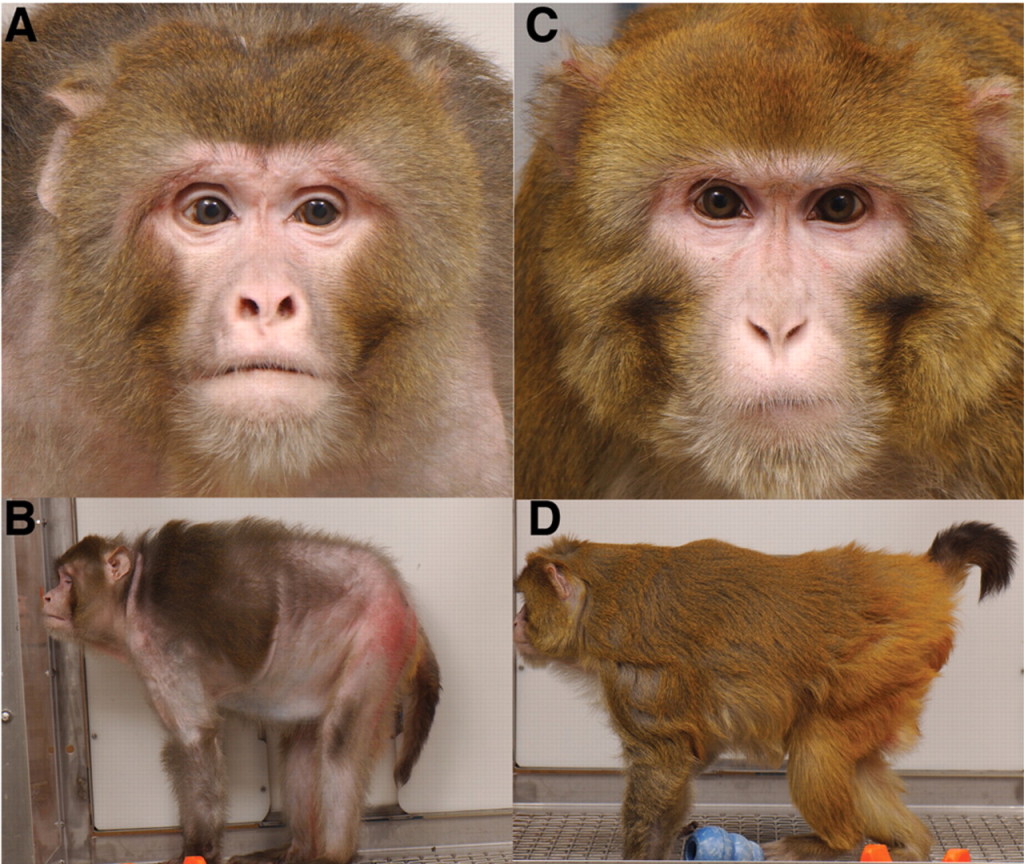 Żywienie bez ograniczeń
Restrykcje kaloryczne (post) przedłużają życie 
na poziomie genowym:
aktywują geny długowieczności (Sirtuiny)
 wydłużają telomery chromosomów, które skracają się w czasie starzenia
Ograniczenia kaloryczne
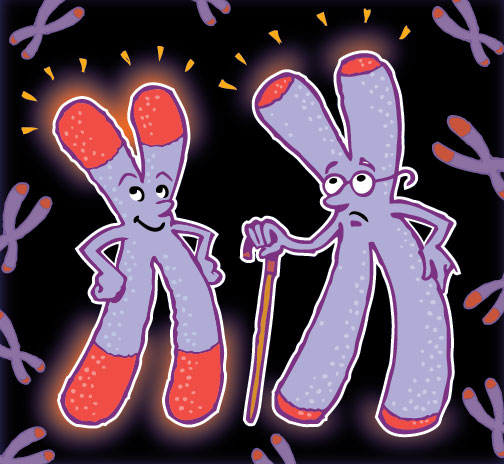 Telomery (końcówki chromosomów) zanikają z wiekiem i ustają podziały komórek = śmierć
www.paw.princeton.edu
Płodność zmniejsza się u kobiet po 30. roku życia i gwałtownie spada po 40. roku życia. W miarę starzenia  częściej występuje niepłodność i poronienia, 
a post mógłby przedłużyć  okres płodności.
Zaobserwowano, że ograniczenie o  40% kalorii  w diecie  myszy wydłuża czas płodności i znacznie zmniejsza ilość nieprawidłowych chromosomów 
w jej komórkach jajowych
http://www.crvitality.com
Małpa na restrykcyjnej kalorycznie diecie (po prawej) wygląda młodziej, ma mniej zmarszczek,  gęstsze włosy i mniej siwych, będzie żyła dłużej, niż małpa żywiona bez ograniczenia
 kalorii  (po lewej)
Zaburzenie równowagi energetycznej
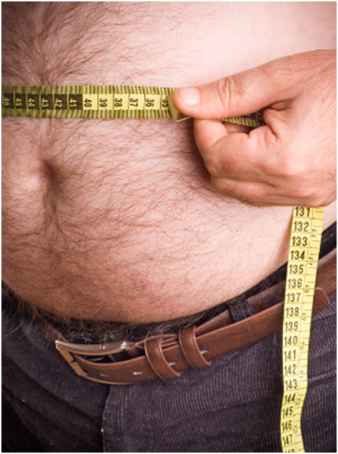 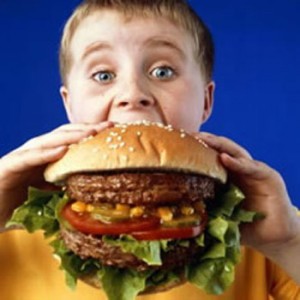 NADMIAR PRZYJĘTEJ ENERGII (przesycenie kaloryczne 
w cukier i skrobię)
Nadmiar cukru 
insulinooporność
wysoka INSULINA
CUKRZYCA
 niepłodność
Nadmiernie wysokie ciśnienie
NADCIŚNIENIE
Nadmiar
CHOLESTEROLU
i MIAŻDŻYCA
Nadmiar tłuszczu
OTYŁOŚĆ
Nadmiar
wody i zakrzepów
OBRZĘKI i ZAKRZEPY
NISKI WYDATEK ENERGII (brak ruchu)
(samochód, telewizja, komputer, winda)
Przywracanie równowagi energetycznej
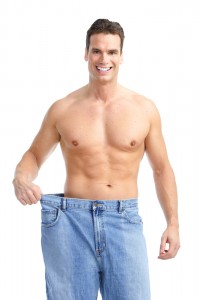 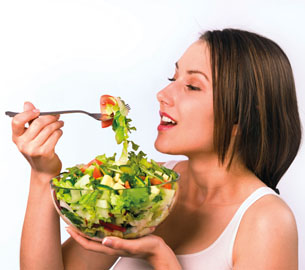 NISKI DOWÓZ ENERGII
 dieta warzywno-owocowa 
(poniżej 800 kcal)
Redukcja CHOLESTEROLU
i MIAŻDŻYCY
Redukcja
OBRZĘKÓW i ZAKRZEPÓW
Redukcja CUKRZYCY
insulinowrażliwość
płodność
Redukcja NADCIŚNIENIA
Redukcja 
OTYŁOŚCI
aktywacja lipazy
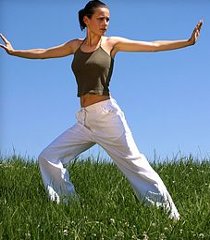 WYSOKI WYDATEK ENERGII
 (zwiększona aktywność ruchowa)
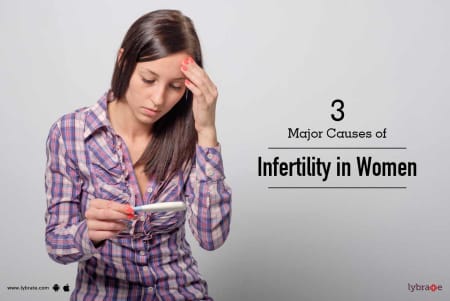 Jakie są przyczyny 
niepłodności
niepłodność w otyłości i policystycznych jajnikach -  rola insulinooporności
w przebiegu gruczolaka przysadki  - rola wysokiej prolaktyny, która hamuje owulację
niepłodność w chorobach  tarczycy -  rola niedoboru jodu, selenu

niedrożność jajowodów i endometrioza - rola stanu zapalnego
ZDROWE ŻYWIENIE
(cukry złożone - pełnoziarniste pieczywo, białko roślinne, błonnik, polifenole)
ZŁA DIETA
(przejadanie się w cukry proste  (słodycze,
 biała mąka), białko i tłuszcze  zwierzęce)
Leki obniżające cukier nie cofają insulinooporności
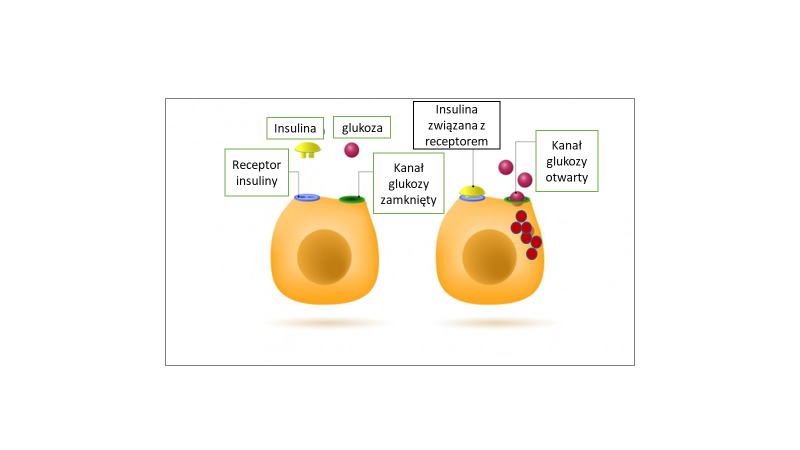 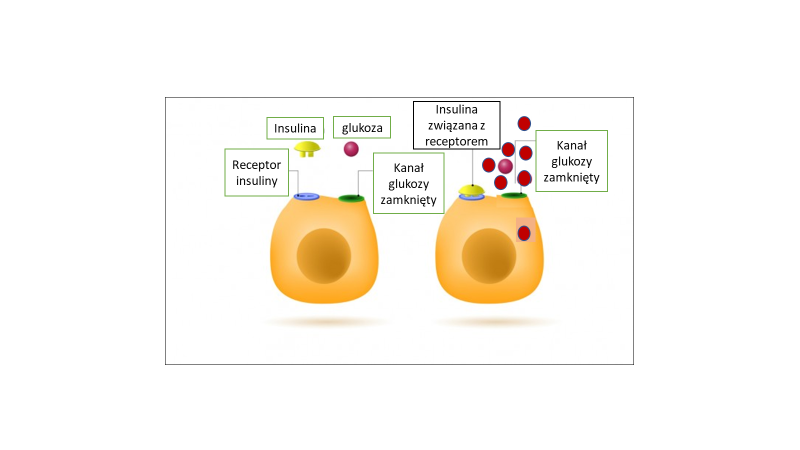 tłuszcz
INSULINA łączy  się z receptorem w komórce np. wątroby i otwiera  „kanał” dla glukozy, aby ta przedostała się do wnętrza komórki celem spalenia w mitochondriach
INSULINOOPORNOŚĆ,  gdy INSULINA  nie może  otworzyć „kanału” dla glukozy, bo przeszkodą  jest tłuszcz w wątrobie, zwiększa się poziom INSULINY
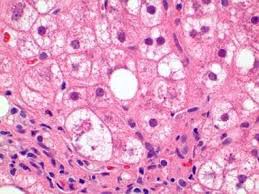 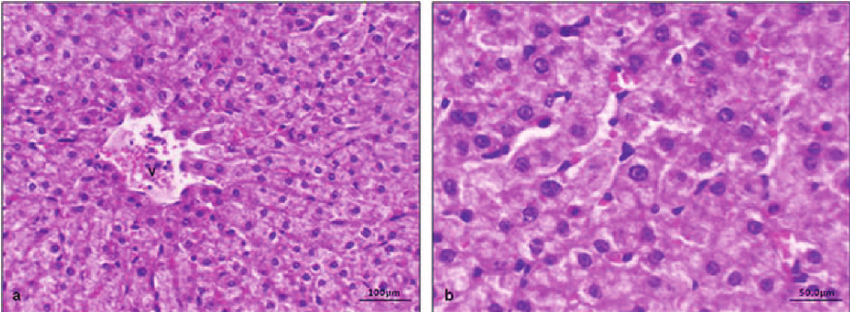 Stłuszczenie wątroby
Zdrowa wątroba
INSULINA tuczy
- zamienia glukozę w tłuszcz
(niebezpieczny tłuszcz trzewny)
Stłuszczenie wątroby i nadmiar tłuszczu trzewnego przyczyną INSULINOOPORNOŚCI
miażdżyca
niepłodność, PCOS, testosteron, zarost
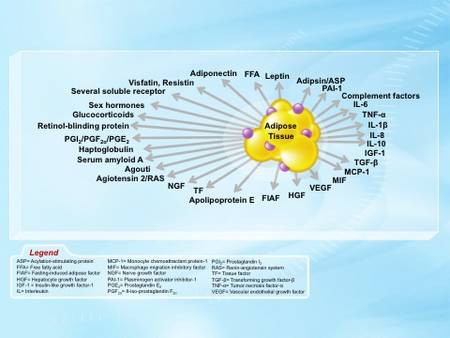 Stłuszczeniu wątroby zwykle towarzyszy  nadmiar tłuszczu trzewnego, który produkuje setki adipokin m.in. hormony płciowe (testosteron u kobiet)  
i prozapalne cytokiny
zakrzepy
prolaktyna
estrogeny
cukrzyca

Insulinooporność
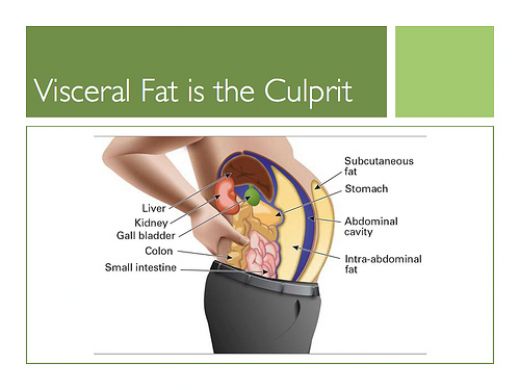 nadciśnienie
zwyrodnienia
Stłuszczenie wątroby i nadmiar tłuszczu trzewnego
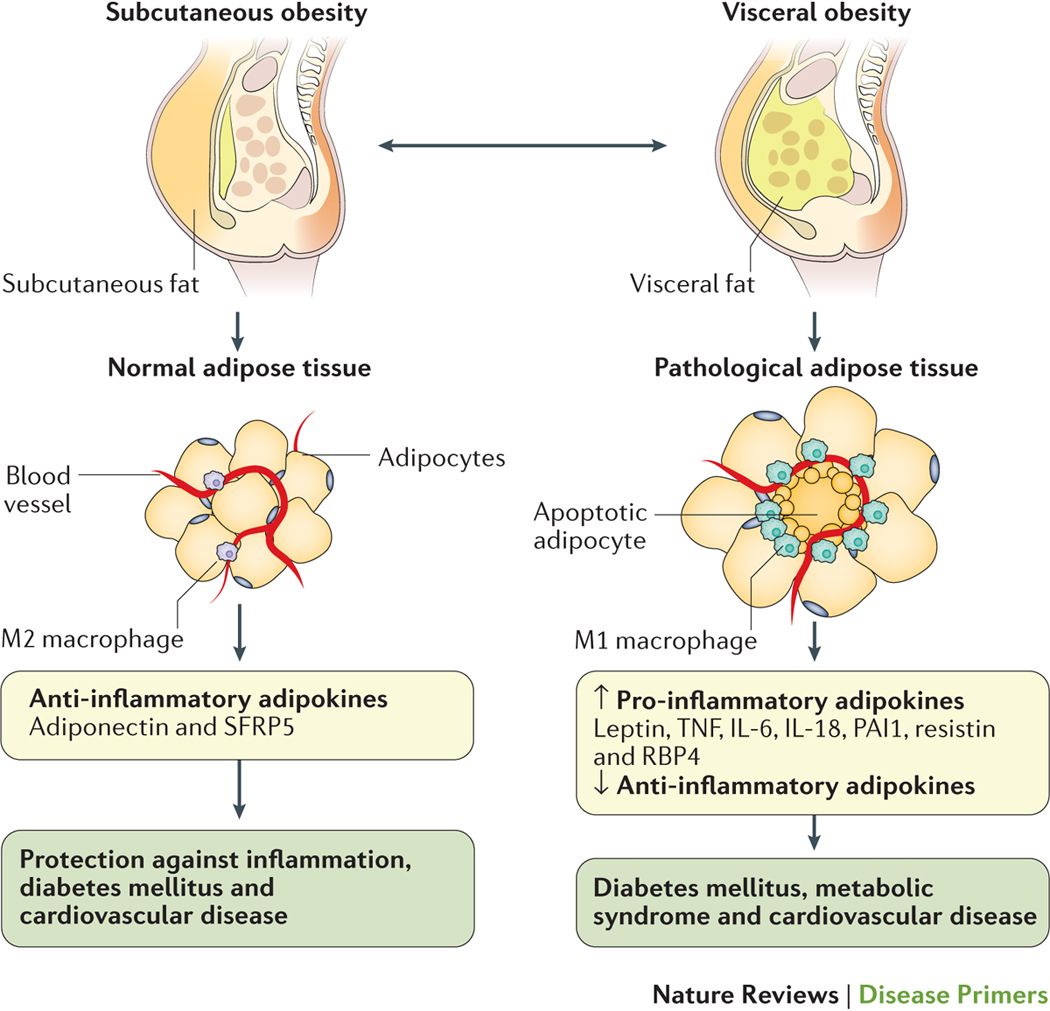 Rozdęte tłuszczem adipocyty pękają, tworzą się  nacieki makrofagów, a przy fagocytozie martwych adipocytów  powstają prozapalne cytokiny powodujące insulinooporność
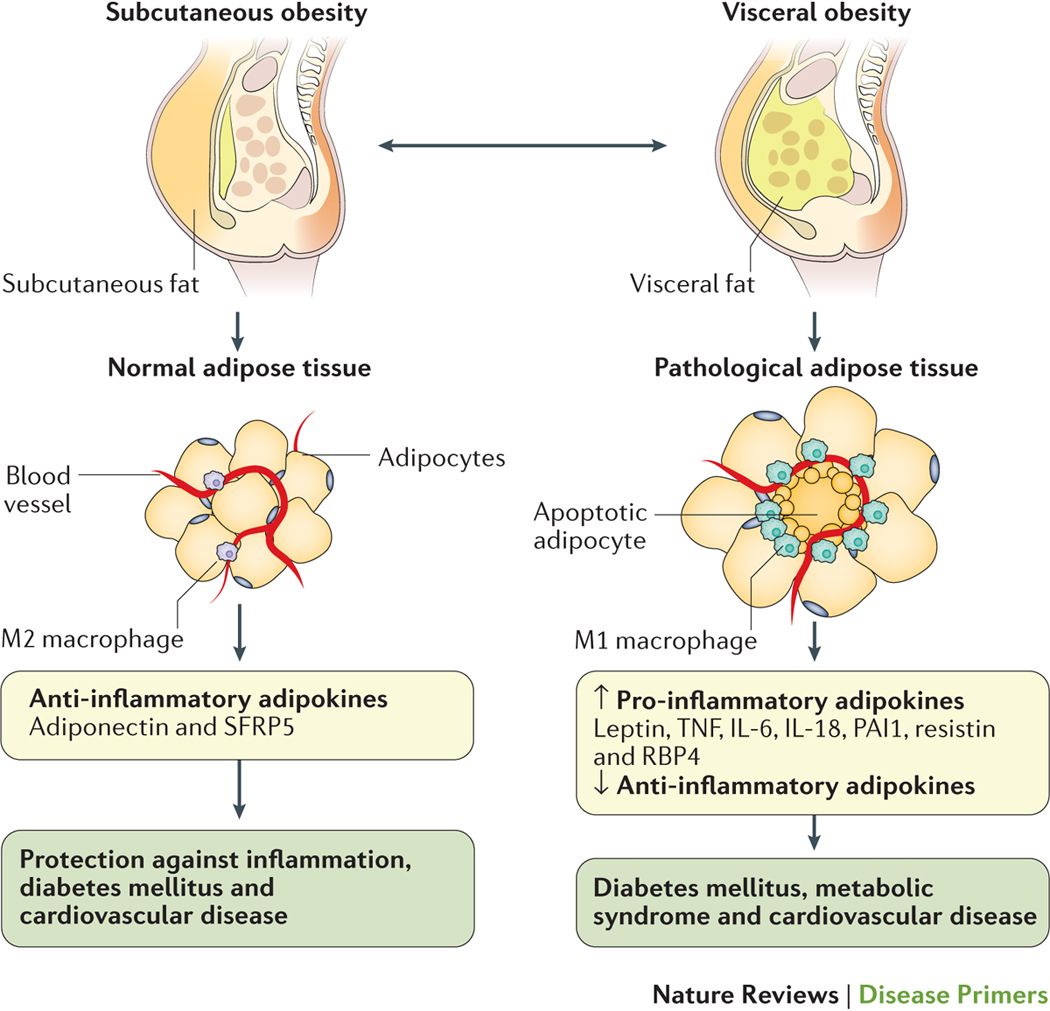 makrofagi
Prawidłowe adipocyty
Adipocyty w otyłości
Post cofa INSULINOOPORNOŚĆ i przywraca płodność
Post powoduje
redukcję stłuszczenia wątroby   i  tłuszczu trzewnego
cofanie insulinooporności
obniżenie insuliny
obniżenie cytokin zapalnych
cofanie chorób metabolicznych i niepłodności
przed
Po 6 tygodniach postu
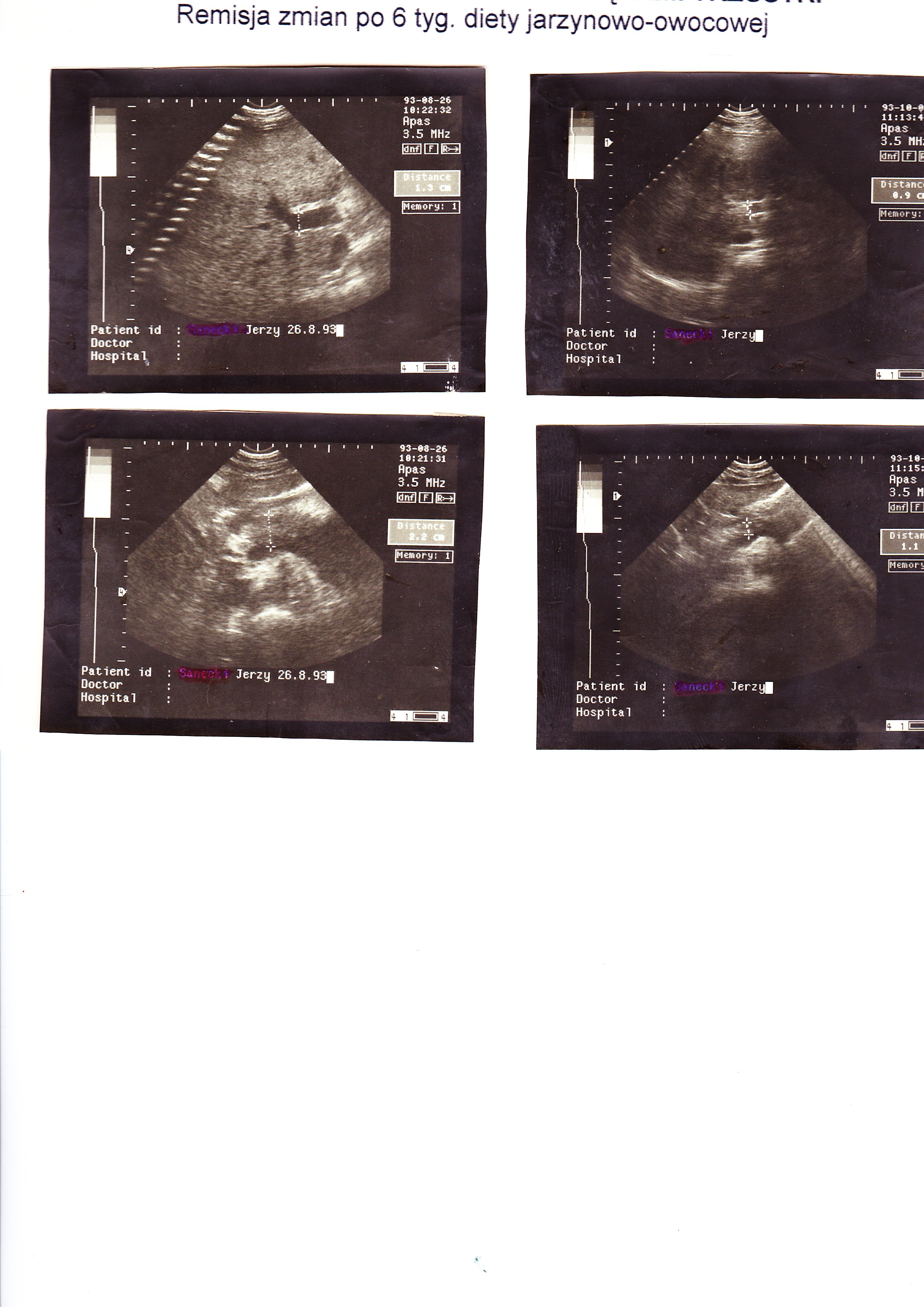 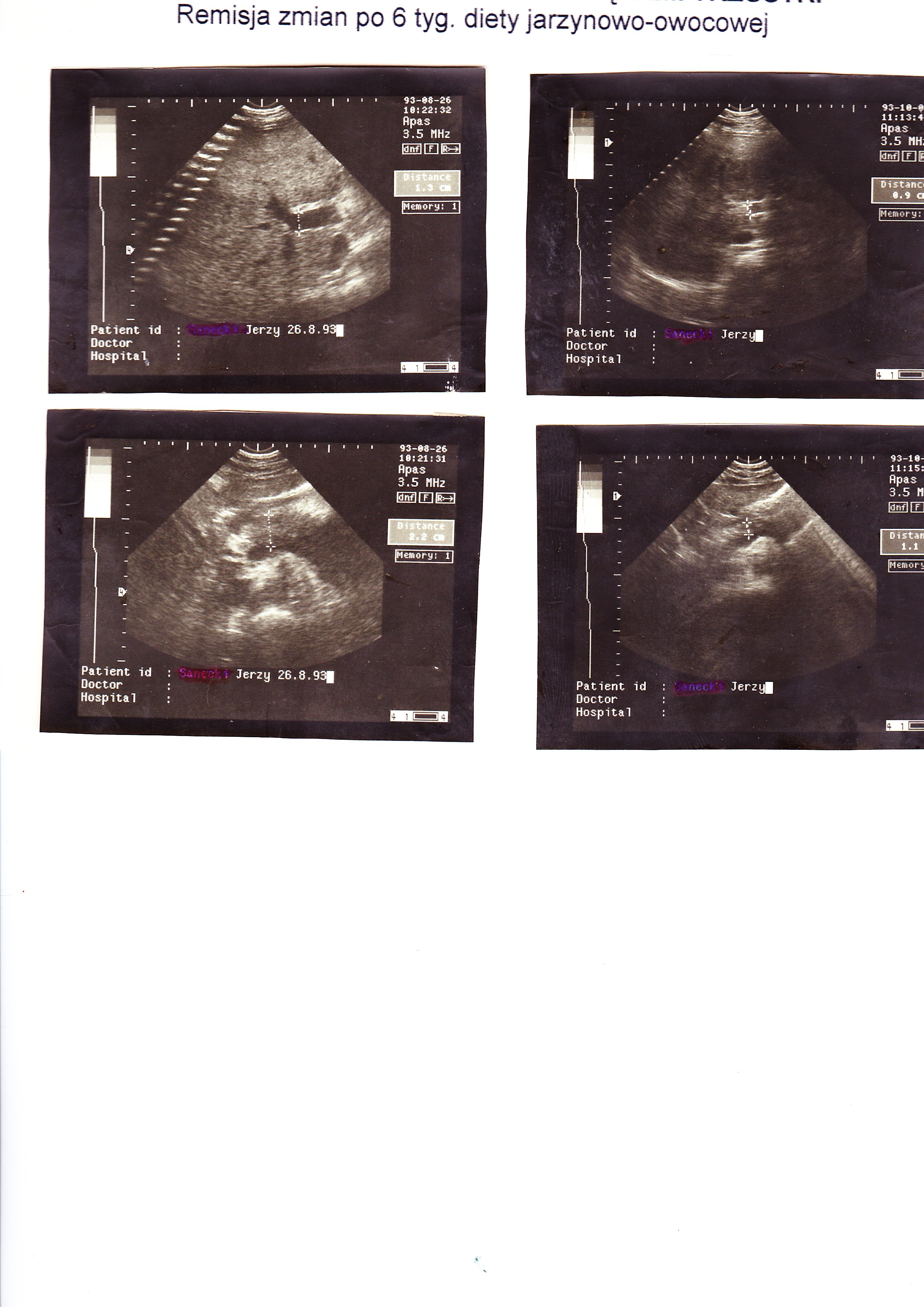 Stłuszczenie wątroby
Ustąpienie stłuszczenia
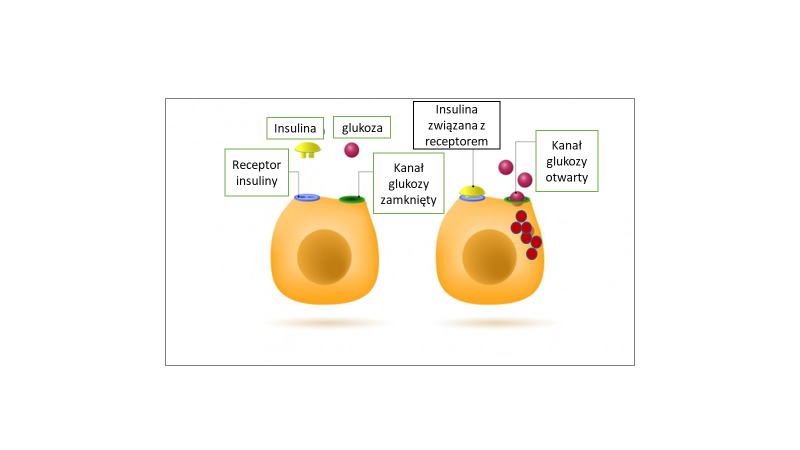 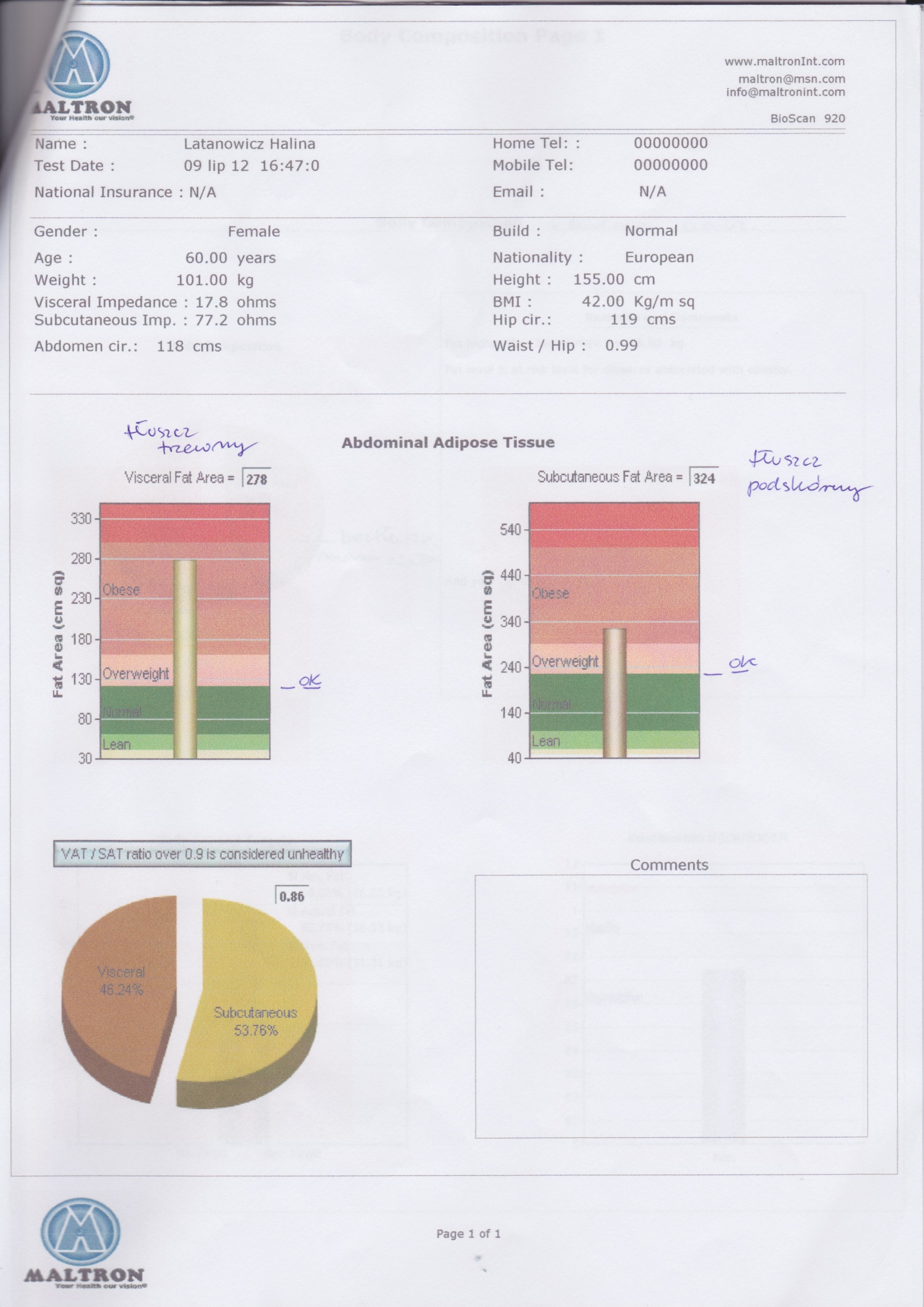 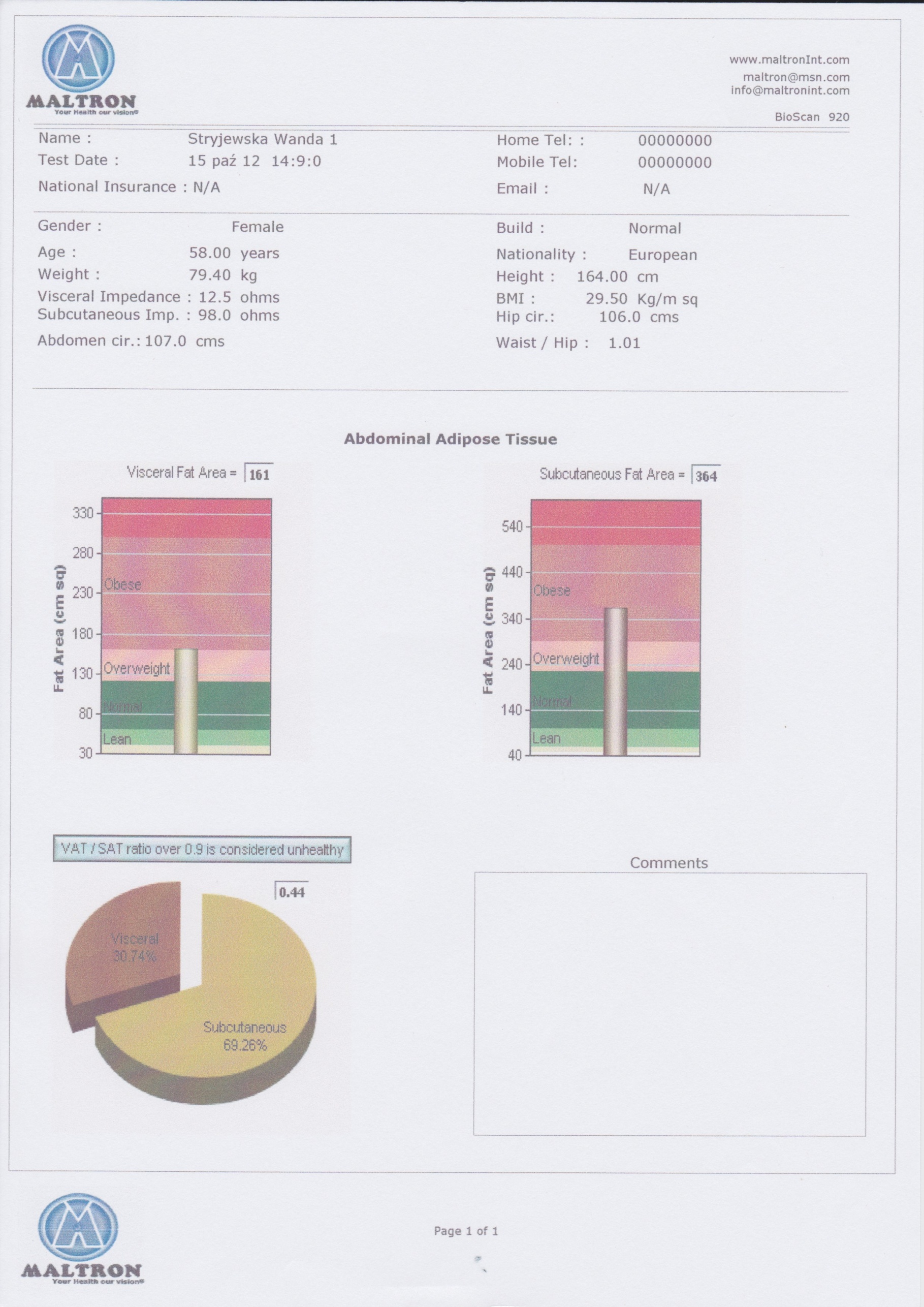 %
Przed postem
Po 6 tyg. postu
2x
2x
4x
5x
Post redukuje stłuszczenie wątroby
Post cofa choroby metaboliczne, których przyczyną jest insulinooporność i wysoka insulina
Miażdżyca
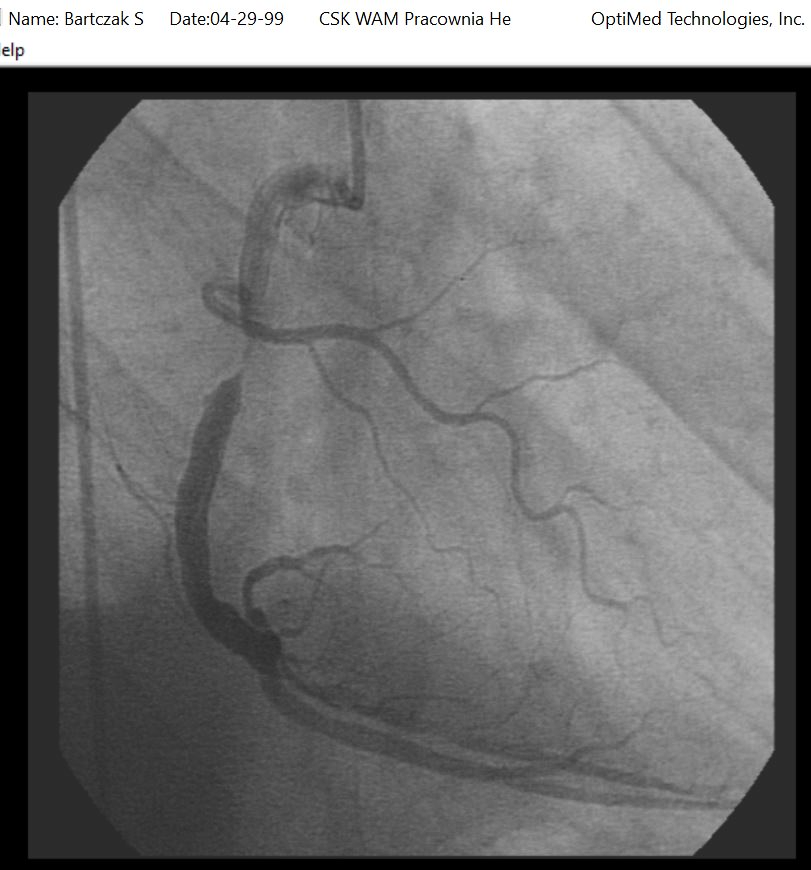 Nadciśnienie – po 1 tygodniu postu 
u 71% pacjentów normalizacja ciśnienia (osoby z nadwagą), u 20% zmniejszono leki, u 20% (szczupłych) nie udało się w tym czasie odstawić leków (grupa 66 osób)
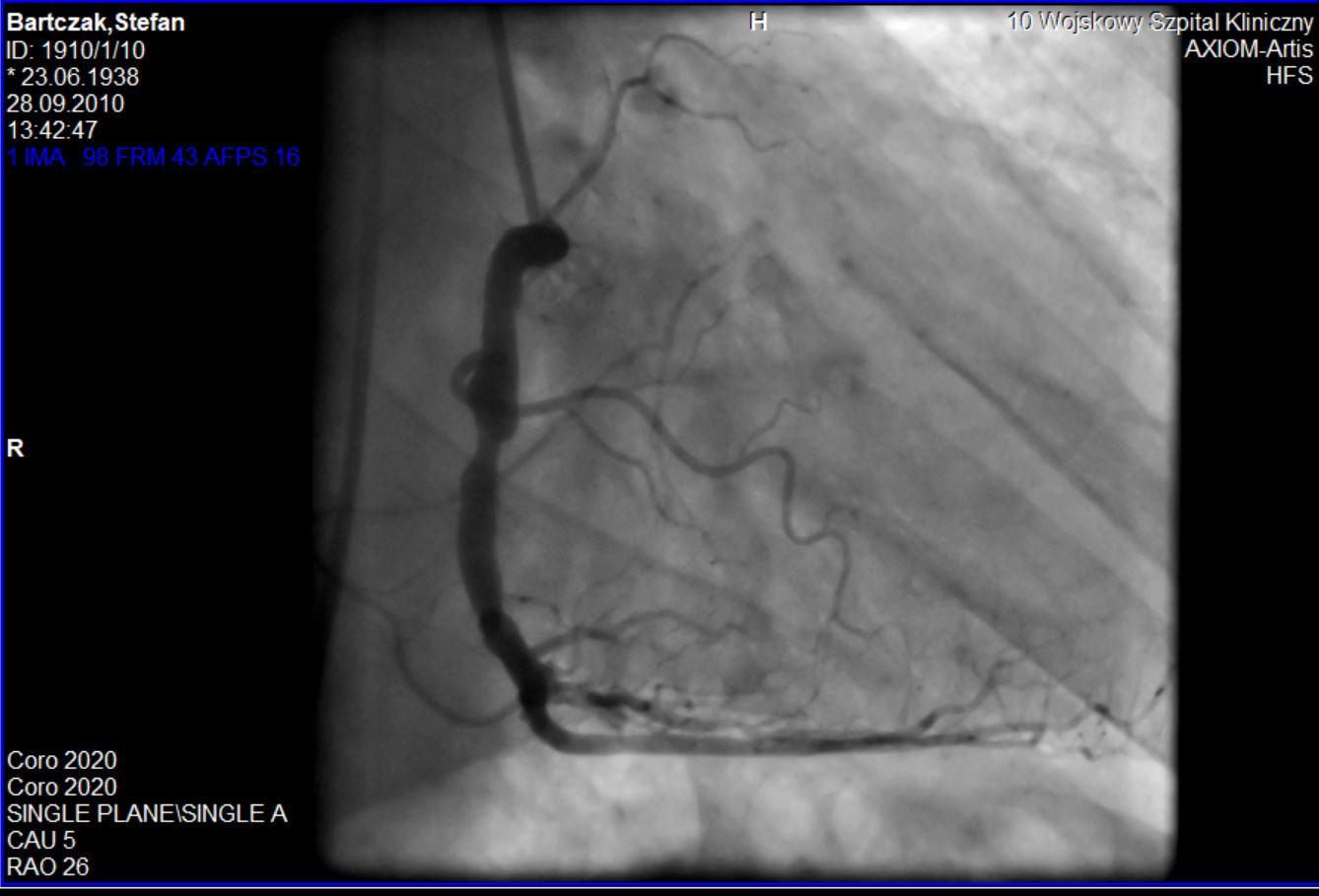 Cukrzyca typ 2 – po 1 tygodniu postu u 83% pacjentów normalizacja cukru, przerwano leki (grupa 23 osoby)
Zaburzenia lipidowe -  normalizują się po 6. tygodniach postu, obniżenie cholesterolu całkowitego i LDL o 24%, trójglicerydów o 69%, wzrost HDL o 24% (grupa 50 osób)  Z cholesterolu powstają hormony płciowe
2000 r.
2009 r.
Krytyczne zwężenie naczynia wieńcowego przed postem 
u pacjenta lat 60, nie miał by-passów, postanowił spróbować leczenia postem
Po 9 latach okresowych postów poprawa drożności naczyń, 
wytworzenie krążenia obocznego 
Obecnie minęły 23 lata, ma 83 lata
jest w świetnej formie
Niepłodność - grupa 25 kobiet niepłodnych przez 7 lat (od 2 do 17 lat), po 4 tygodniach postu wszystkie  kobiety uzyskały płodność, urodziły zdrowe dzieci
ZŁA DIETA  przyczyną policystycznych jajników (PCOS)
(przejadanie się w cukry, białka i tłuszcze)
Redukcja anty TPO na poście
                       w Hashimoto
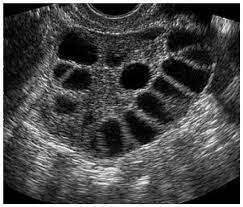 Wysoka INSULINA
(insulinooporność)
DYSBIOZA jelit
hamuje
stymuluje
Policystyczny jajnik (USG)
Nieszczelne jelita, przenikanie do krwi niestrawionych białek pokarmowych, limfocyty je neutralizują przeciwciałami, które mogą być autoagresywne np. w Hashimoto
nośnik hormonów
płciowych (SHBP)
produkcja
ESTROGENU
TESTOSTERONU w jajnikach
Po 20 dniach postu
POST obniża INSULINĘ i cofa insulinooporność, PCOS, hamuje ESTROGENY i TESTOSTERON i zwiększa nośnik hormonów, cofa dysbiozę (eliminacja estrogenów ze stolcem), uszczelnia jelita (powrót owulacji)
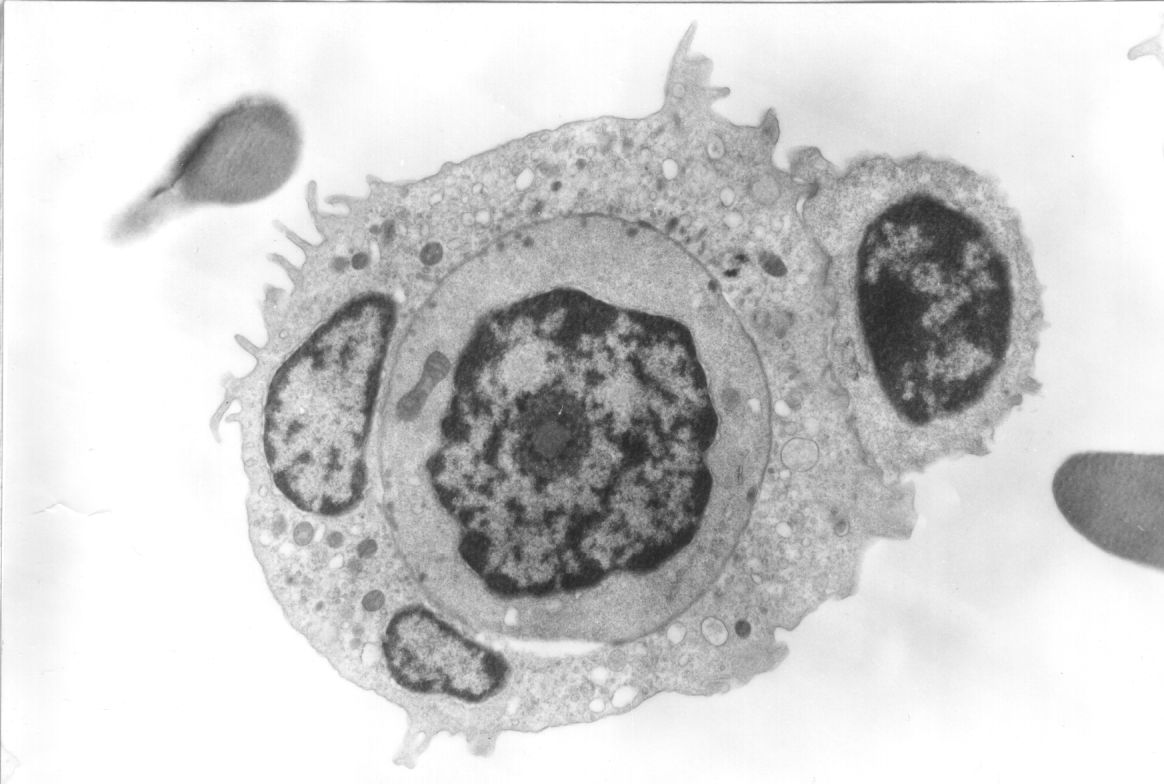 Post zwiększa fagocytozę  (pożeranie) m.in.  limfocytów 
produkujących autoprzeciwciała (ważne w Hashimoto)
 przez leukocyty
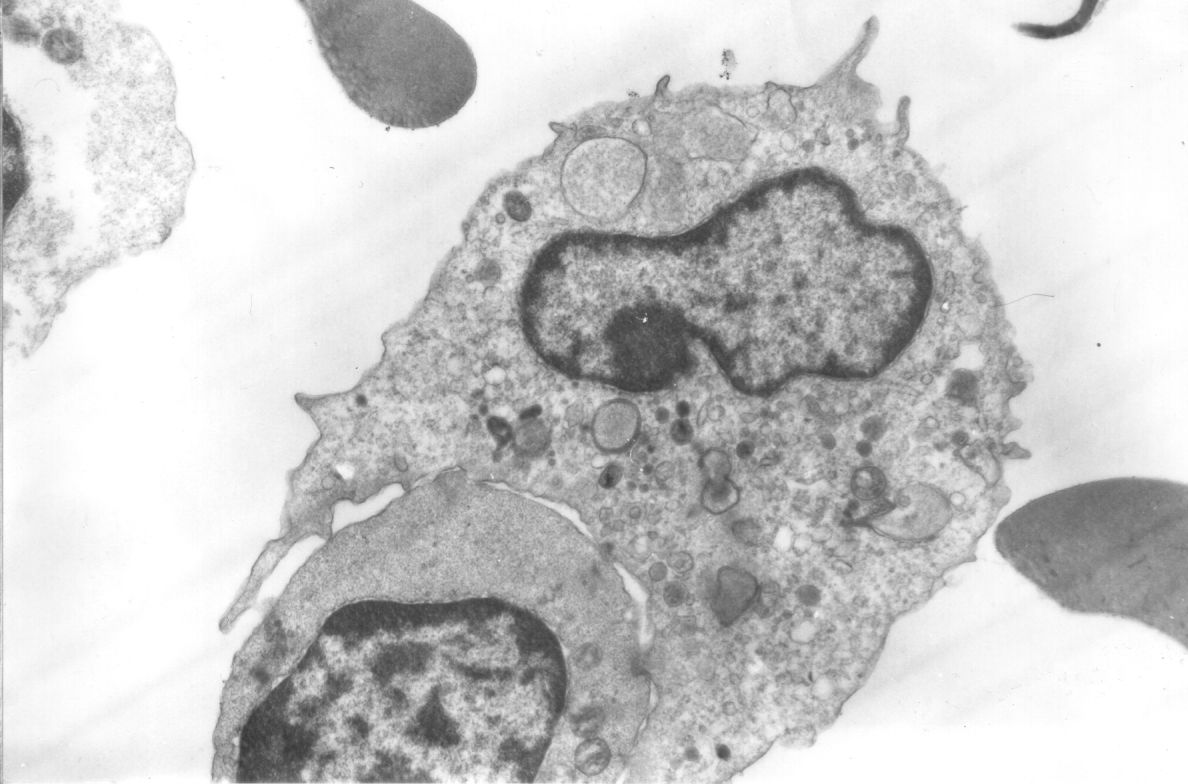 www.emjreviews.com/radiology/article/ultrasound-in-polycystic-ovarian-syndrome-what-when-how-why-who
Zespół policystycznych jajników, a efekty diety
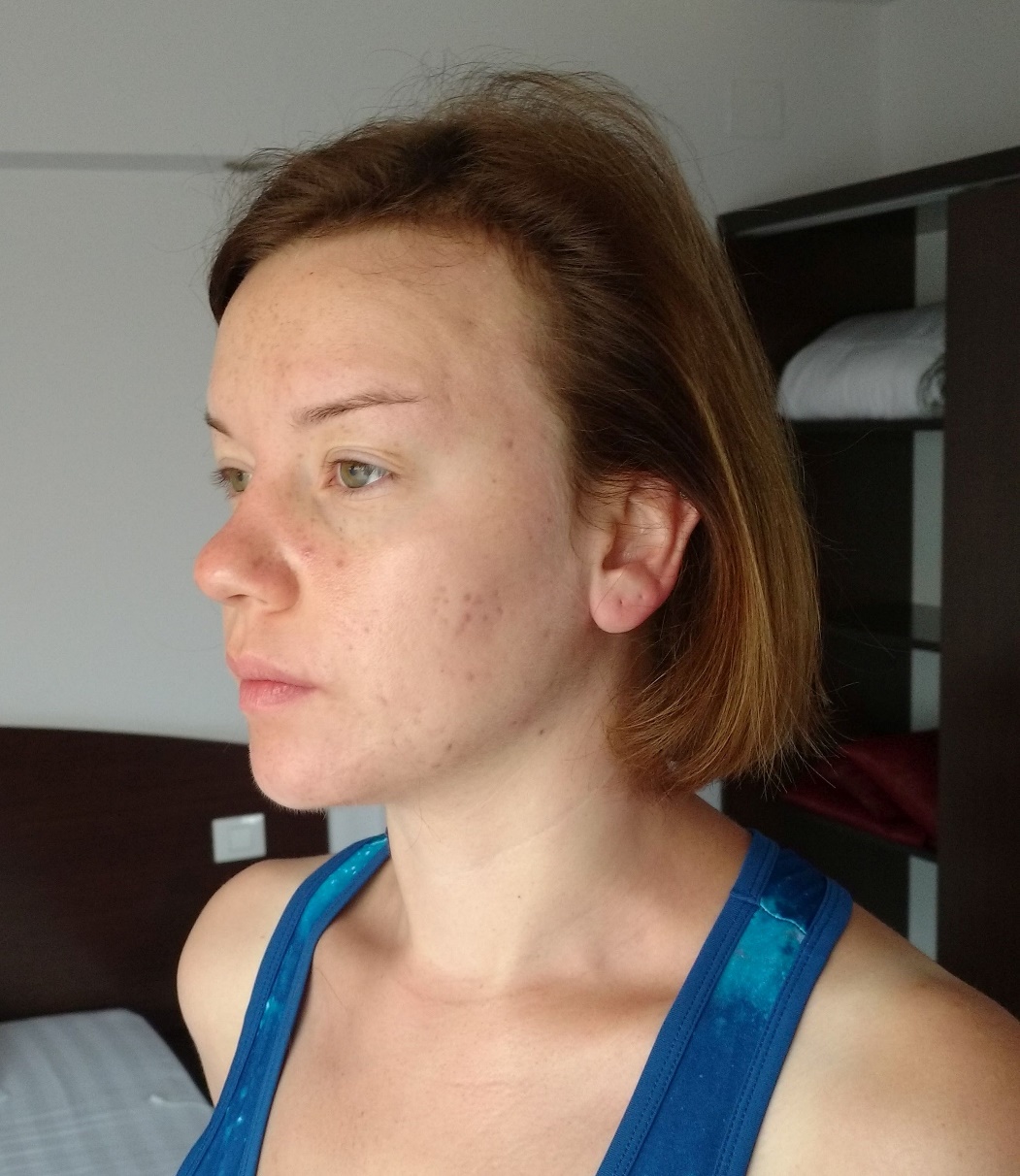 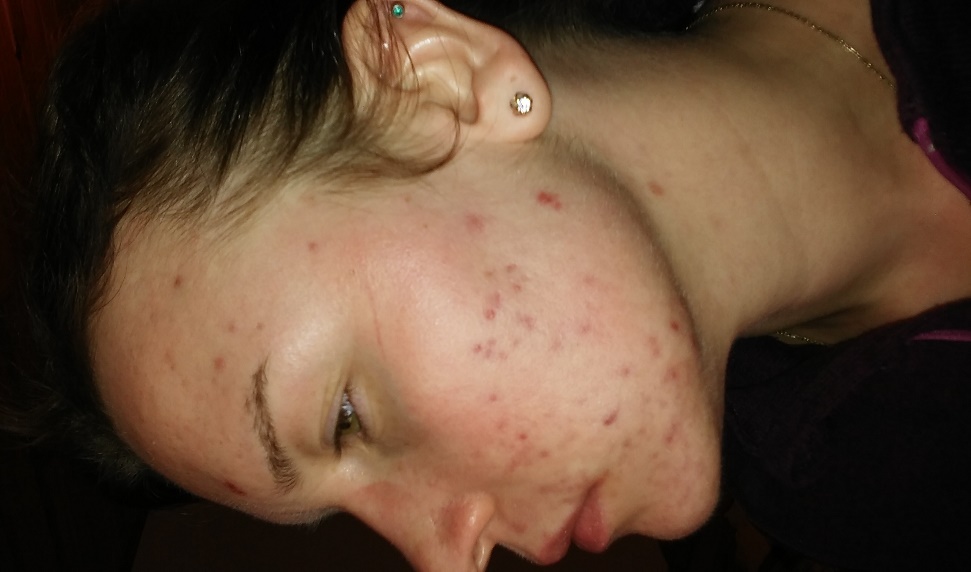 Zespół policystycznych jajników:
liczne torbiele (cysty) w jajnikach 
zaburzenie owulacji (zaburzenie miesiączek)
jajniki wytwarzają nadmierne ilości męskich androgenów (hirsutyzm) co wiąże się z niepłodnością  
  Androgeny pobudzają cebulki włosowe, stąd nadmierne owłosienie twarzy i ciała, zwiększają produkcję łoju skórnego, co powoduje tłustą cerę i trądzik, łysienie typu męskiego, pogrubienie głosu, zwiększenie masy mięśniowej, zmniej-szenie piersi. 
Leczenie: antykoncepcja, sterydy, depilacja
U kobiety lat 26, po 6-tyg. poście ustąpił zespół policystycznych jajników, oraz trądzik i zarost, powróciły regularne miesiączki, 
urodziła 2 dzieci
Przerwa 15 minut
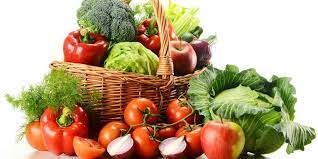 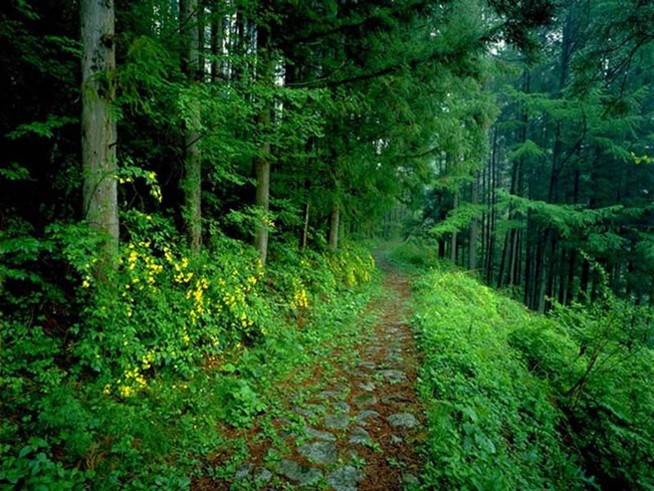 Świadectwo:
Kobieta lat 43 niepłodna od 8 lat, przebyła kilkanaście samoistnych  poronień,  traciła ciąże kilkutygodniowe, a nawet 4. miesięczne. Po zastosowaniu 6 - tygodniowej diety warzywno - owocowej mogła bez problemu donosić ciążę i urodzić zdrowego syna w 35 roku życia
Jaki jest mechanizm diety
 w przypadku samoistnych poronień
a także innych chorób ?
Przemiana kwasów tłuszczowych
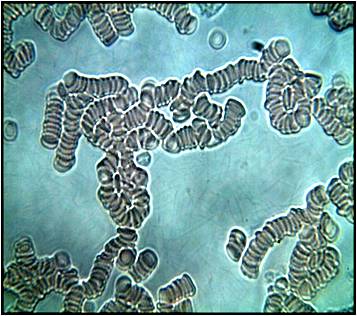 cukier (INSULINA) nadmiar omega 6/3 alkohol, infekcje aspiryna, stres
 margaryna
Omega 3 
(Lniany)
Omega 6 
(Słonecznikowy)
Przed
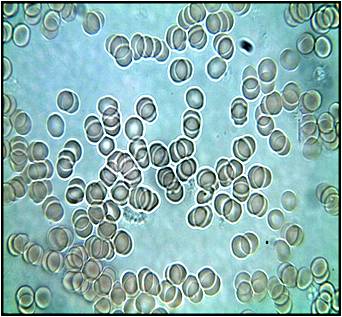 desaturaza
KWAS
ARACHIDONOWY
(tłuszcz zwierzęcy)
Rybny 
(EPA, DHA)
Wiesiołkowy
Po 2 tyg. 
postu
ZŁY SZLAK
Niedobór oleju wiesiołkowego
       i  rybnego  powoduje:
nieszczelne BŁONY KOMÓRKOWE, 
      suchą  skórę, alergie, autoagresje,
     „przeciekające” jelita 
 „złe” EIKOZANOIDY pro: - zapalne, 
     -bólowe, -miażdżycowe, -rakowe, 
     -paradontozie, -wrzodowe, -zakrzepowe           
      - poronne i  około 100 innych
Olej wiesiołkowy i rybny jest:
budulcem BŁON KOMÓRKOWYCH zapewnia dobrą jakość skóry, szczelność barier jelitowych,  zapobiega alergii, autoagresji
tworzy „obronne” EIKOZANOIDY
  przeciw: zapalne, -bólowe, -miażdżycowe,
    -rakowe, -paradontozie, -wrzodowe, 
   -zakrzepowe - poronne i około 100 innych
Przeciekające jelito
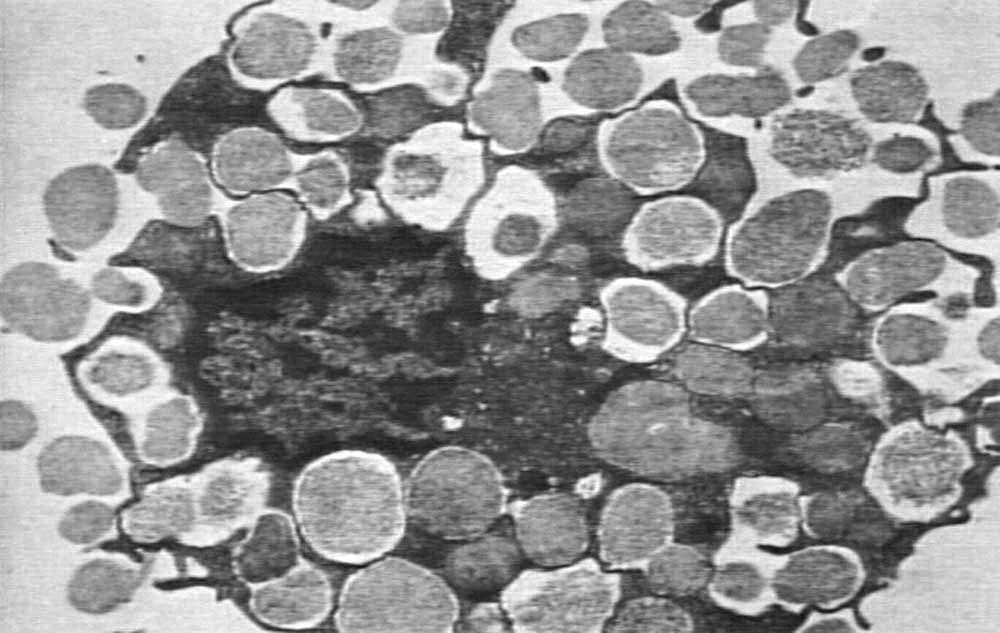 Post warzywno-owocowy przywraca prawidłowy szlak już po dwóch tygodniach, co wiąże się z ustępowaniem poronień i wielu  innych chorób
histamina
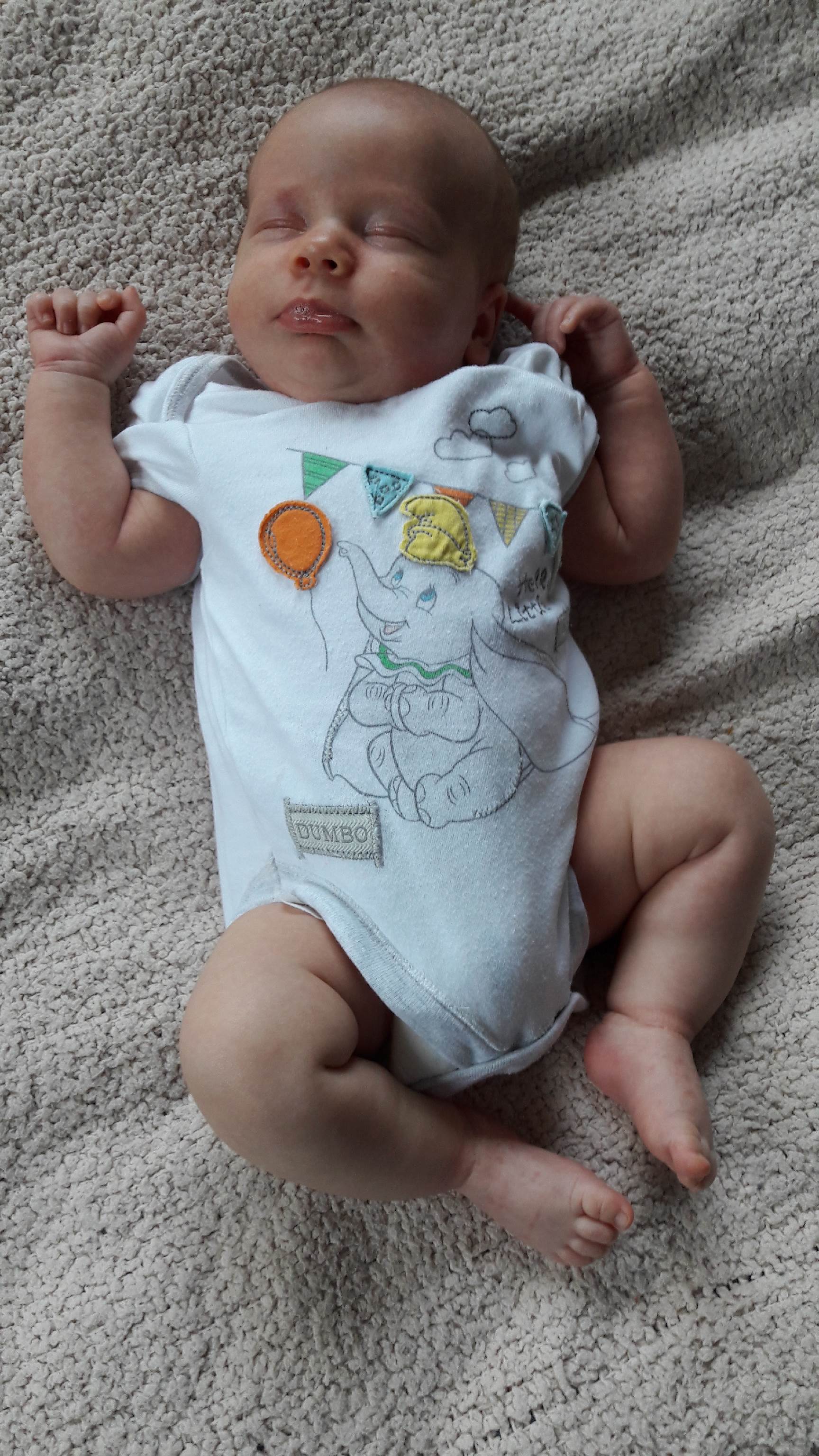 Świadectwa niepłodnych kobiet z powodu PCOS
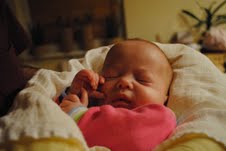 Kobieta  lat 36, miała insulinooporność, policystyczne jajniki, dwa razy poroniła, nie zgodziła się na in vitro. Miała też toczeń i wysokie przeciwciała przeciw jądrowe (ANA), bóle stawów, nadwrażliwość na słońce, liczne nietolerancje pokarmowe (gluten, jaja, mleko), lubiła słodycze.
Efekty 6- tygodniowego postu:
 ustąpiły policystyczne jajniki i insulinooporność, powróciła owulacja, miesiączki znormalizowały się, a były co 2 miesiące
 po pół roku zaszła w ciążę, urodziła dziecko, obecnie ma dwoje zdrowych dzieci, samopoczucie było wspaniałe, wszystkie zaburzenia cofnęły się
 miano przeciwciał ANA obniżyło się z 1200 do 0, ustąpiło wypadanie włosów, nadwrażliwość na słońce i bóle stawów
powrócił sen, minęły kołatania serca, nerwica i napady paniki
Kobieta niepłodna od 15 lat (policystyczne jajniki, stan przedcukrzycowy, otyłość) nieskuteczne leczenie niepłodności przez 9 lat. 

Post 6 -tygodniowy przywrócił płodność, urodziła córkę - wcześniaka, ale zdrowe dziecko
W jaki sposób dochodzi do owulacji?
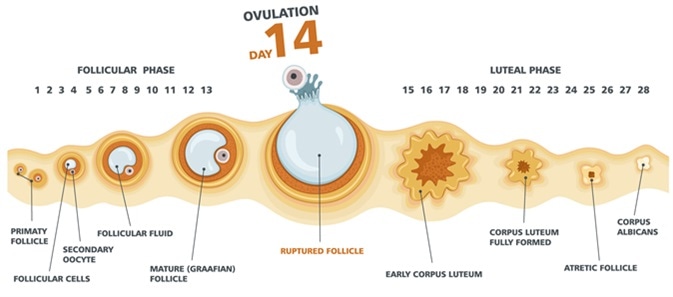 Owulacja w 14 dniu cyklu
Faza lutealna LH
Faza pęcherzykowa FSH
Komórka jajowa
stymuluje
www.news-medical.net
Płodność wiąże się z wystąpieniem owulacji, czyli fazy w połowie cyklu miesiączkowego (14 dzień), gdy komórka jajowa zostaje uwolniona z  pękniętego pęcherzyka  w jajniku i jest gotowa do zapłodnienia, w tym czasie jest największa płodność. Hormon przysadki FSH stymuluje dojrzewanie pęcherzyka i owulację - faza pęcherzykowa,
drugą fazę lutealną stymuluje hormon przysadki LH (luteinizujący). 
Zaburzenie owulacji wiąże się brakiem równowagi hormonów, co prowadzi do  niepłodności. W jaki sposób niedoczynność tarczycy może wywołać niepłodność?
Hormony tarczycy (T4 - nieczynny i T3 - czynny)
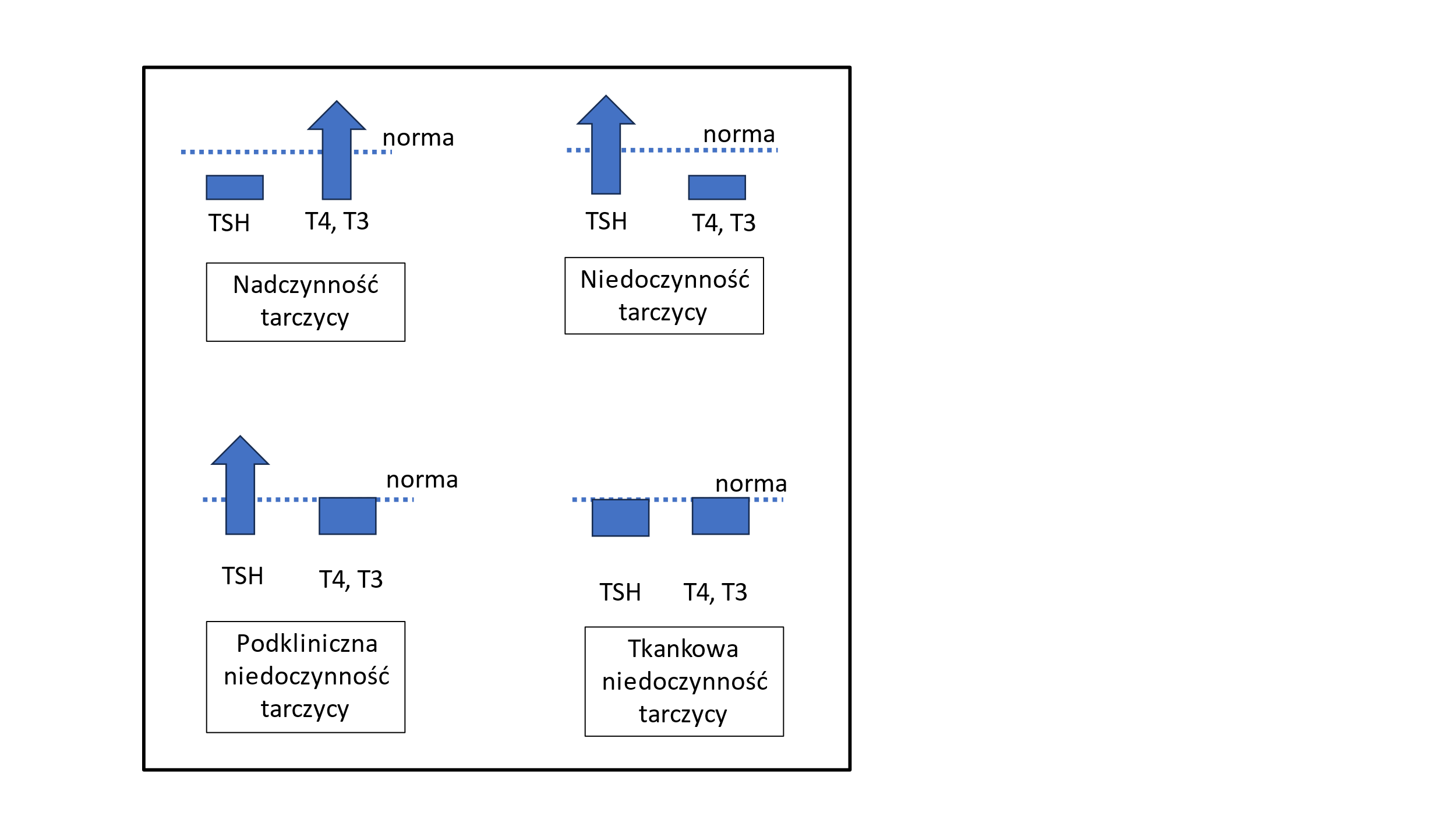 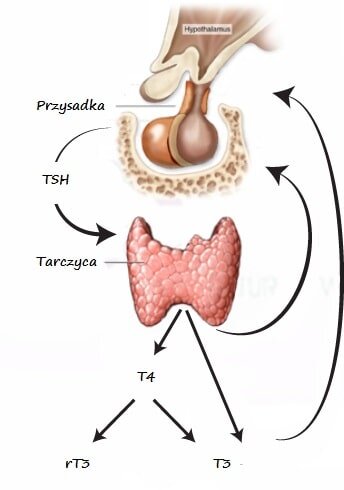 Przy niedoborze T3 
tj. w niedoczynność tarczycy jest wysoka prolaktyna, przysadka nie produkuje hormonu FSH i nie ma wtedy owulacji   
co jest przyczyną
niepłodności
nieczynny
T4
zamiana
rT3
T3
czynny
Tarczyca produkuje głównie  hormon T4, który jest nieczynny i mniejszą ilość czynnego hormonu T3. 
T4 musi zmienić się w tkankach wątroby, nerek i jelit w hormon czynny T3
Tkankowa niedoczynność tarczycy, gdy nie zachodzi zamiana T4 w T3 w tkankach
Mitochondrium – komórkowa mini elektrownia
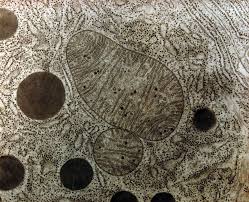 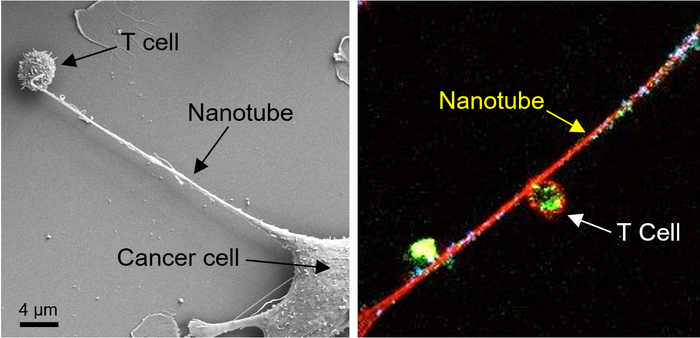 Limfocyt T
T3
Wypustka
mitochondrium
glikogen
Komórka raka
Mitochondrium produkuje energię ATP z cukrów (glikogen), tłuszczów i białek. Hormon tarczycy T3 jest niezbędny do produkcji energii. 
W niedoczynności tarczycy (brak T3) brakuje energii
Komórka raka wyciąga źródło energii, czyli mitochondria z limfocytu T za pomocą wypustki. 
Rak się wzmacnia, a układ immunologiczny  osłabia
www.pl.pinterest.com/pin/567946203000541782/
www.eurekalert.org/news-releases/935174
Tkankowa niedoczynność tarczycy występuje w chorobach metabolicznych (cukrzyca, otyłość, miażdżyca), zapalnych i stresie- brakuje T3
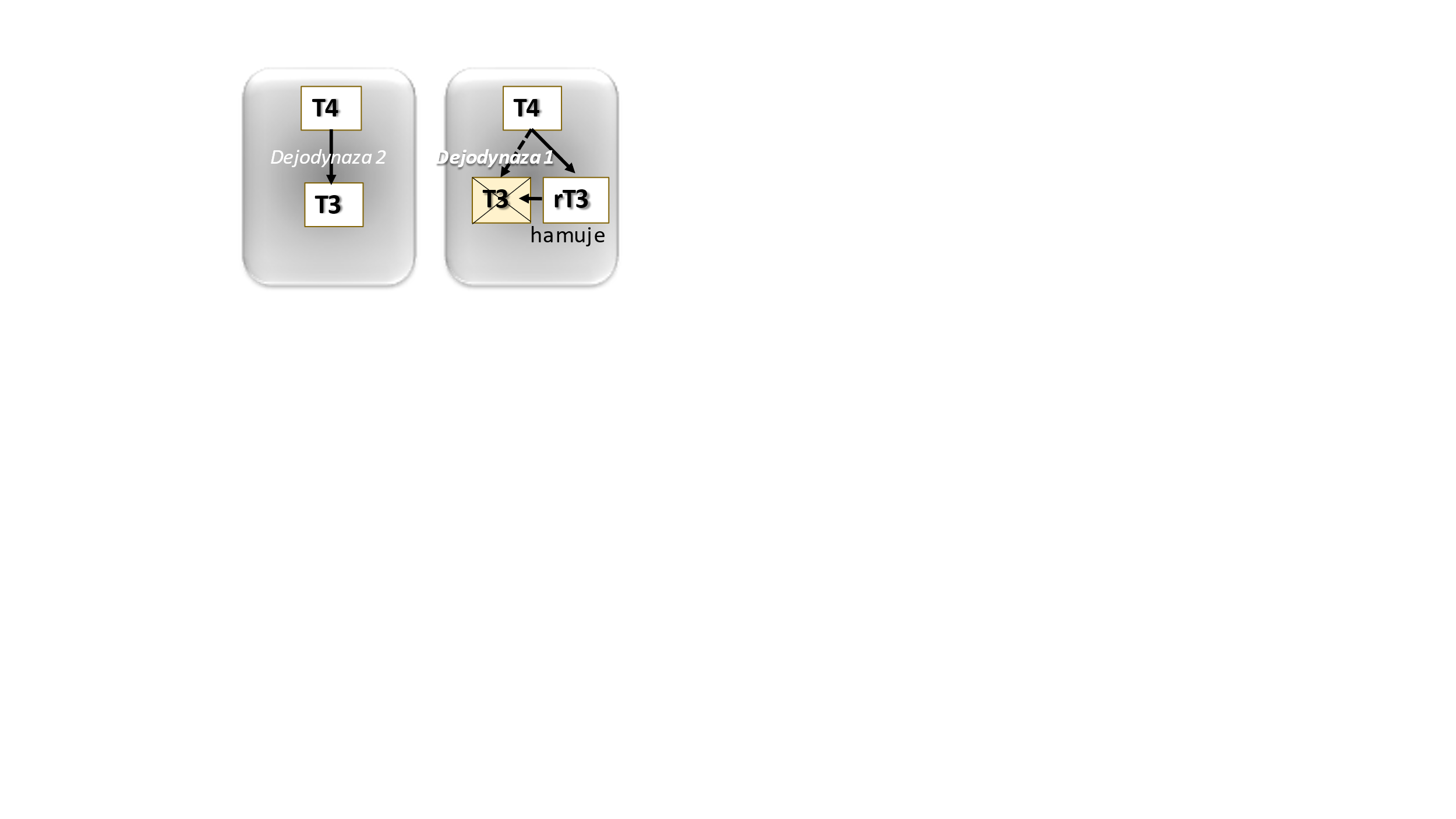 Przysadka mózgowa
Komórka wątroby
Prawidłowa zamiana T4 w T3 w przysadce mózgowej (dlatego prawidłowy poziom hormonów we krwi) i brak tej zamiany w komórce wątroby. Terapia Euthyroxem (T4)  pogłębia niedoczynność tarczycy, skuteczniejsza jest terapia hormonem T3 (np. suszoną tarczycą)
W tkankowej niedoczynności tarczycy są objawy kliniczne niedoboru T3, a wyniki hormonów tarczycy 
 TSH, T3, T4 są prawidłowe
Post leczy tkankową niedoczynność tarczycy
Czynniki które mogą zaburzać konwersję T4 do T3 to:  niedobory licznych pierwiastków: jodu, selenu, żelaza i szeregu witamin (A, B kompleks, C), również  niektóre leki: beta blokery, amiodaron, sterydy, antykoncepcja i toksyny: alkohol, fluor, ołów, rtęć, pestycydy
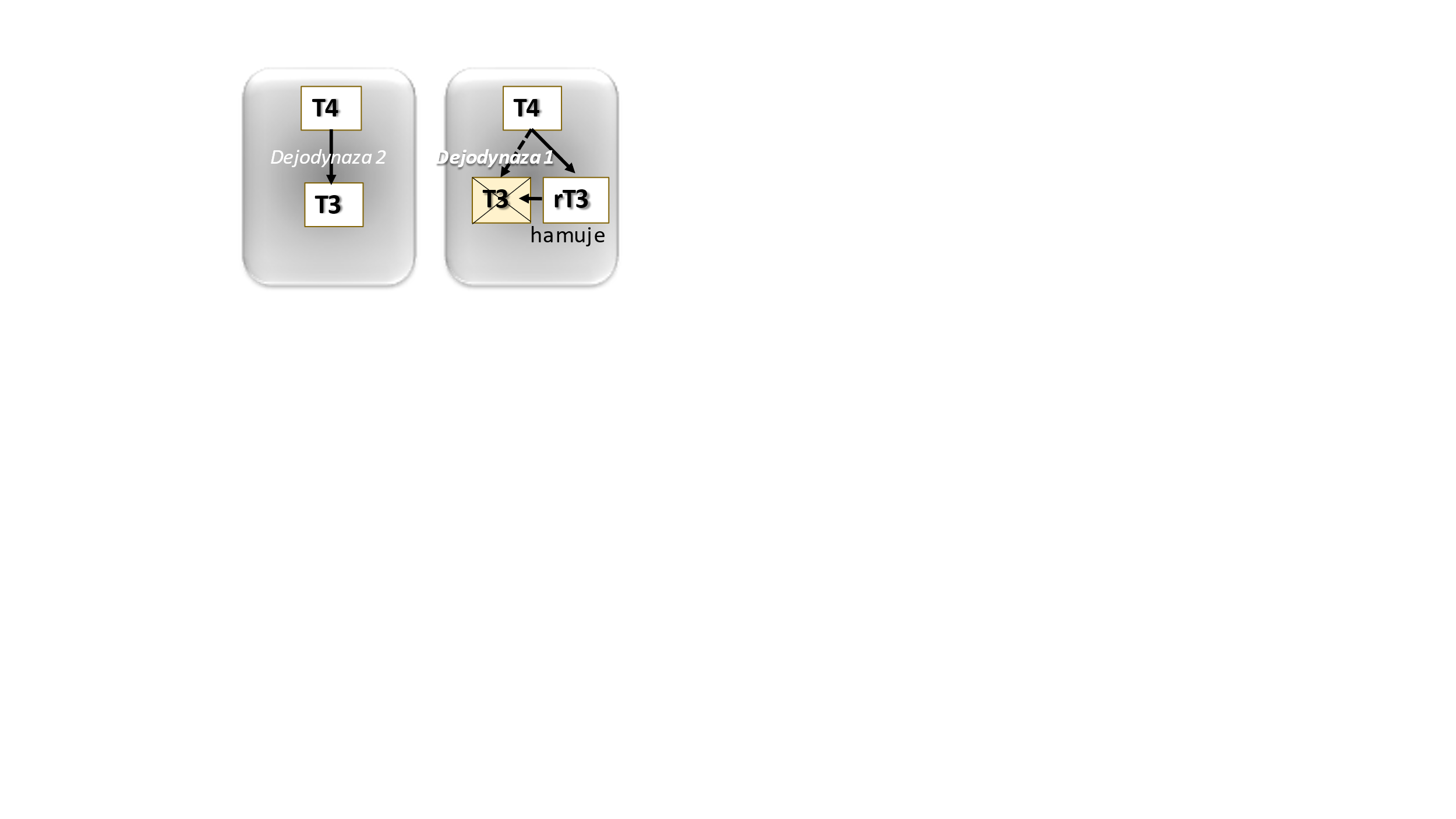 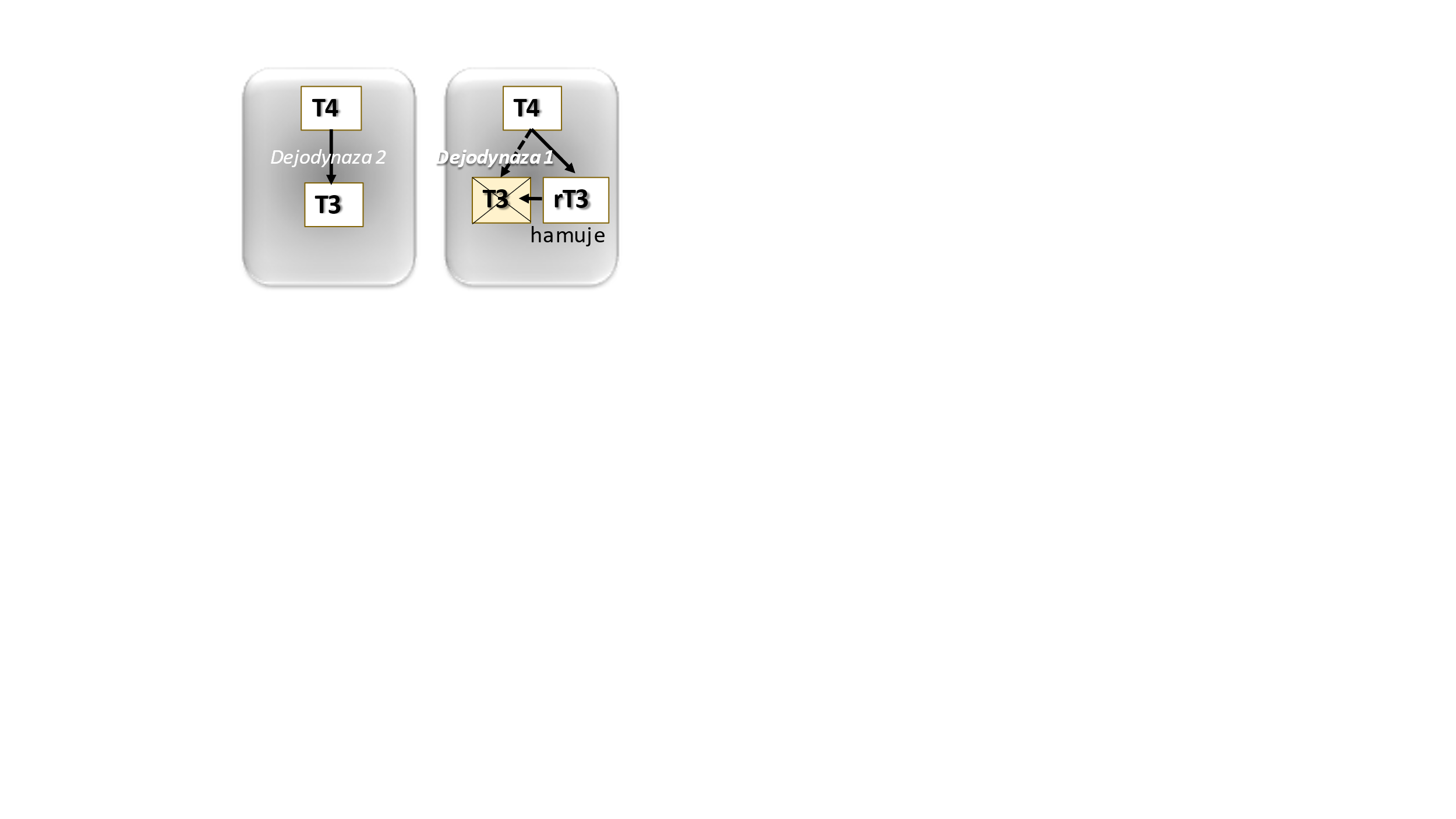 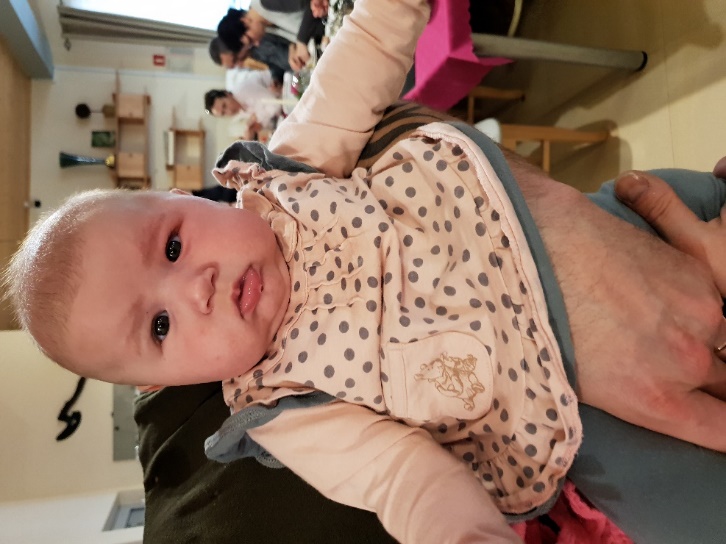 W okresie „wychodzenia” z postu rT3 jest hamowane i zwiększa  się produkcja T3
Post, jako stres spowalnia zamianę T4 do T3 i zwiększa rT3, który też hamuje T3
Kobieta była niepłodna od 8 lat
 z powodu choroby Hashimoto i wysokiej prolaktyny.
Po sześciotygodniowym poście uzyskała płodność, urodziła zdrową córkę
Post warzywno-owocowy oczyszcza wątrobę, cofa stłuszczenie wątroby, uzupełnia niedobory minerałów, co usprawnia zamianę T4 w T3 (w wątrobie najwięcej zamienia się T4 w T3) 
Błonnik z warzyw i owoców korzystnie zmienia florę jelitową, która w 20% usprawnia zamianę T4 w T3.
Post udrażnia zarośnięte jajowody
(post aktywuje autofagię (oczyszczanie ze złogów) i fagocytozę
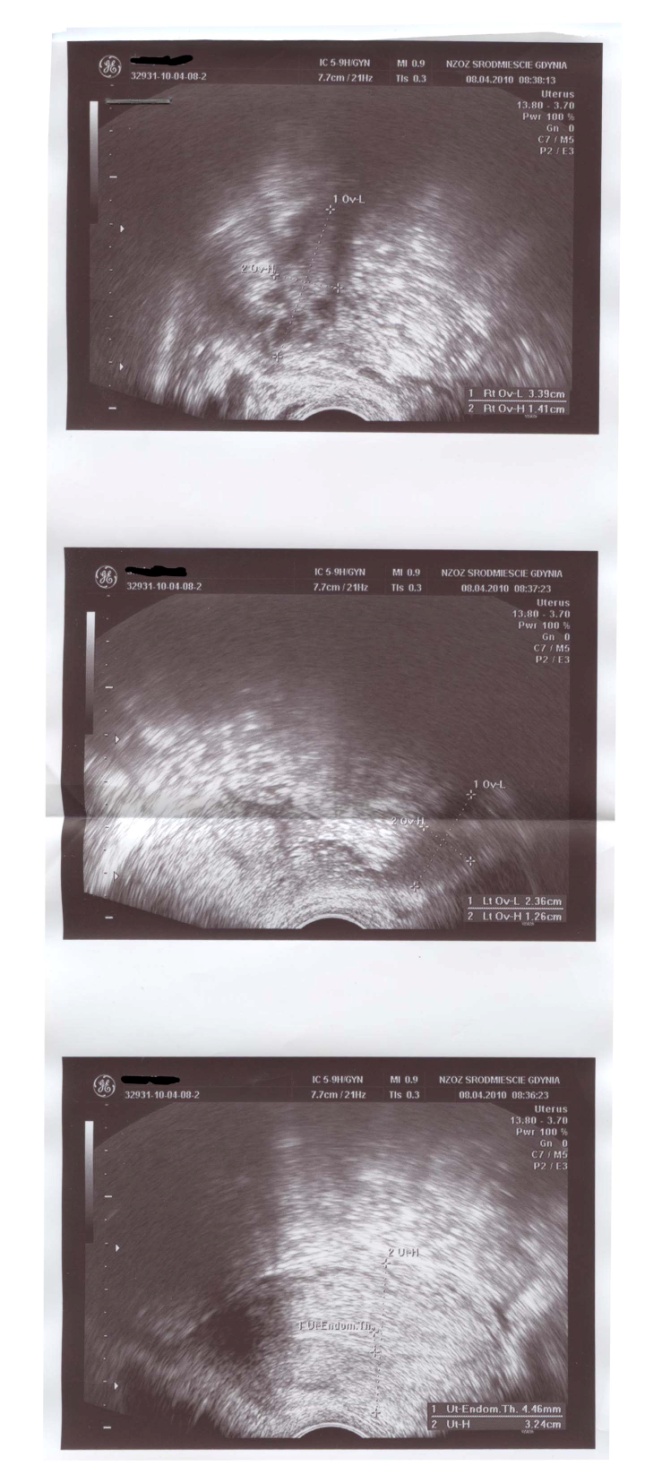 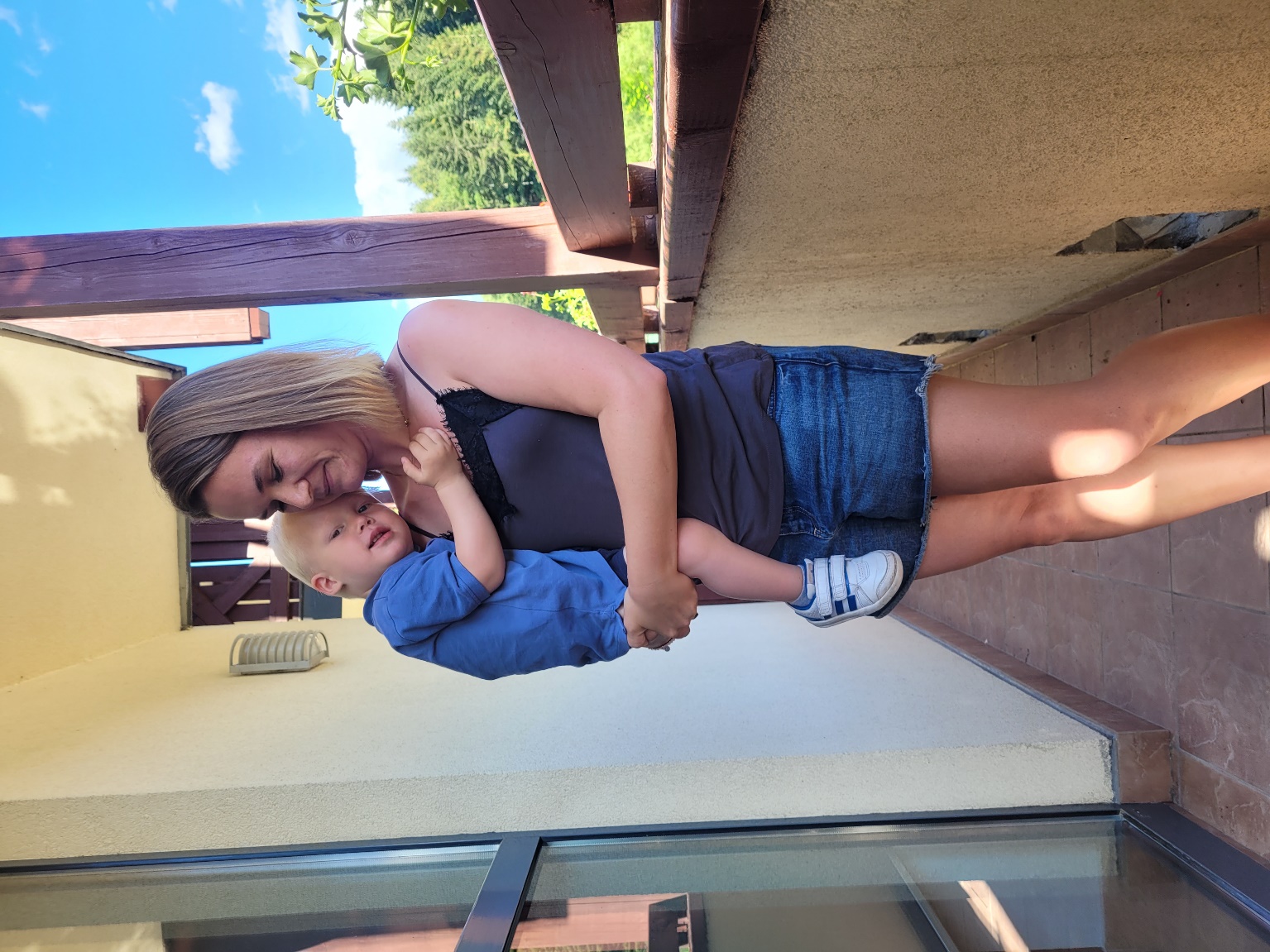 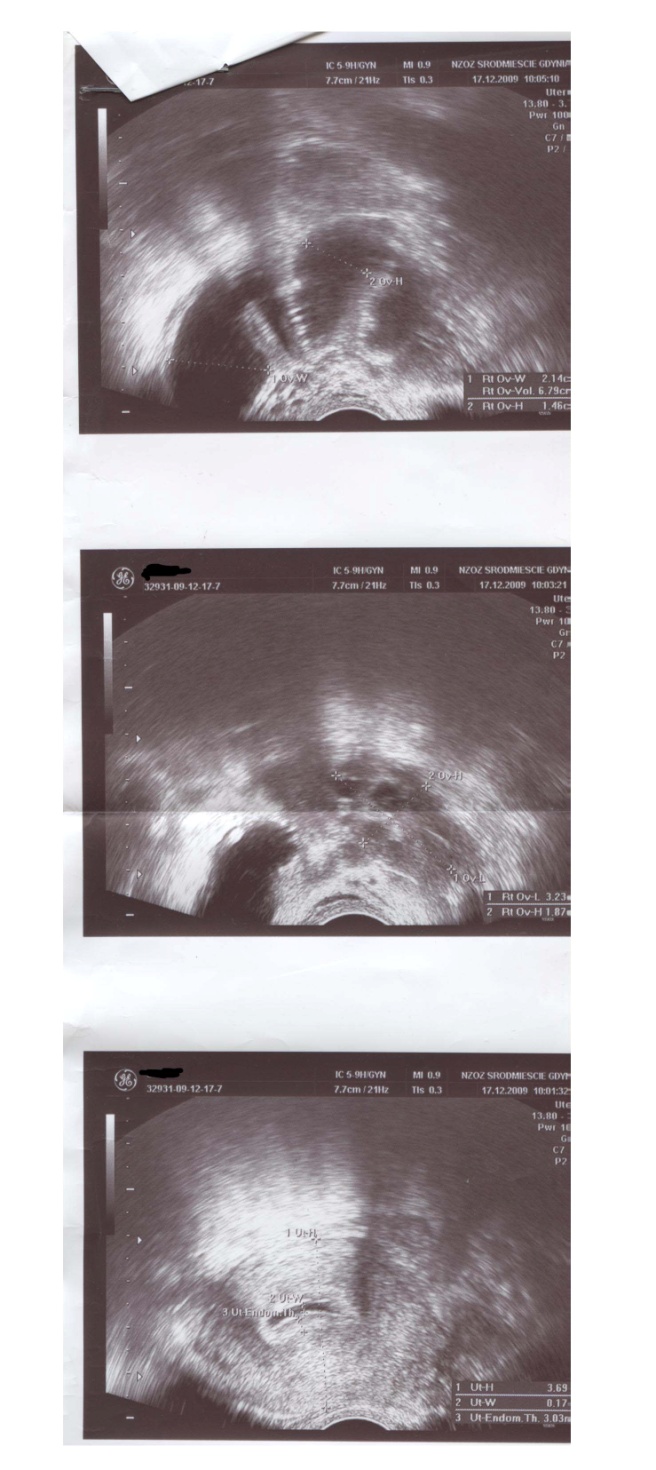 Po 3,5 tygodniach postu
Przed postem
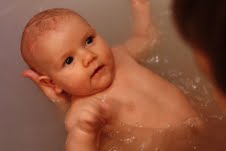 Kobieta lat 36, od 5 lat niepłodna z powodu zarośniętych obu jajowodów. Przebyła dwie ciąże pozamaciczne,
 nie zgodziła się na in-vitro, stosuje 6 - tygodniowy post warzywno-owocowy. Po kilku miesiącach zachodzi w ciążę 
i rodzi zdrowego synka
Kobieta lat 30, z zarośniętymi jajowodami, wytworzyły się wodniaki jajowodów 
(jajowody produkują płyn), niepłodna.
 Po 3,5 tygodniowym poście  jajowody już były drożne, po 1 miesiącu zaszła w ciążę,
urodziła zdrowego synka
Post warzywno-owocowy cofa torbiele jajników
Torbiel jajnika to przetrwały pęcherzyk jajnikowy wypełniony płynem, który nie pękł w czasie owulacji, 
lecz uległ wzrostowi. Post skutecznie cofa torbiele – spontanicznie ulegają pękaniu i wchłonięciu
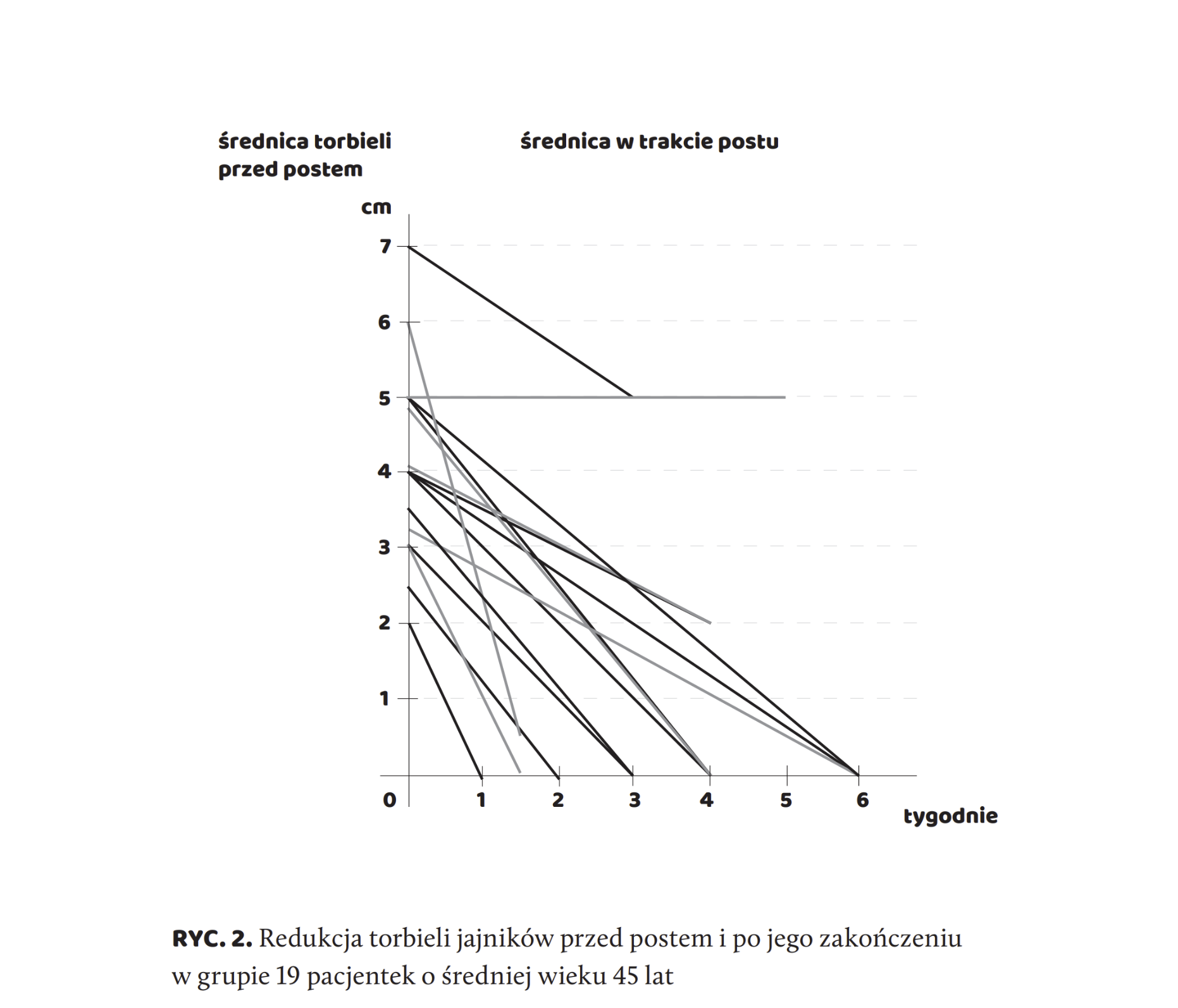 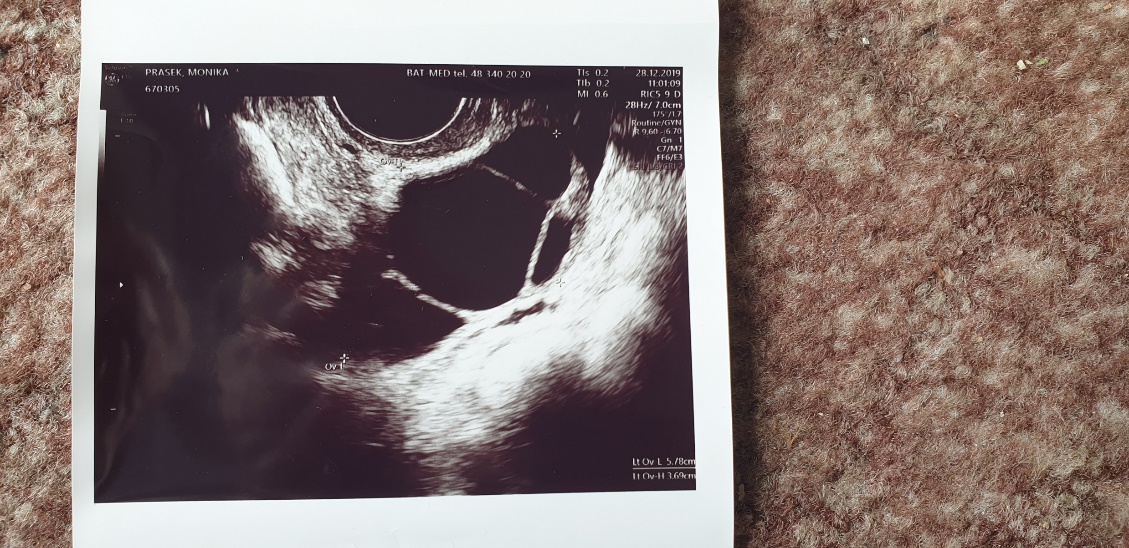 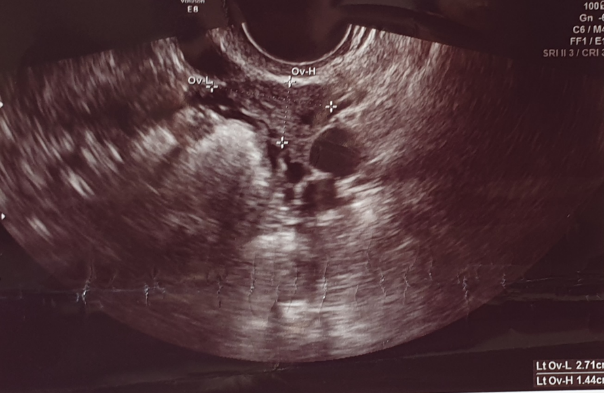 po 4 tygodniach postu
przed postem
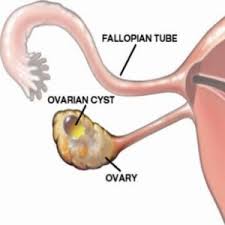 JAJOWÓD
Średnica torbieli jajników (w badaniu USG) zmniejszyła się w grupie 19 naszych pacjentek: z 4,3 cm  do 0,8 cm, po 4 tygodniach postu 
Po 1 tygodniu postu torbiel 
 zmniejsza się o 1 cm
torbiel
JAJNIK
Post warzywno-owocowy cofa mięśniaki macicy
Post  skutecznie cofa mięśniaki, obniża INSULINĘ,  IGF-1 (czynniki  pobudzające rozrost) i estrogen, zwiększa autofagię, czyli usuwanie złogów w komórkach i fagocytozę  „pożeranie” zwyrodniałych komórek. 
Warto też wykluczyć nietolerancje pokarmowe i uzupełnić jod
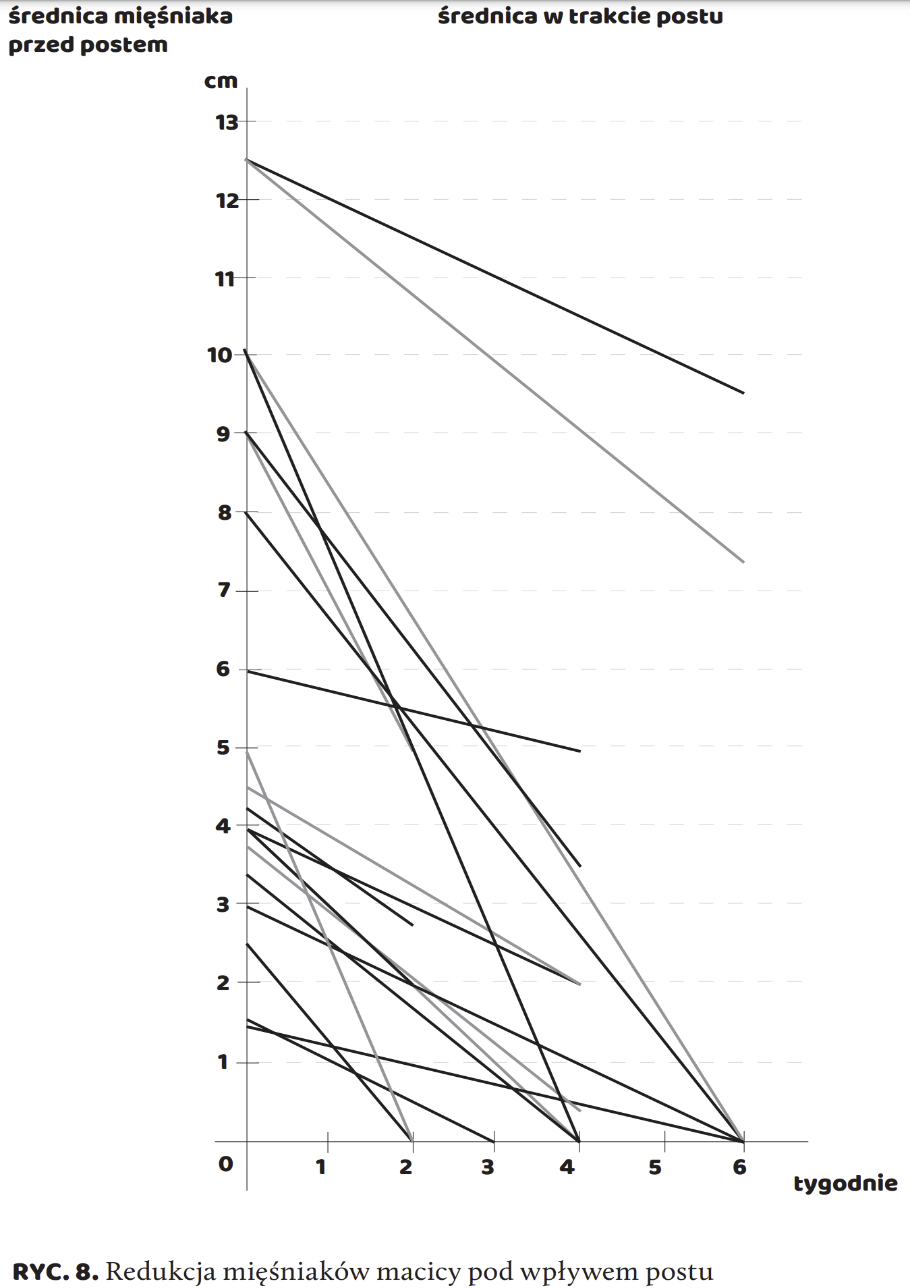 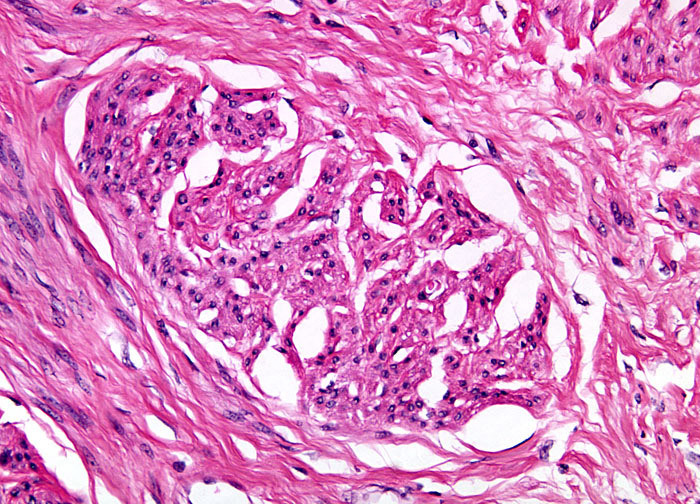 U 20 kobiet po 4. tygodniach postu warzywno-owocowego, średnica mięśniaków zmniejszyła się z 6 cm  do 2 cm
Po 1 tygodniu postu mięśniak 
 zmniejsza się o 1 cm
Mięśniak wywodzi się z pojedynczej zmutowanej komórki mięśnia macicy,  których przybywa pod wpływem stymulacji INSULINY (nadmiar cukru) i IGF-1 (nadmiar białka zwierzęcego)
 i też estrogenu
Resekcja mięśniaków jest mało skuteczne, gdyż po 5. latach są  nawroty mięśniaków
 (w 62% przypadków) 
Koszty leczenia mięśniaków w USA wynoszą do 34,4 mld dolarów rocznie
Cofanie mięśniaków na poście
Post cofa torbiele endometrialne
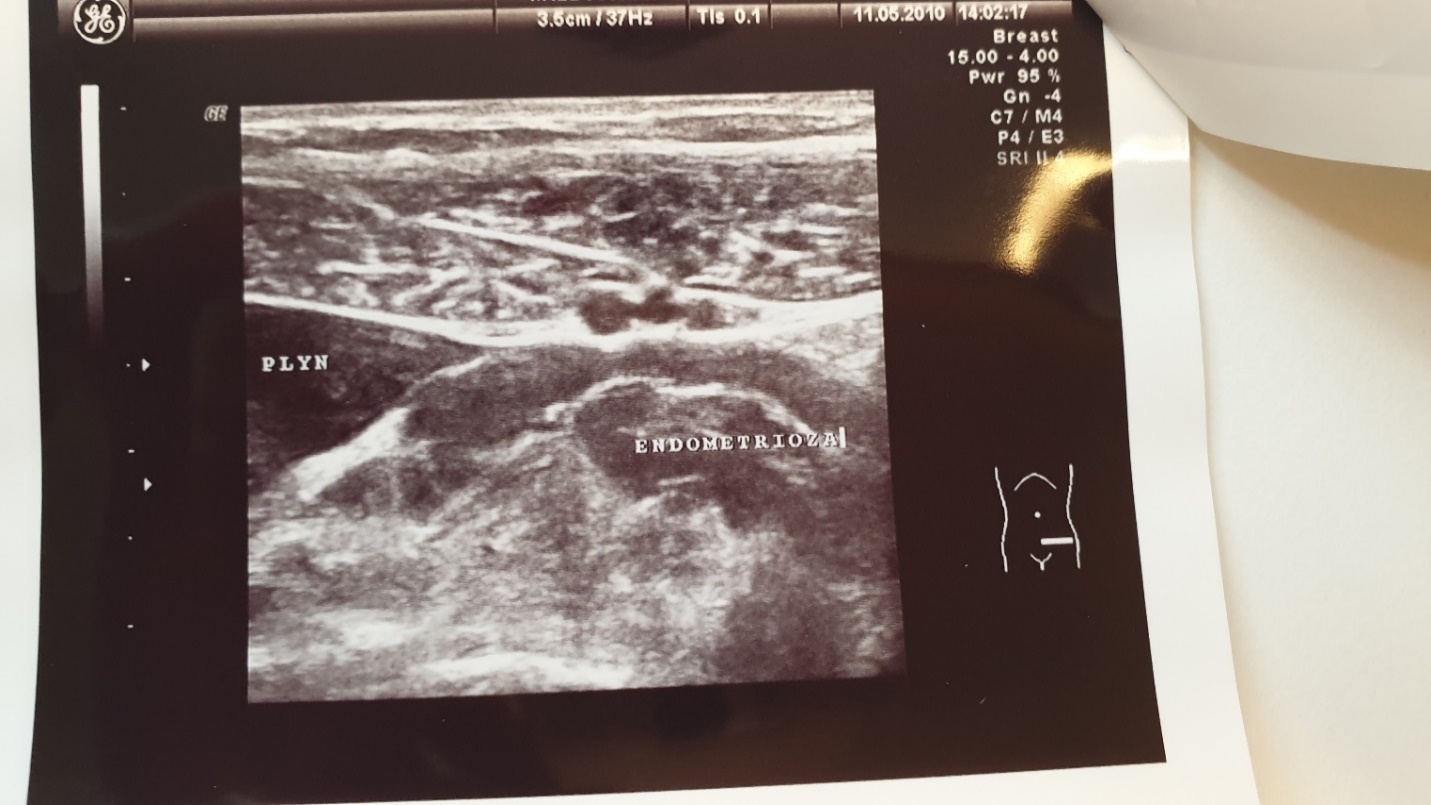 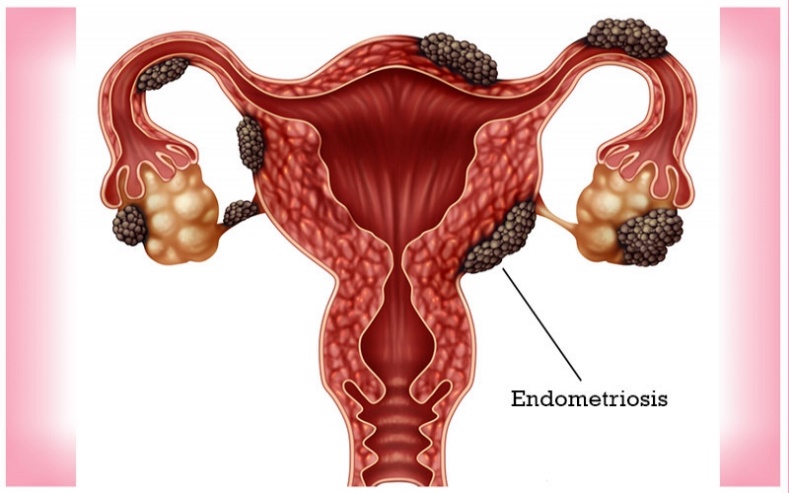 Endometrioza to  rozrost ognisk endometrium (śluzówki macicy) poza macicą, które podlegają cyklicznym krwawieniom i tworzą się z nich torbiele, towarzyszą silne bóle brzucha, choroba może  prowadzić do  niepłodności. Leczenie operacyjne jest mało skuteczne, są częste nawroty
Zaobserwowaliśmy, że post 6-tygodniowy cofa torbiele endometrialne, warto też w tej chorobie  wykluczyć nietolerancje pokarmowe i  uzupełnić jod
www.standardmedia.co
Po poście cofnęło się ognisko endometriozy naciekające tętnicę biodrową, chirurg odmówił operacji
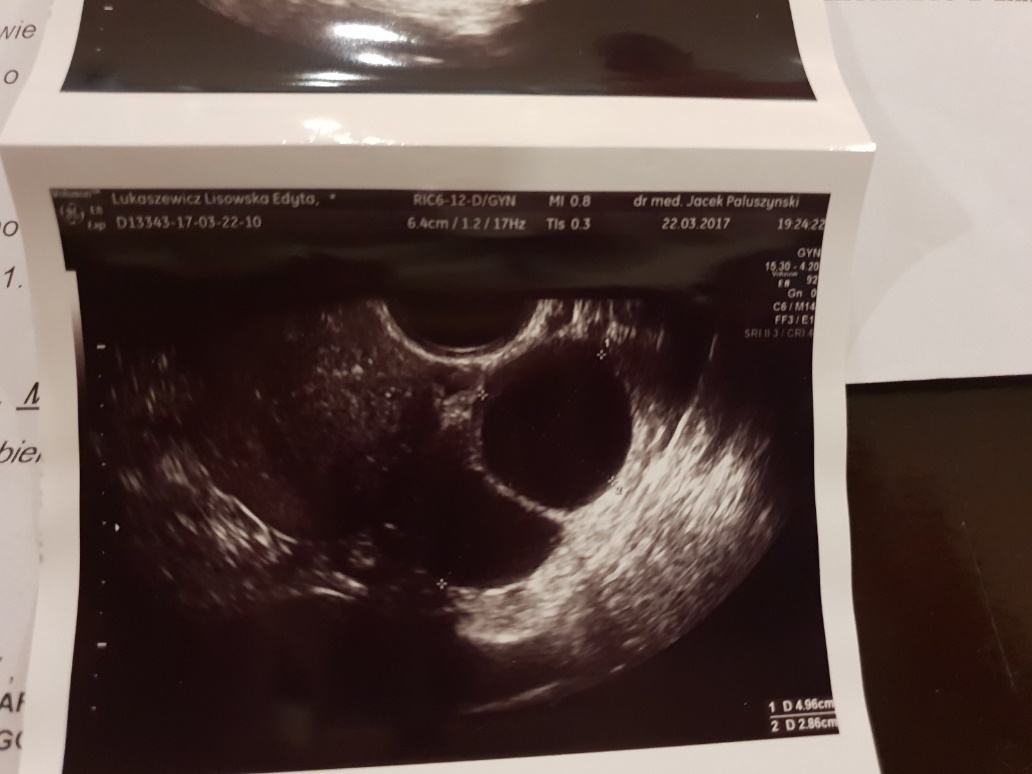 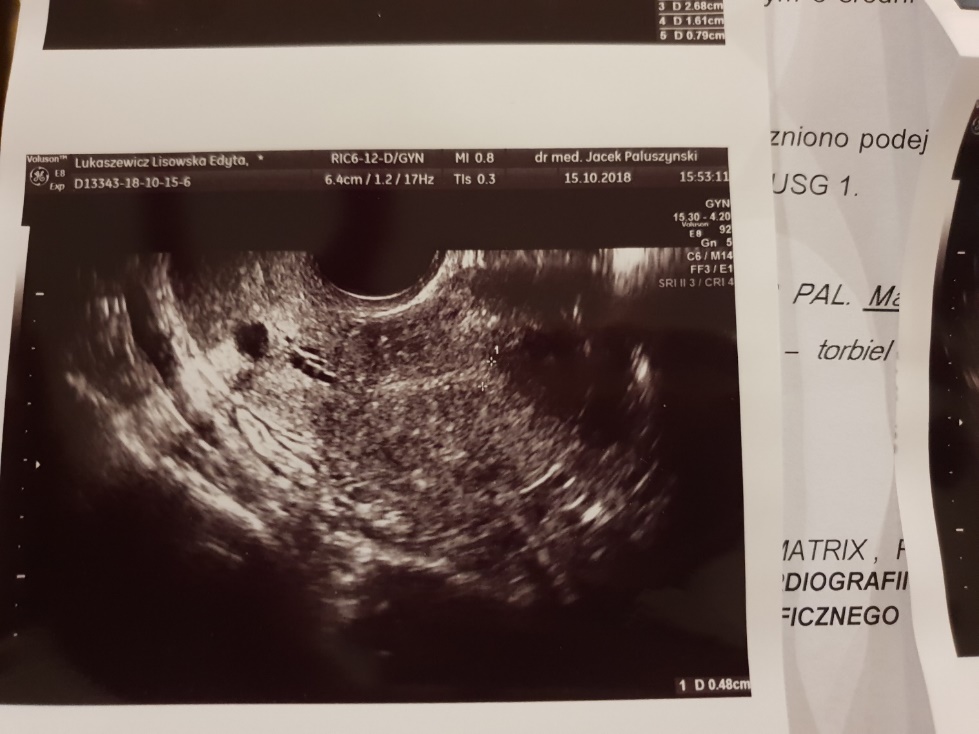 Cukier  sprzyja rozwojowi endometriozy, hamuje produkcję omega 3 (przeciwzapalnych eikozanoidów),  co nasila bóle brzucha. Post znosi te bóle (nawet po 1 tygodniu), gdyż aktywuje przeciwzapalny szlak
Ustąpienie dwukomorowej torbieli endometrialnej po 6- tygodniowym poście u kobiety lat 38, która uniknęła operacji
Ustąpienie endometriozy naciekającej moczowód, po poście
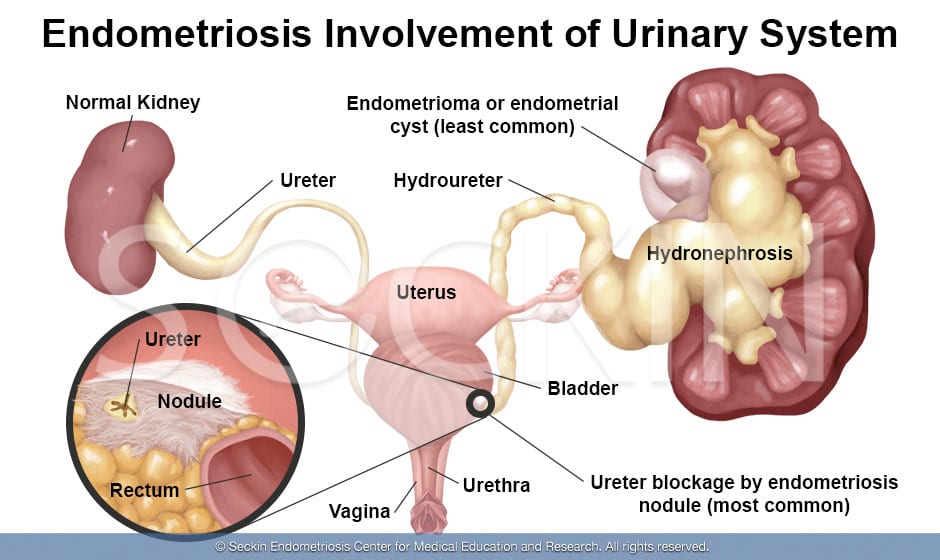 Kobieta lat 46, od 20 lat była niepłodna,   od 7 lat miała nacieki endometriozy na narządach rodnych i na moczowodzie, który z tego powodu był niemal całkowicie zamknięty i  w nerce wytworzyło się wodonercze.  
 
  Miała obfite, nieregularne i  jak określa „mega” bolesne miesiączki, przypominające  bóle porodowe. Odstąpiono od operacji ze względu na  ryzyko uszkodzenia moczowodu.
   Przed czterema laty przeprowadziła na sześciotygodniową kurację postem warzywno-owocowym. Wyniki przeszły jej oczekiwania, bo od tego czasu całkowicie ustąpiły bóle  i również  cofnęły się nacieki endometriozy, które były o średnicy ponad 2 cm, lekarz nie chciał wierzyć.  
 Co roku przeprowadza sześciotygodniowe kuracje postem i czuje się wspaniale. Jej  wcześniejsze żywienie to głównie mleko, mięso i słodycze, natomiast warzyw prawie nie jadła.
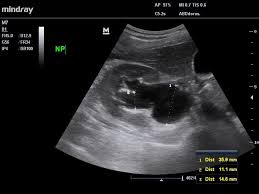 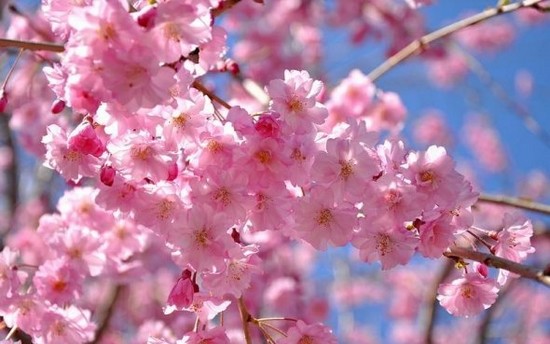 „Jestem w szoku, jak duży wpływ na nasze życie i zdrowie ma to co jemy”
Wypowiedź niepłodnej od 8 lat kobiety,  u której dzięki postom warzywno-owocowym i zmianie żywienia, uaktywnił się jajnik, który nigdy nie brał udziału w owulacji 
i zaczął normalnie pracować. Jest w 5 miesiącu ciąży i czuje się znakomicie,
a lekarze informowali ją, że latami będzie starać się zajść w ciążę
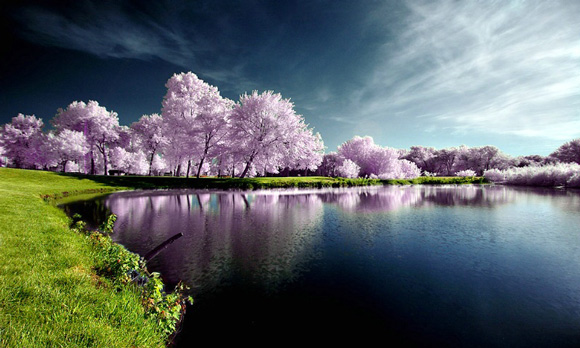 Świadectwo: niepłodni od 8 lat
Mąż lat 38 ma zaledwie 1% ruchliwych plemników
        (chorował na świnkę w dzieciństwie)
                         Żona lat 36 ma  chorobę Hashimoto
Przed 1 rokiem obaj byli na diecie warzywno - owocowej 
przez 2 tygodnie, żona wykluczyła nietolerowane pokarmy 
(mleko, mąkę i jajka), mogła zajść w ciążę
Urodził się wcześniak w 33 tygodniu ciąży, jest zdrowy.
www.galerie-zdjęć.pl
W innych przypadkach dieta okazała się skuteczną metodą zwiększania ilości i ruchliwości plemników i przywracała płodność u niepłodnych mężczyzn.
Rola mitochondriów w funkcjonowaniu plemników
Norma ilości plemników jest niższa, niż była dawniej, obecnie wynosi 14 mln/ml, dawniej norma była 60 mln/ml.
Główną przyczyną niepłodności męskiej jest upośledzenie produkcji plemników i zbyt niska ich ruchliwość, oba procesy wymagają energii
  Obecny styl życia, złe żywienie i brak ruchu wiąże się ze zmniejszeniem liczby plemników, obniżeniem przemian energetycznych, zanikiem mitochondriów i obniżeniem ich funkcji tzw. mitochondriopatia, która dotyczy wszystkich chorób cywilizacyjnych, także niepłodności.
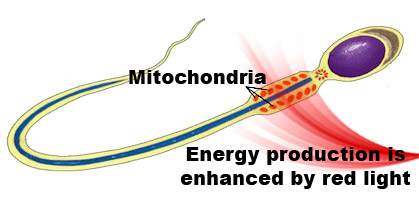 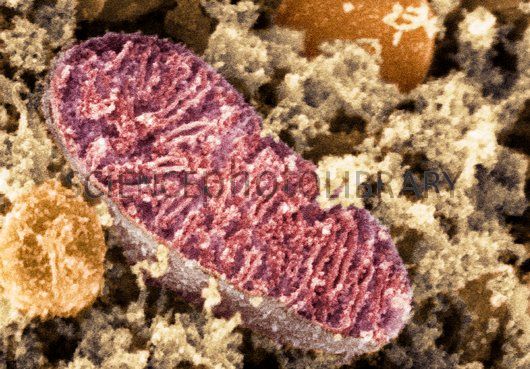 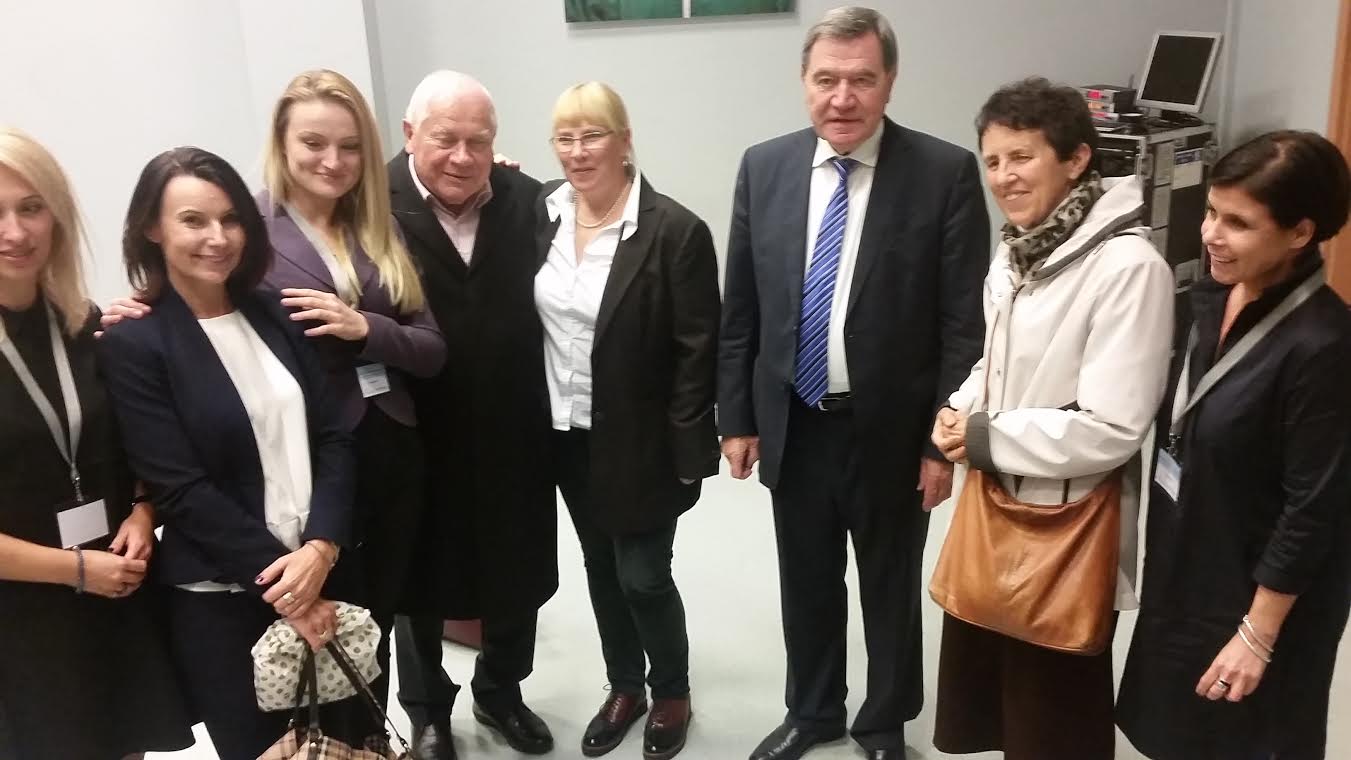 Mitochondrium 
miejsce produkcji 
energii
W mitochondriach plemnika powstaje energia
SUPLEMENTY mitochondrialne, które zwiększają ilość i ruchliwość plemników:
Koenzym Q10 
Karnityna
Selen i cynk
Witamina D3, C, B12
Oleje omega-3 
Post analogicznie jak suplementy zwiększa energię w mitochondriach (również plemników)
http://www.sciencephoto.com/
Dr Franc Enzman twórca medycyny mitochondrialnej i Bodo Kulkliński autor książek: „Mitochondria” i „Medycyna mitochondrialna”(konferencja w Poznaniu 8.10.2016 rok)
odkryli, że suplementy mogą zwiększyć energię w mitochondriach
Post przywrócił płodność niepłodnym rodzicom
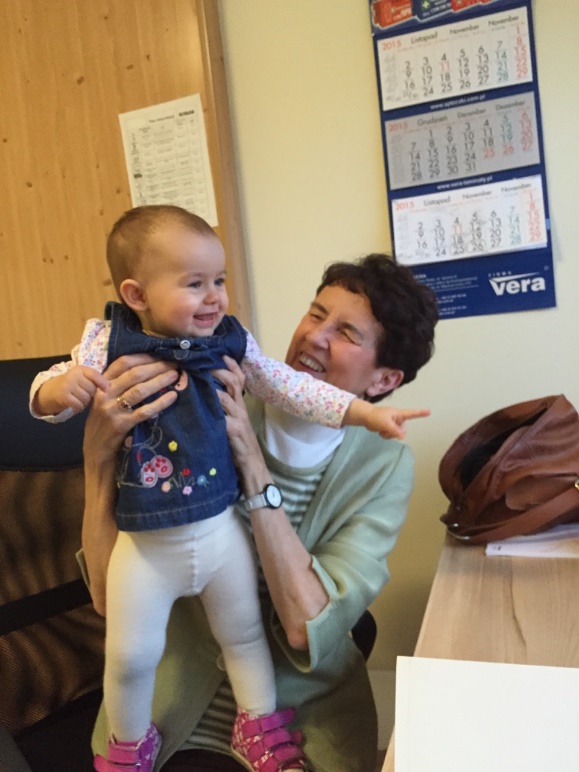 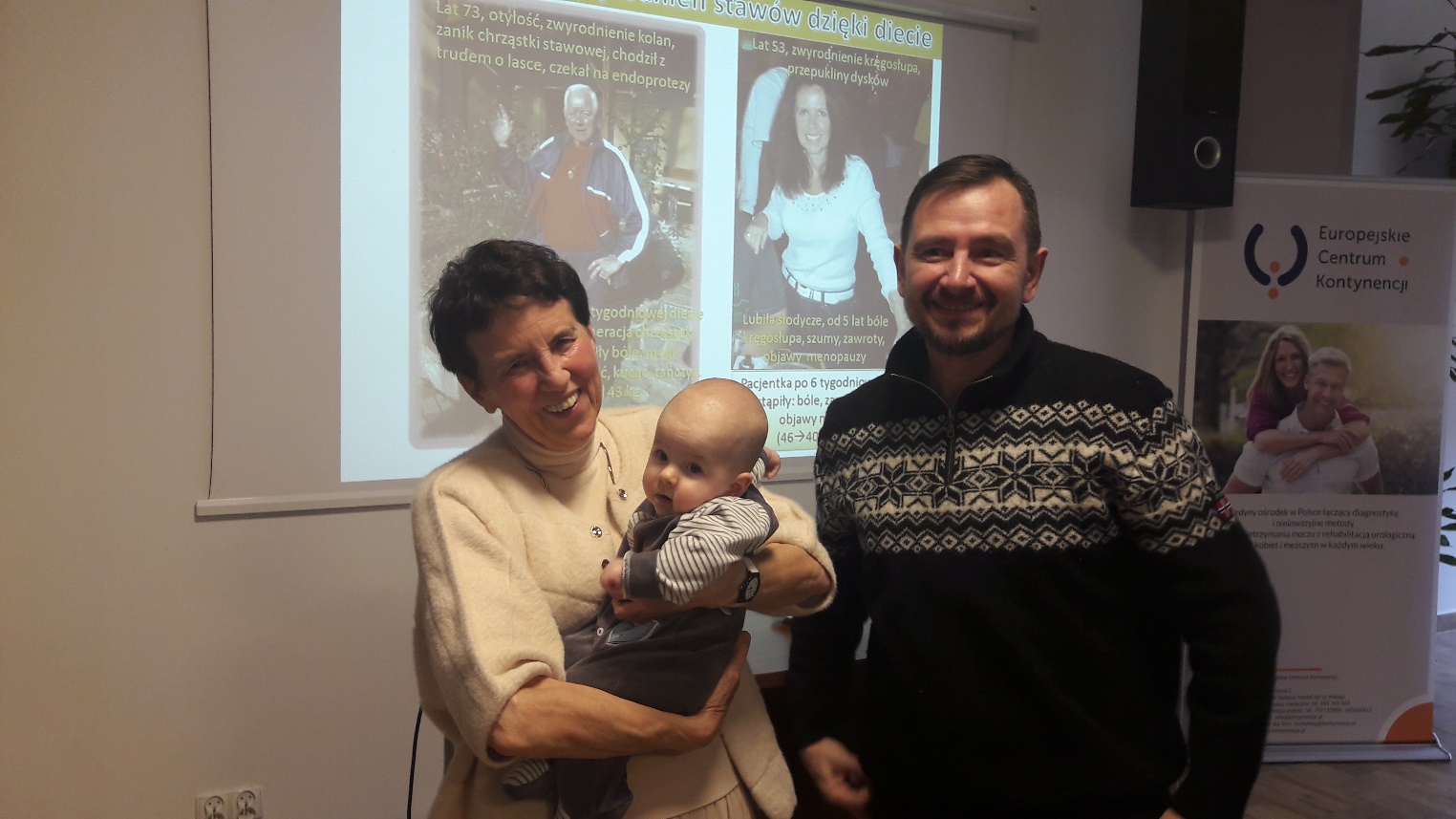 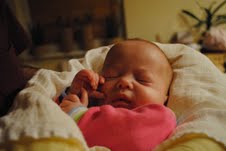 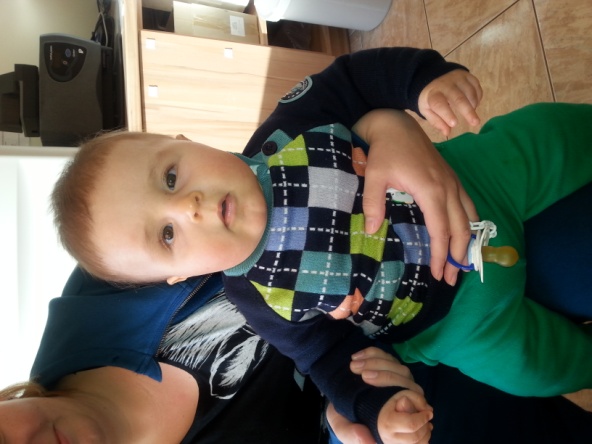 Niepłodność 
15 lat
Niepłodność 
6 lat
Niepłodność 
18 lat
Ojciec miał impotencję
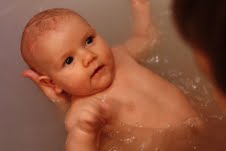 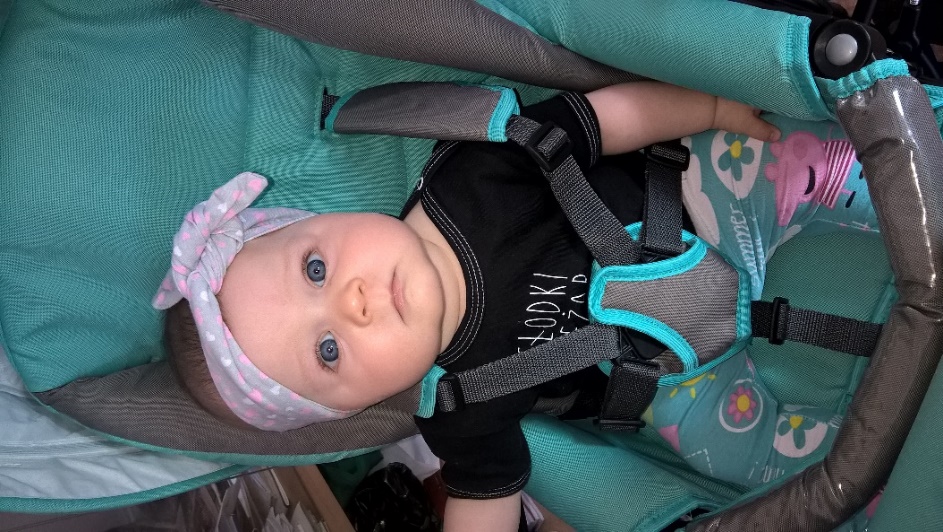 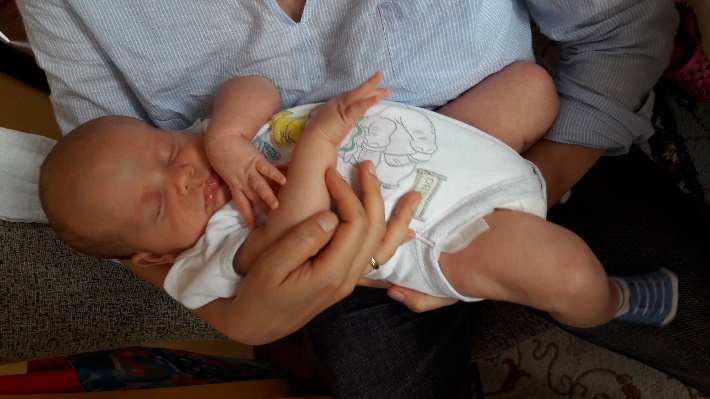 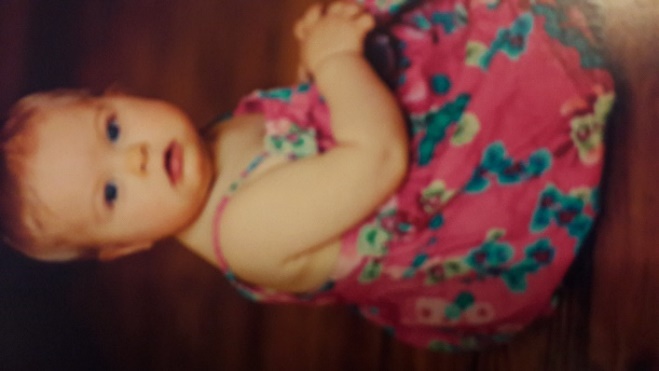 policystyczne jajniki
endometrioza
 2 poronienia
policystyczne jajniki
2 poronienia
policystyczne jajniki
zarośnięte jajowody
policystyczne 
jajniki
Dlaczego przed poczęciem dziecka 
warto przeprowadzić 
post warzywno-owocowy?
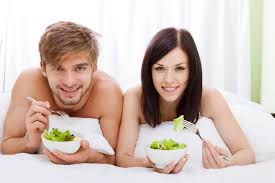 MATKA
zwiększenie płodności, post cofa insulinooporność,  mięśniaki, torbiele jajników, endometriozę (związek z normalizacją hormonów)
 zapobieganie poronieniom, a także zatruciu ciążowemu (związek ze zwiększeniem olejów omega-3)
ustąpienie  policystycznych jajników i zarostu u kobiet (związek z redukcją tłuszczu trzewnego i insulinooporności)
NOWORODEK
ochrona noworodka przed rakiem  i przed wadami wrodzonymi (związek z detoksem i  naprawą materiału genetycznego komórek rozrodczych) 
zwiększenie inteligencji u dziecka
      (związek ze zwiększeniem omega- 3 u matki,  
       które budują mózg dziecka)
OJCIEC
zwiększenie ilości plemników (post aktywuje komórki macierzyste)
poprawa ruchliwości (post zwiększa ilość  mitochondriów w plemnikach)
wyleczenie impotencji
Wczasy Zdrowotne Przygotowujące Małżeństwa do Poczęcia Dziecka
Dom Pięknej Miłości
jest to nowy ośrodek Fundacji  - Oaza Życzliwości
 położony  w Stanisławiu Dolnym (obok PRZYTKOWIC), koło Krakowa, Kalwarii Zebrzydowskiej i Wadowic. 

Zapraszamy na turnusy wczasów zdrowotnych z dietą dr Dąbrowskiej celem oczyszczenia organizmu i przywrócenia równowagi hormonalnej dla małżeństw przygotowujących się do poczęcia dziecka, jak również dla osób z problemami ginekologicznymi i andrologicznymi
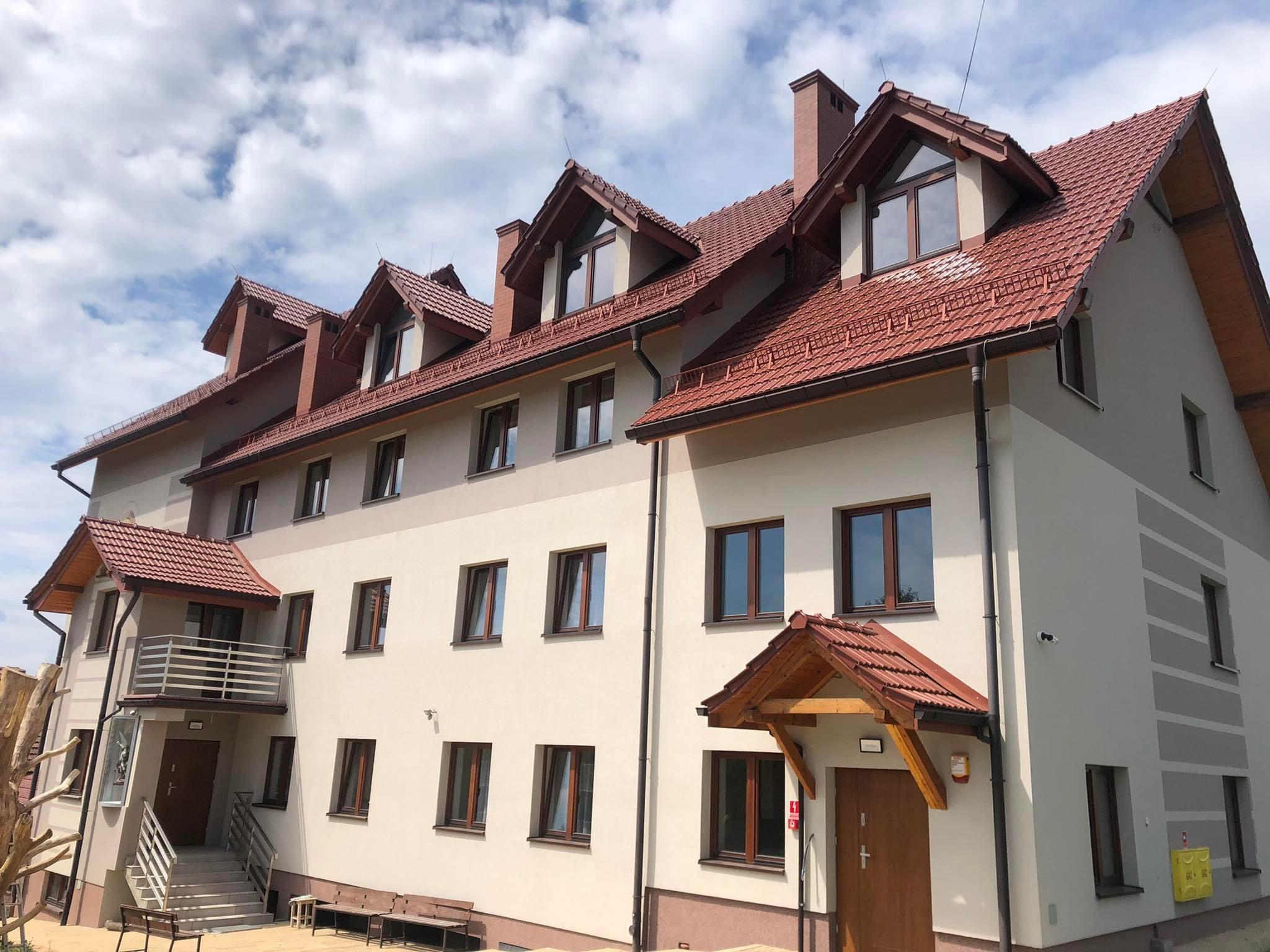 Kontakt: tel. kom. +48 798 279 105,  www.dompieknejmilosci.pl  
email:dompieknejmilosci@gmail.com  znajdź nas na Facebooku
Fundacja „Oaza Życzliwości” 34-141 Przytkowice 292
Wnioski
przesycanie się żywnością przetworzoną (cukier, mąka, margaryna, nadmiar mięsa)  jest niedostosowane do naszych genów, dlatego przestraja geny w kierunku rozwoju insulinooporności, otyłości, niepłodności i innych chorób cywilizacyjnych
odkrycie możliwości regulacji genów, dzięki: postom, roślinnym polifenolom i aktywności fizycznej, które mogą przeprogramować prozdrowotnie nasze geny,  jest równoznaczne z leczeniem przyczynowym chorób
najważniejszą strategią terapeutyczną w niepłodności i w chorobach cywilizacyjnych  powinny być prozdrowotne modyfikacje stylu życia (posty np. warzywno-owocowe, aktywność ruchowa, naturalne pełnowartościowe żywienie)
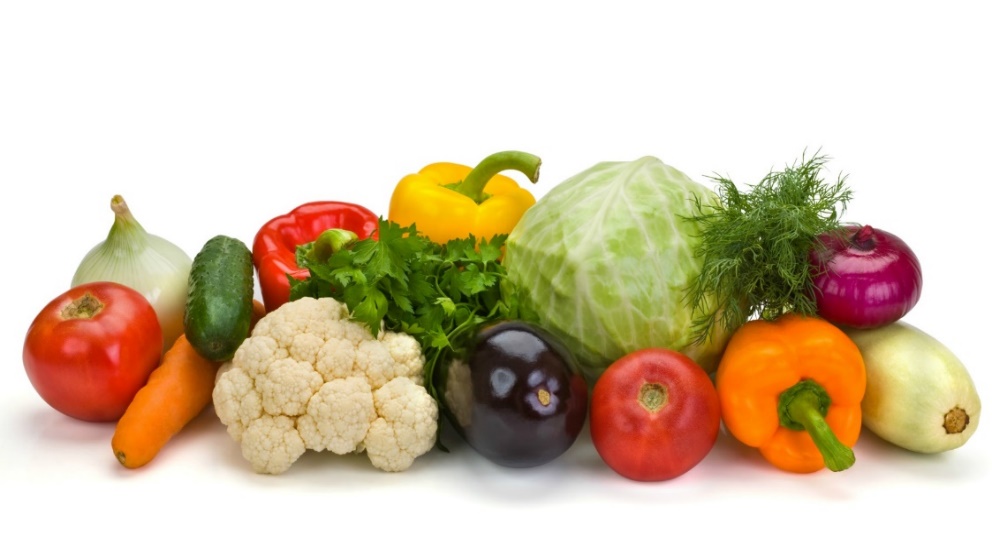 Niech twoje  pożywienie będzie lekarstwem
                                                                 Hipokrates
                                                   (ok. 2500 lat temu)
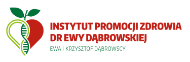 Ośrodki oferujące dietę wg. Dąbrowskiej
Zestawy cateringowe z transportem do domu
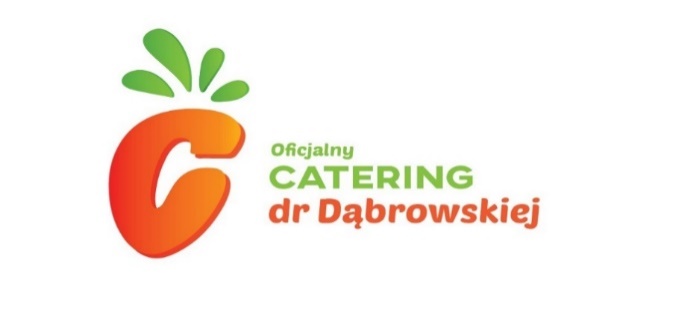 Nasz kanał na You Tube:
 Instytut Promocji Zdrowia 
dr Ewy Dąbrowskiej
zawiera filmy świadectwa
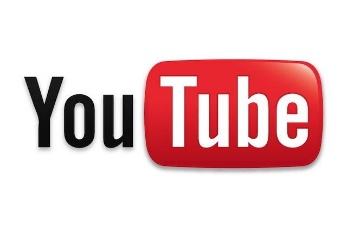 Aplikacja – przepisy
 diety w telefonie
(e-book w promocji)
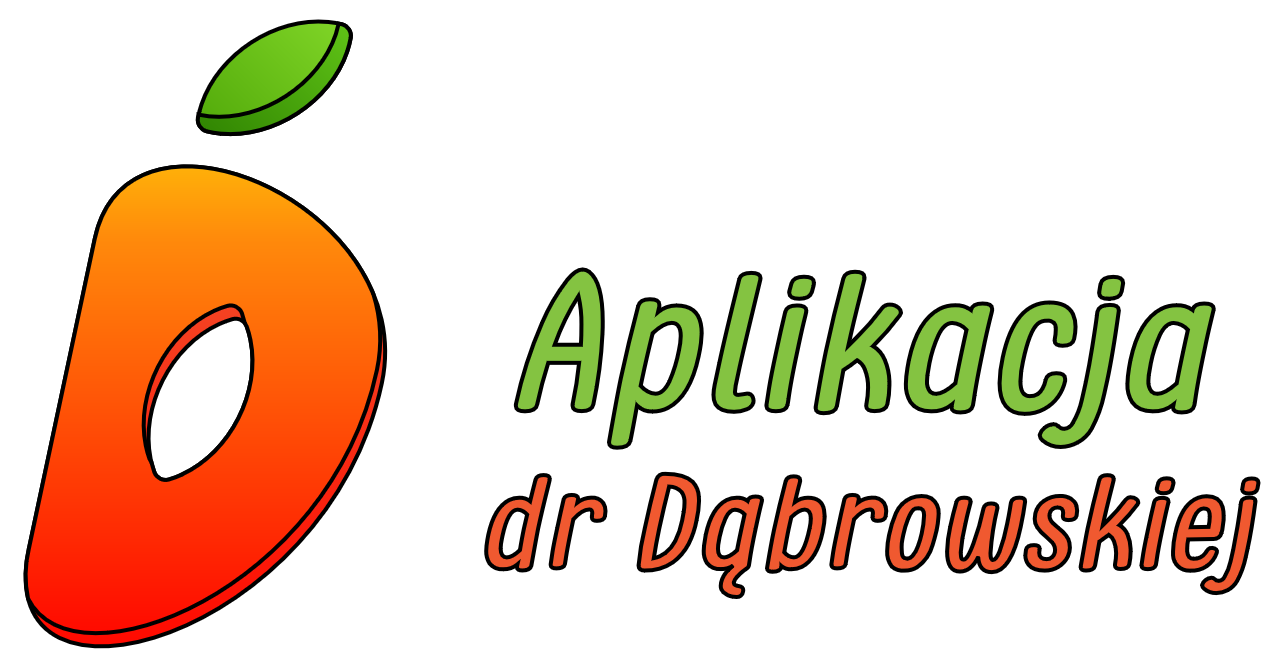 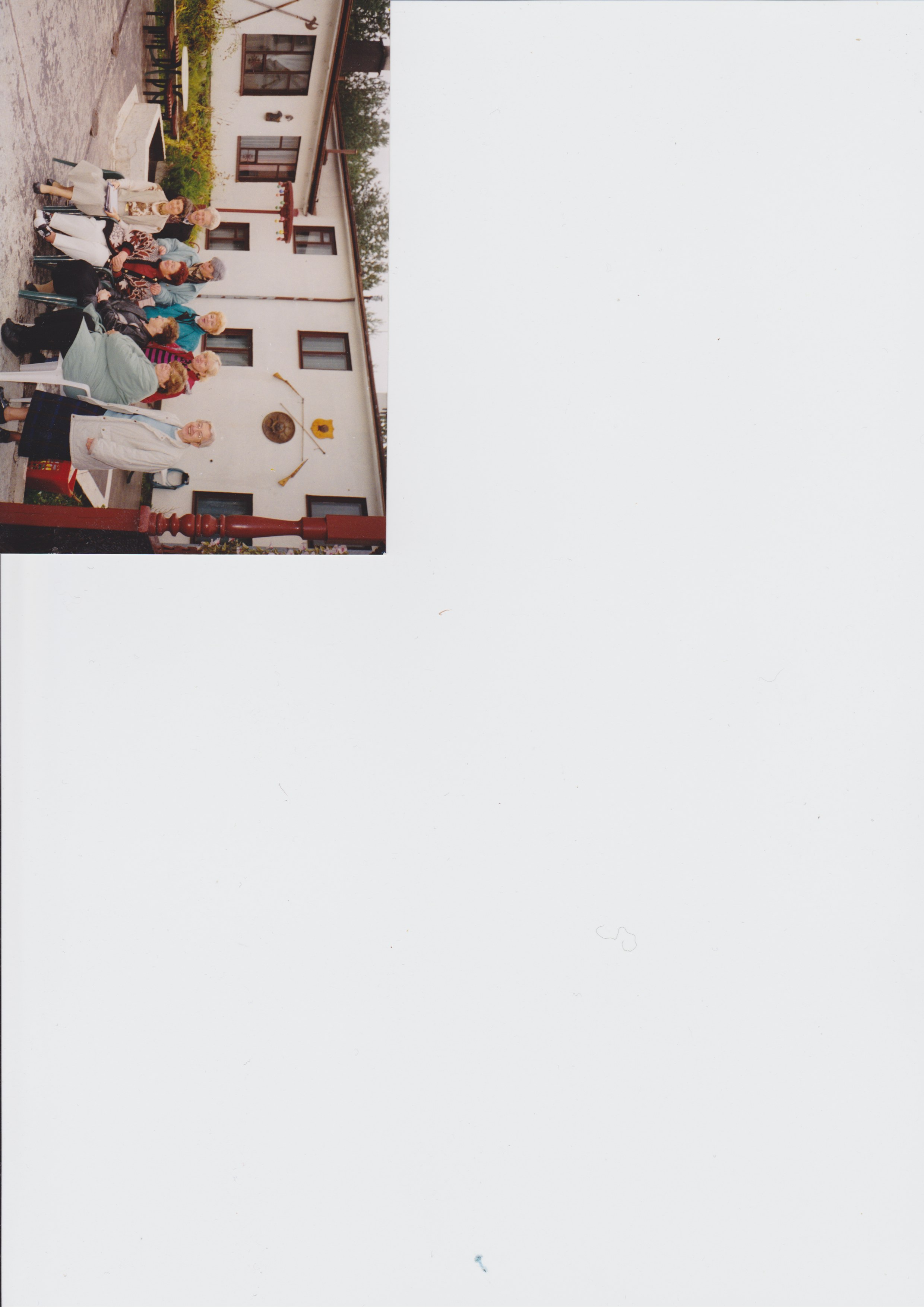 Linia  polecanych suplementów
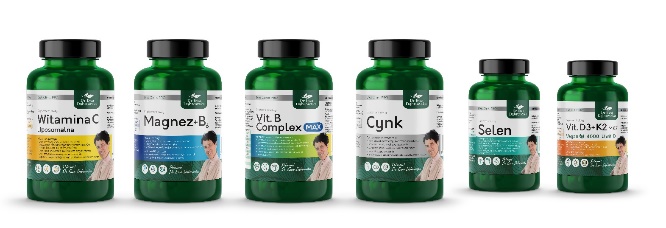 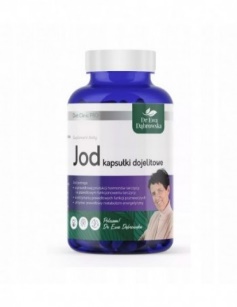 Pierwszy ośrodek z postem w Gołubiu na Kaszubach 1994 rok
www. ewadabrowska.pl
Jod, wit. C,  Mg   B, cynk, selen,  D
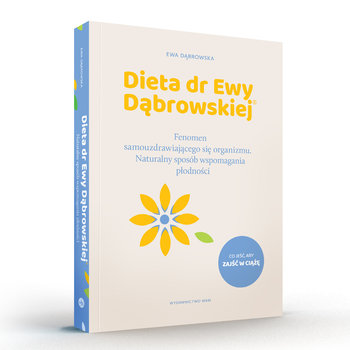 Pozycje piśmiennictwa
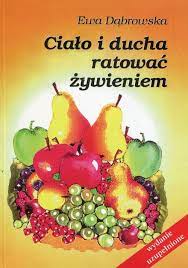 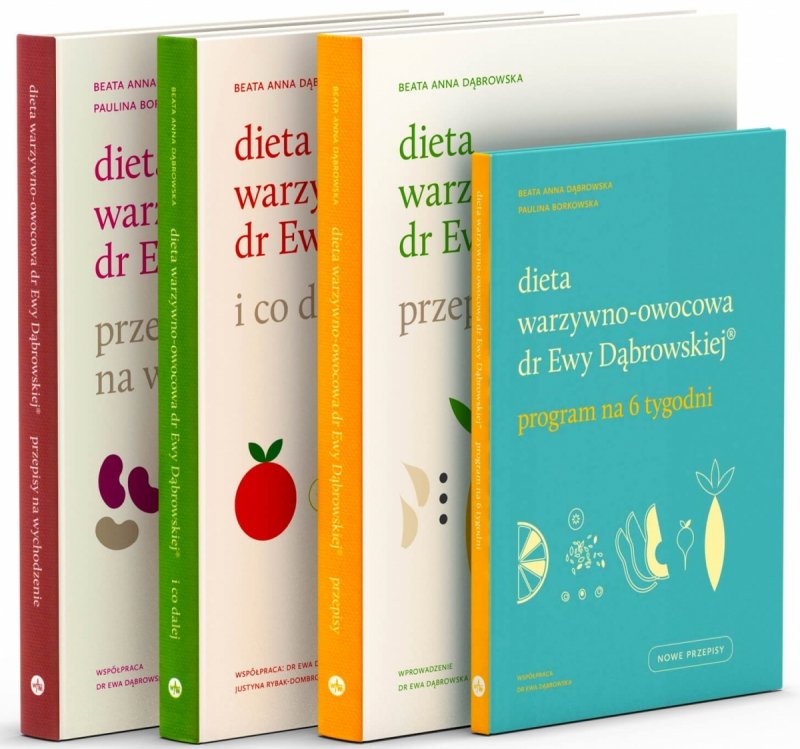 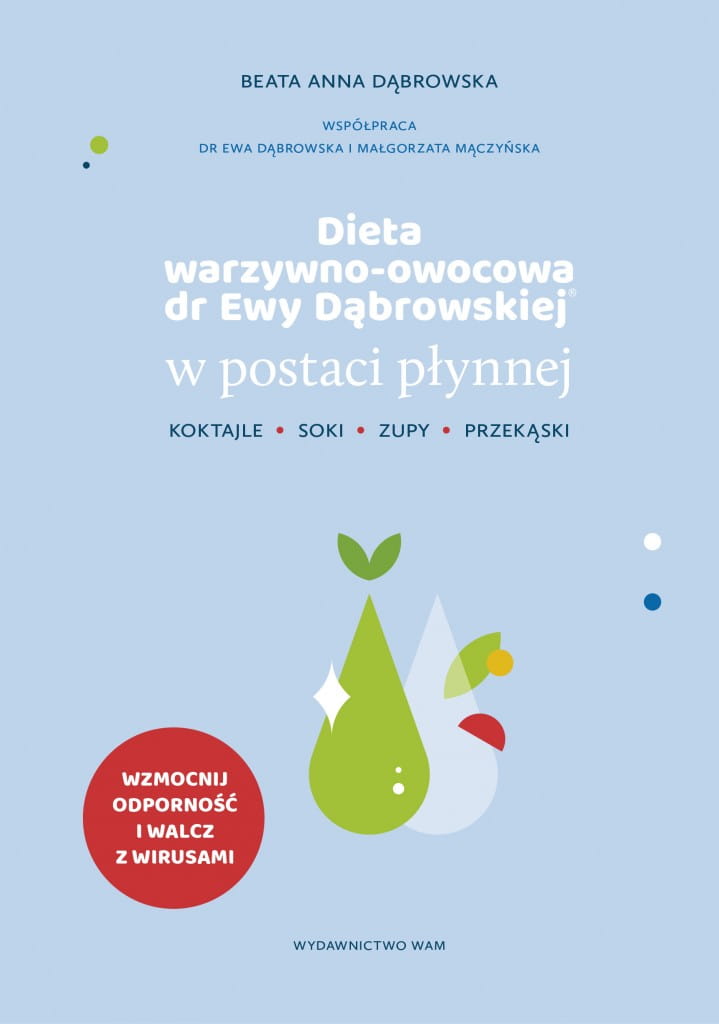 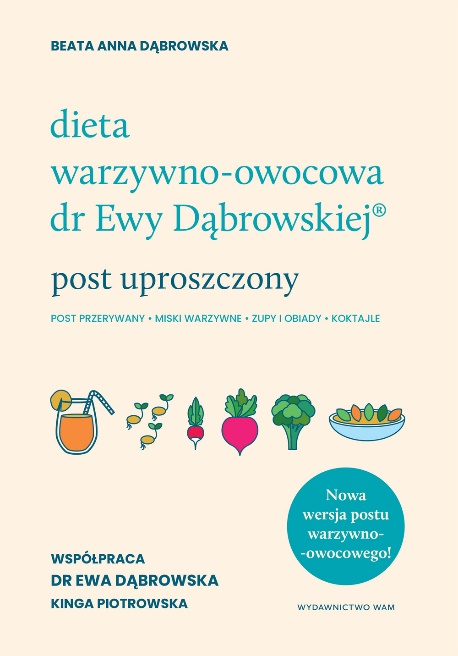 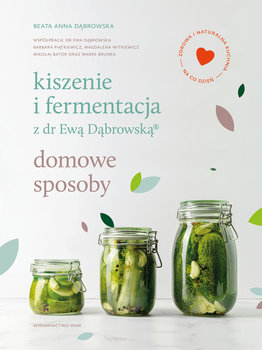 www.handel@wydawnictwowam.pl
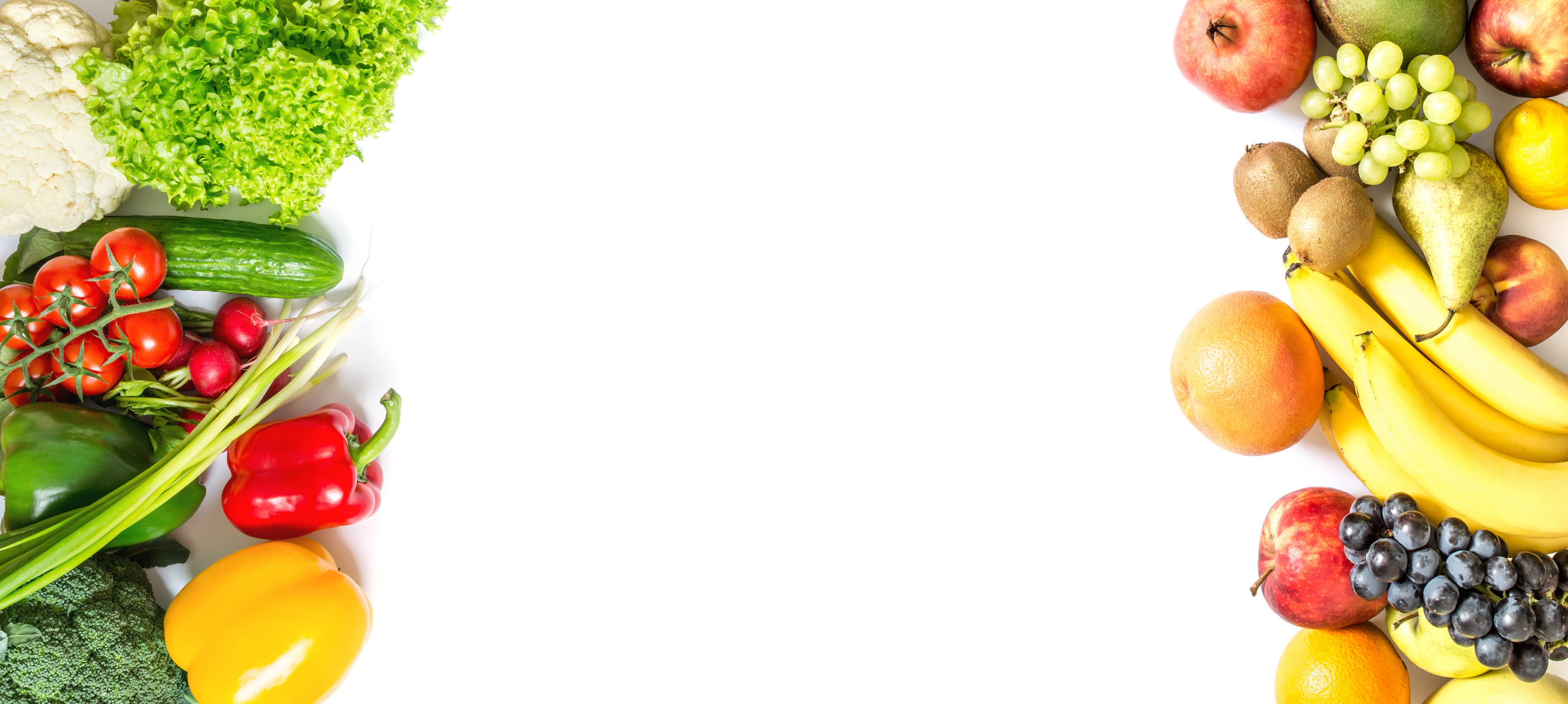 DZIĘKUJĘ ZA UWAGĘ
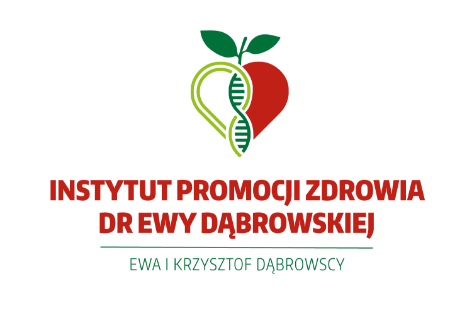 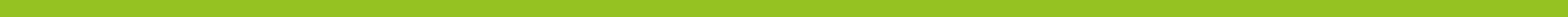